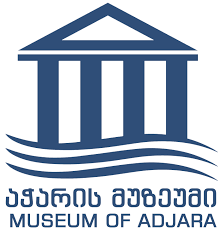 პეპლების სამყარო
ლამარა გულორდავა
          საბუნებისმეტყველო მიმართულების ხელმძღვანელი
                          ხარიტონ ახვლედიანის სახელობის მუზეუმი

                                            ბათუმი
                                             2023
პეპლები ყველაზე ლამაზი და მრავალრიცხოვანი   	ჯგუფია ცხოველთა სამყაროში. ისინი გვხვდება ყველა 	კონტინენტზე ანტარქტიდის გარდა.      		პეპლები  მიეკუთვნება მწერების კლასს,    		ფეხსახსრიანების  გვარს,  ლეპიდოპტერების 	(Lepidoptera) რიგს.		პეპლების  (ქერცლფრთიანების) შემსწავლელ 	მეცნიერებას ლეპიდოპტეროლოგია ჰქვია. 	 ლეპიდოპტეროლოგია (ბერძ. lepis – ქერცლი, pteron 	– ფრთა და logos – მოძღვრება).        	              სპეციალისტს, რომელიც დაკავებულია პეპლების 	შესწავლით ლეპიდოპტერისტი ეწოდება.
პეპლები 100-140 მლნ წლის წინ   გაჩნდნენ.  მათი  სასიცოცხლო  ციკლი ხანმოკლეა. ზოგი მათგანი რამდენიმე  დღე  ცოცხლობს, ზოგი -12-14 თვე.  		
		პეპლები  წყვილდებიან, დებენ კვერცხებს 	და შემდეგ იხოცებიან.
		 პეპლის ფრთები 	პაწაწინა ფერადი, ბრჭყვიალა ქერცლითაა 	დაფარული,  რომელიც   სინათლეს 	ირეკლავს. სწორედ ამის გამო პეპლები 	ფრენისას ციმციმებენ.
მეცნიერებმა  	წიაღისეულის 	ნალექის  ნიმუშში 	სულ მცირე 7 	სახეობის პეპელა აღმოაჩინეს.      					პალეონტოლოგების თქმით, 	ადრინდელი პეპელა 	დღევანდელ 	ჩრჩილს ჩამოჰგავდა.
პალეონტოლოგიური, ჩრჩილის მსგავსი პეპელა
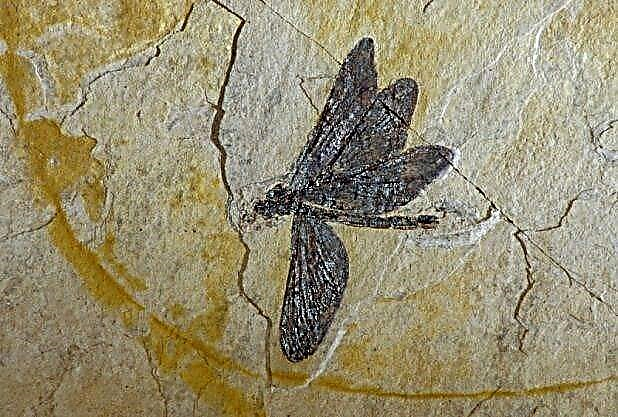 ნამარხი ლეპიდოპტერა ეოცენიდან 
1887,  პროდრიას პერსეფონის გრავიურა.
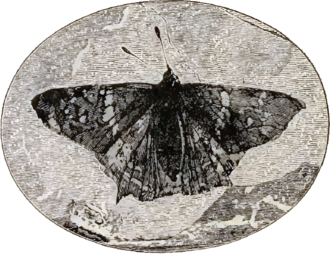 მწერები ქარვაში
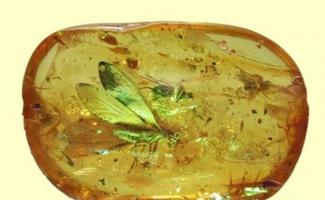 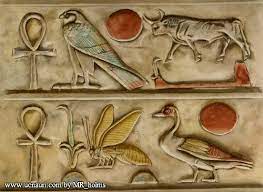 პეპლის გამოსახულება ეგვიპტურ ფრესკაზე. 3 500 წლის
დღეისათვის, მსოფლიოში პეპლების 200 00 მეტ სახეობას ითვლიან.

     კავკასიაში 20 000-მდე სახეობაა აღრიცხული. 

    საქართველოში  კი  15 000-ს  აჭარბებს.

  საოცრად ფერადია ,,პეპლების სამყარო’’.
.
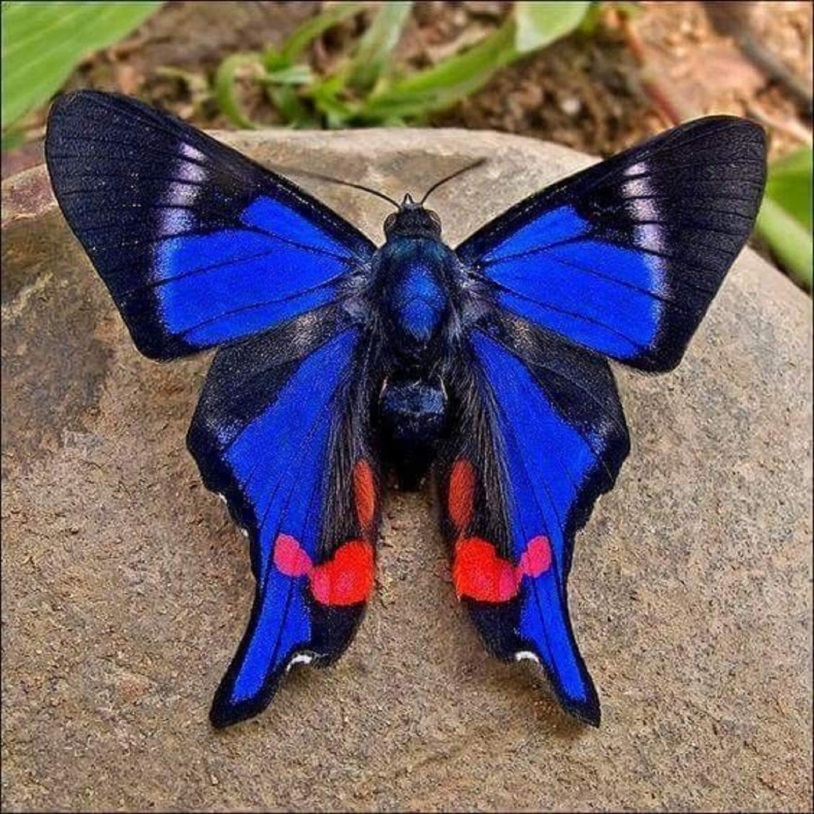 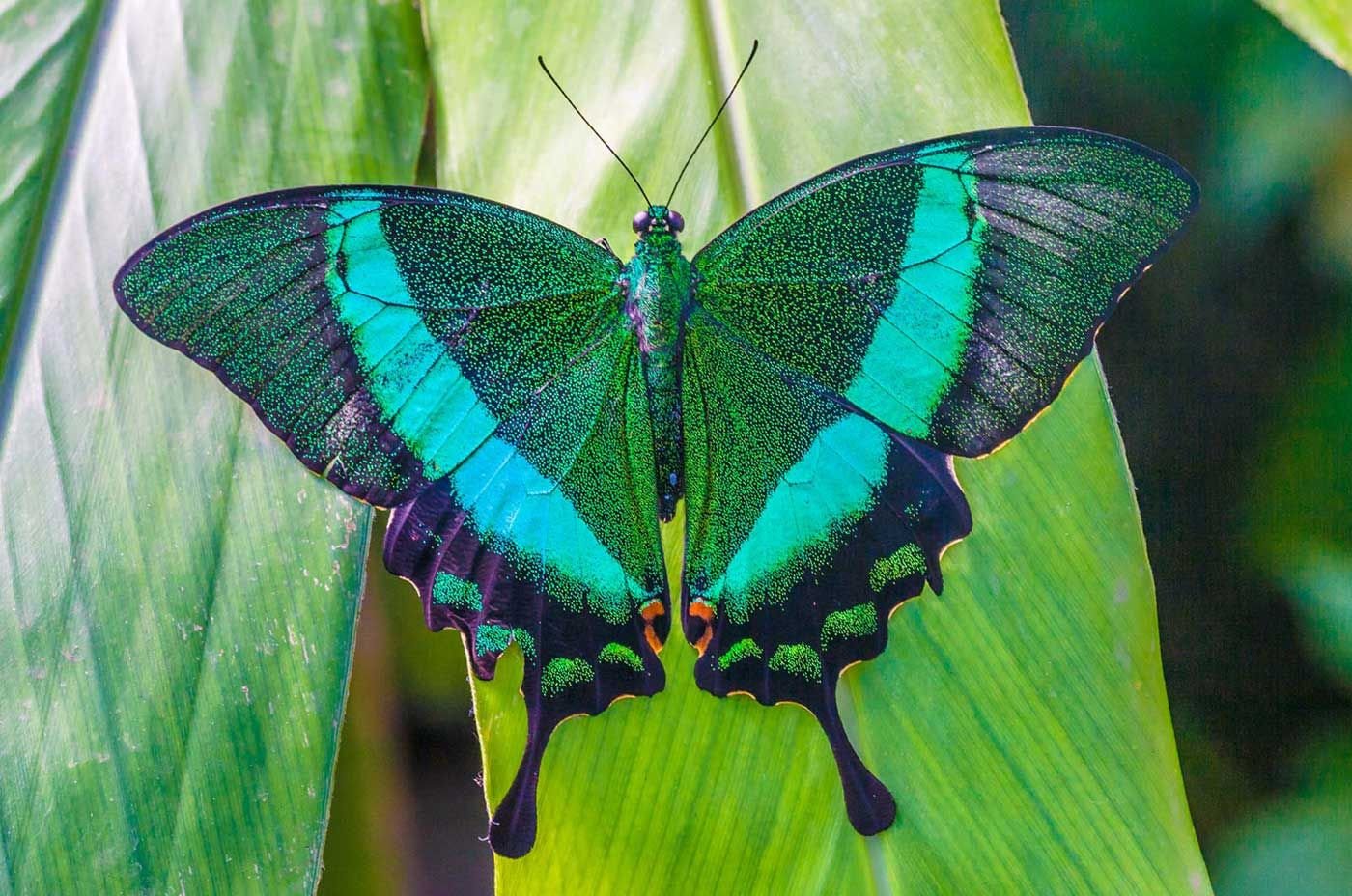 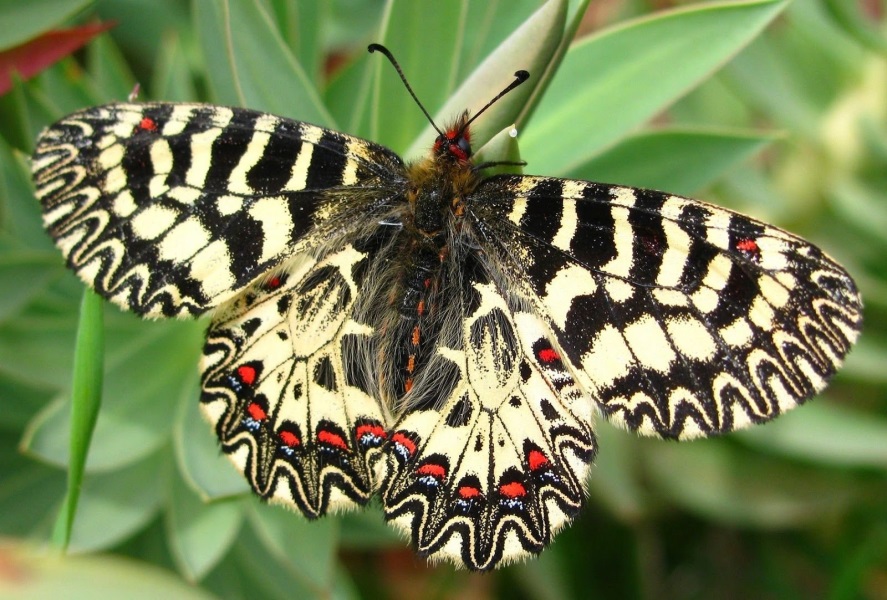 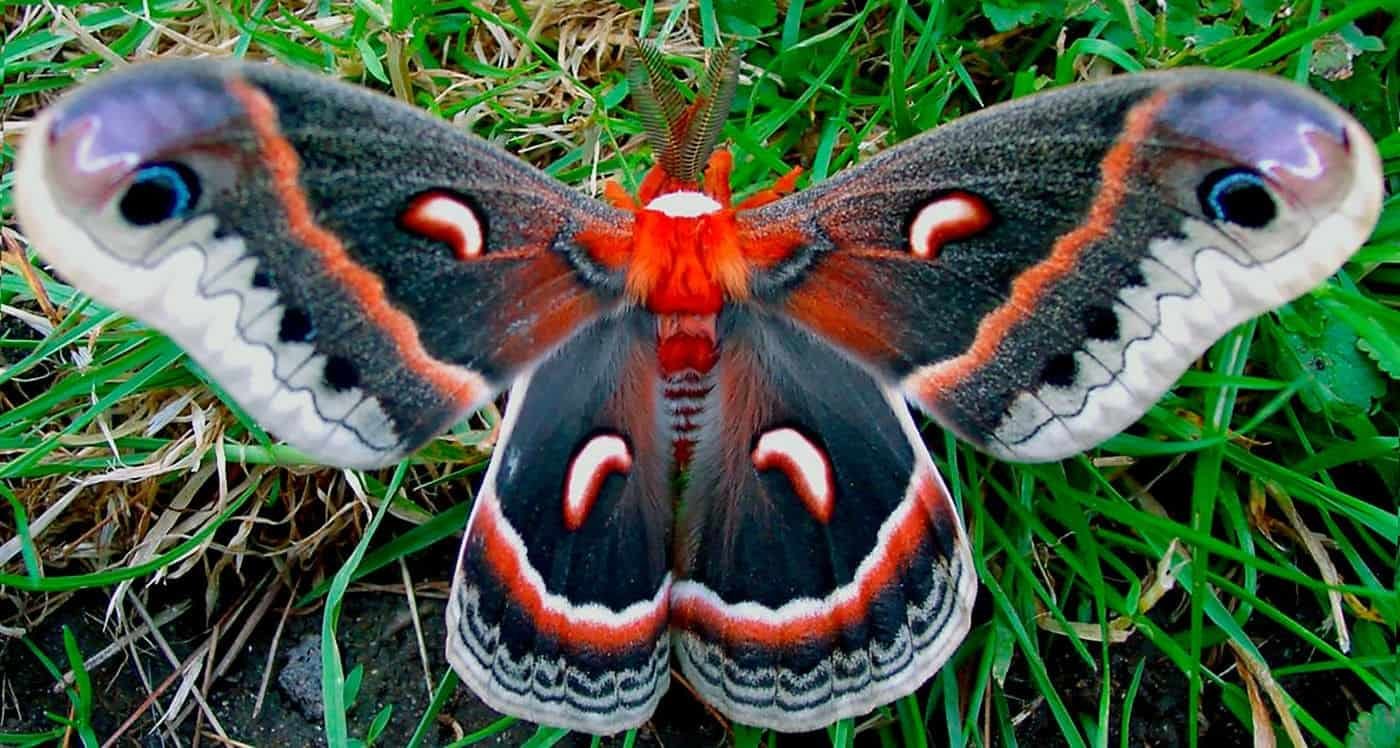 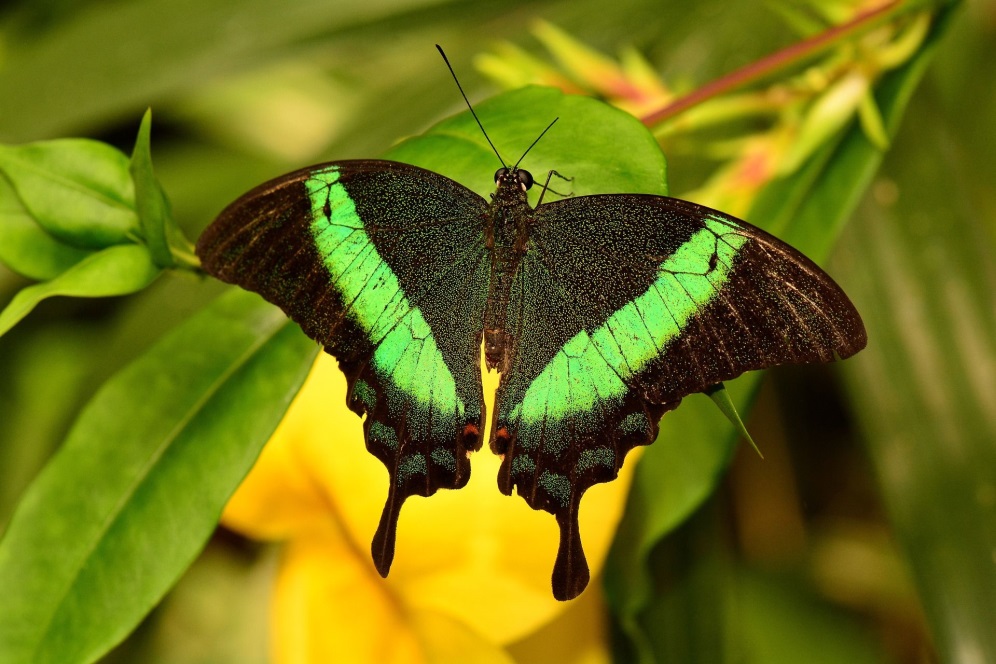 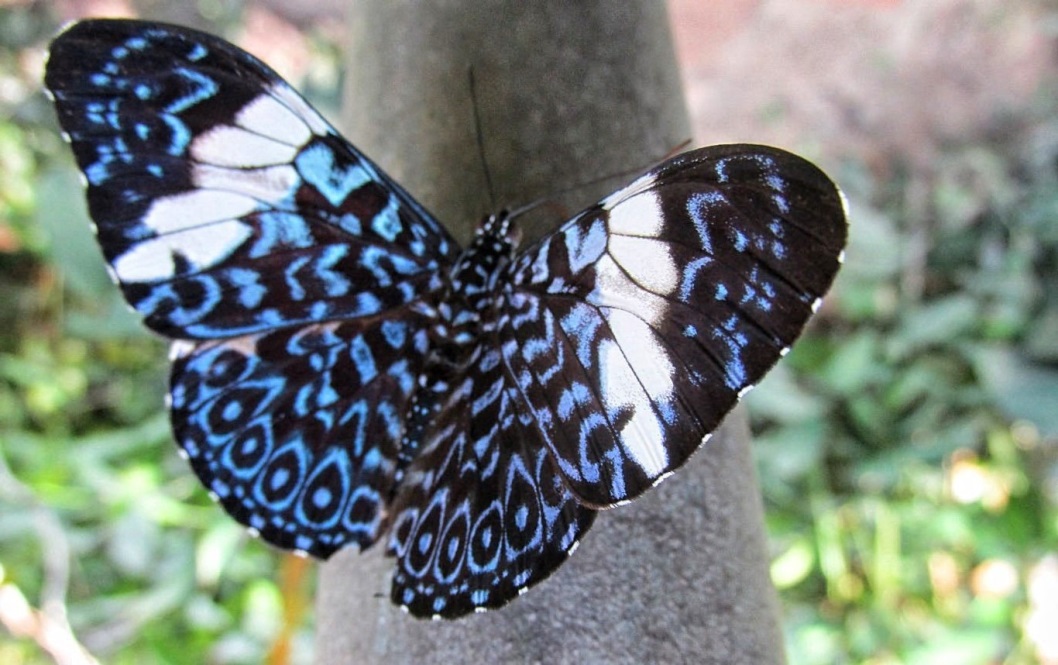 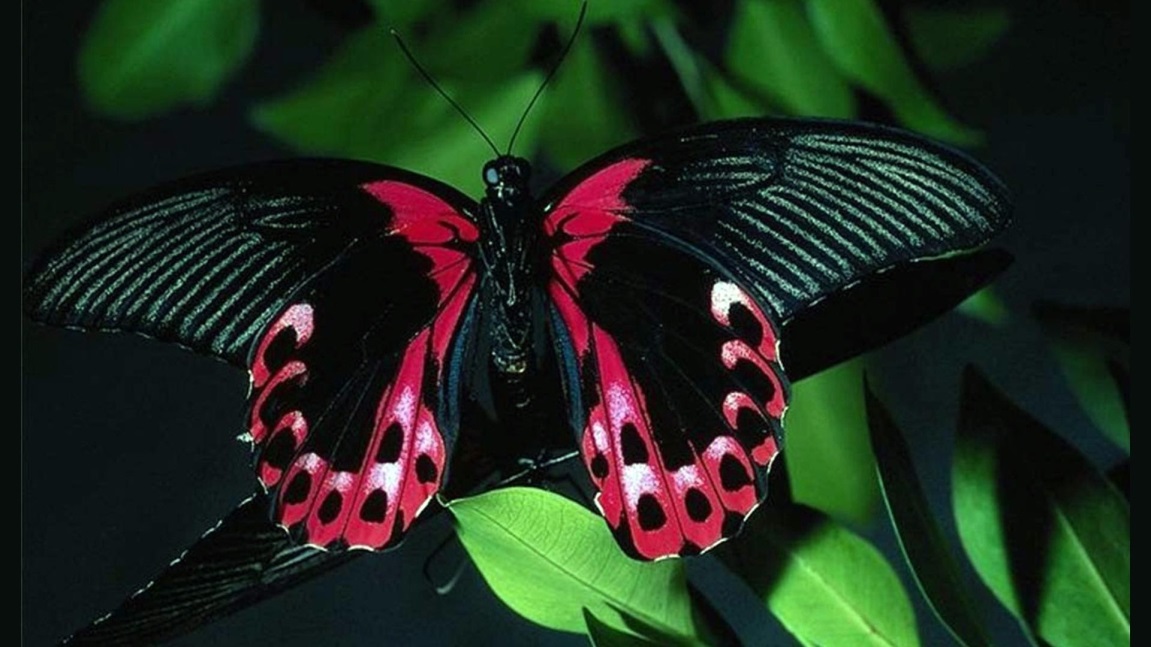 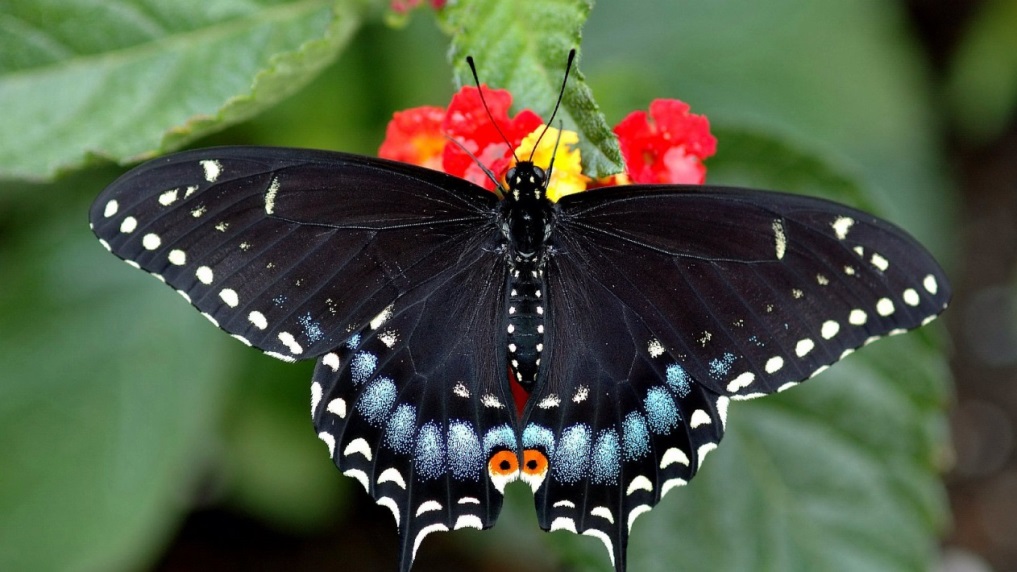 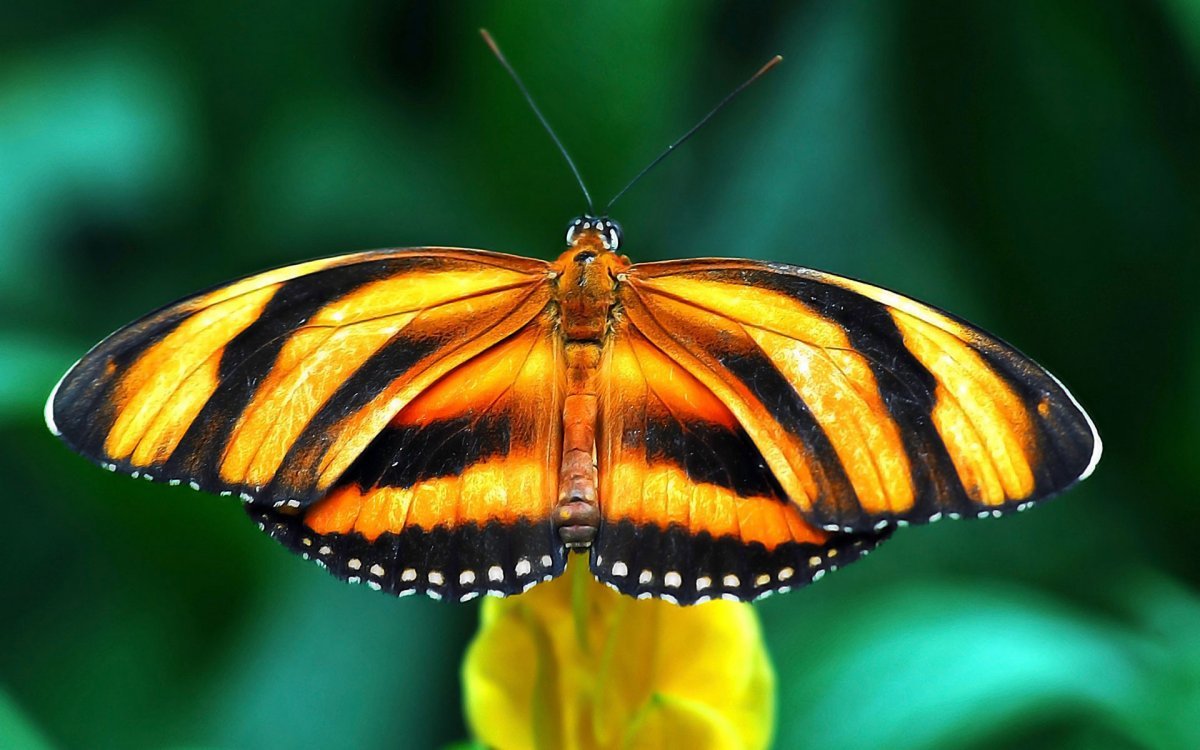 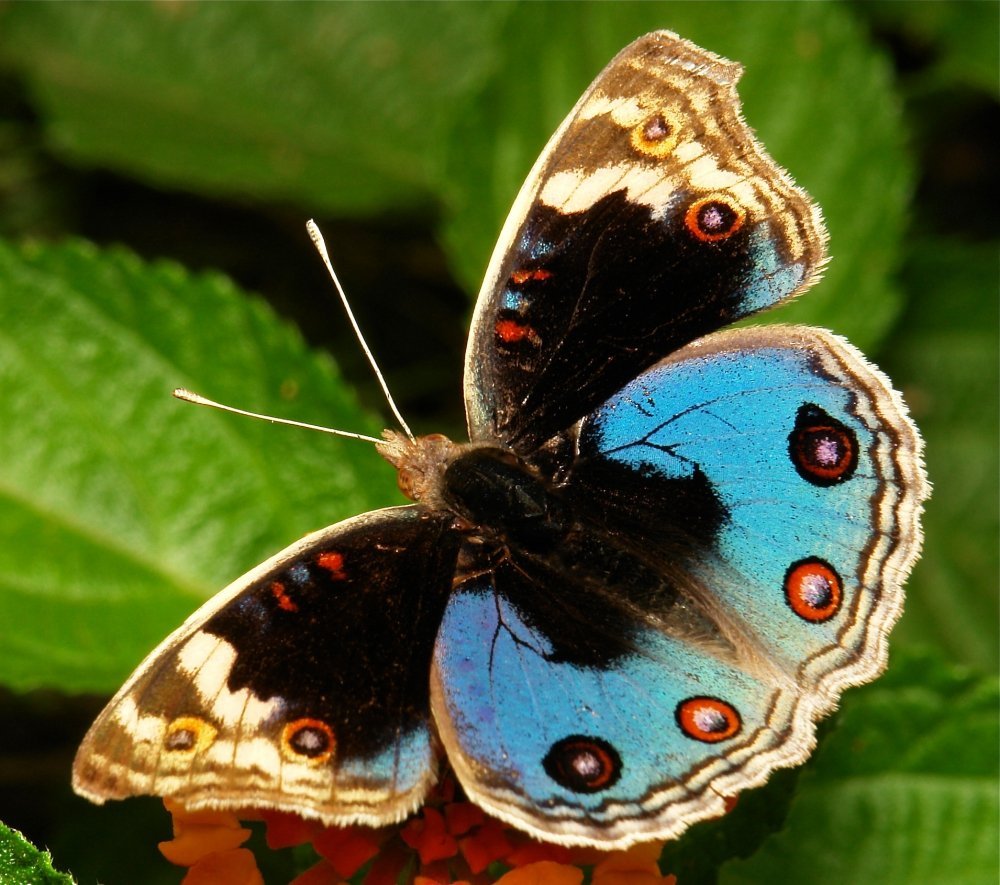 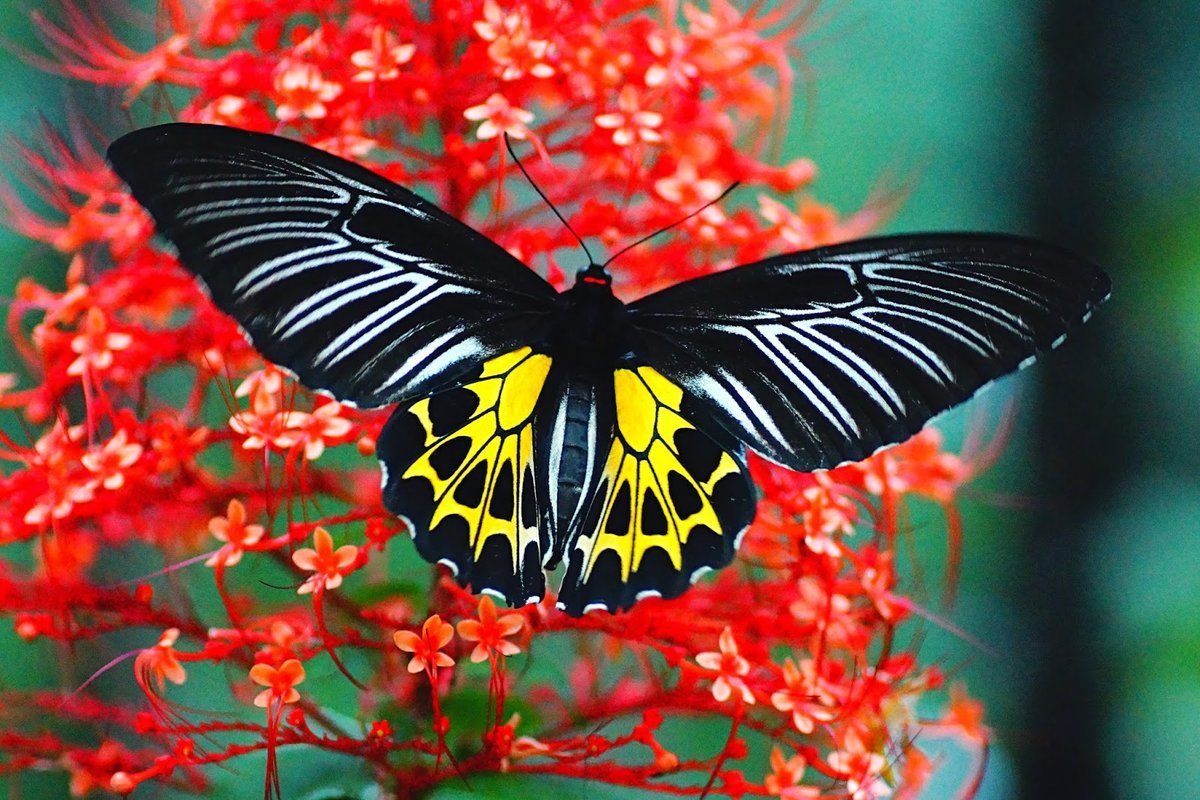 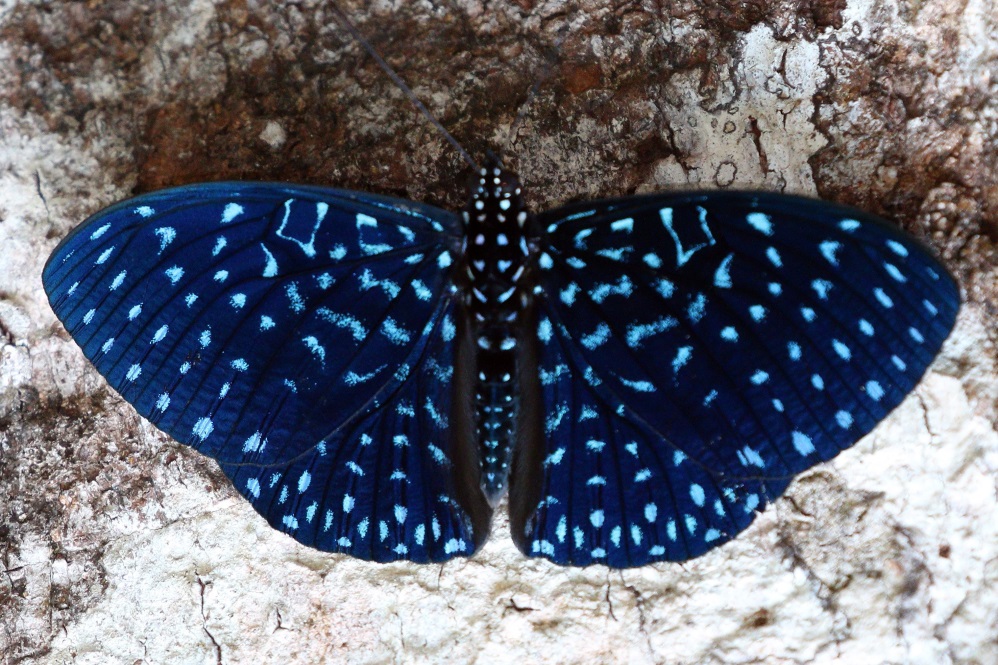 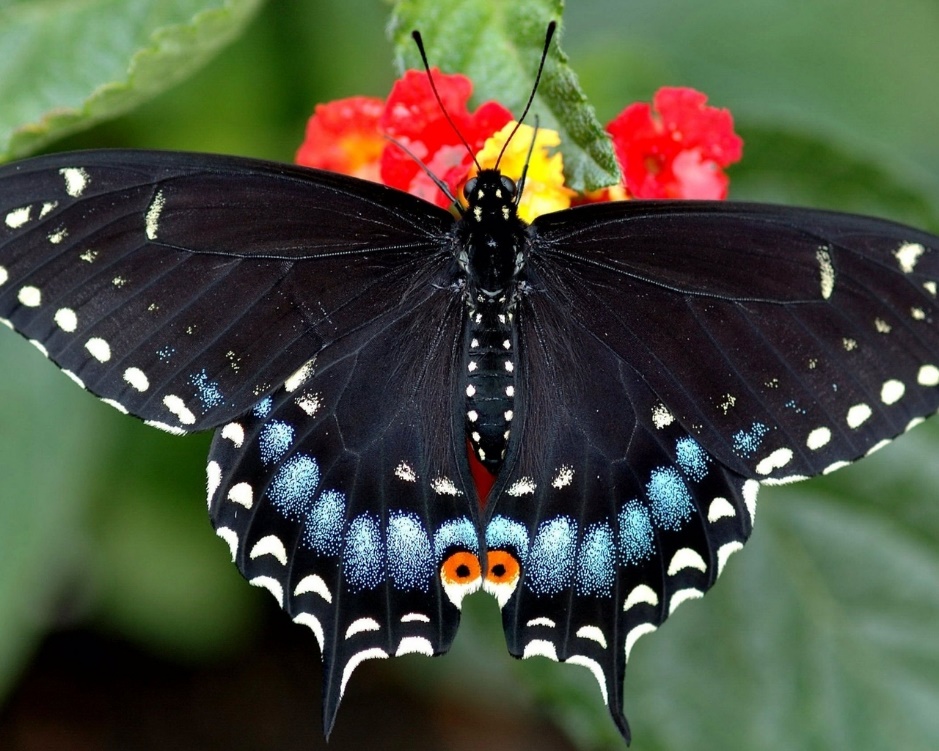 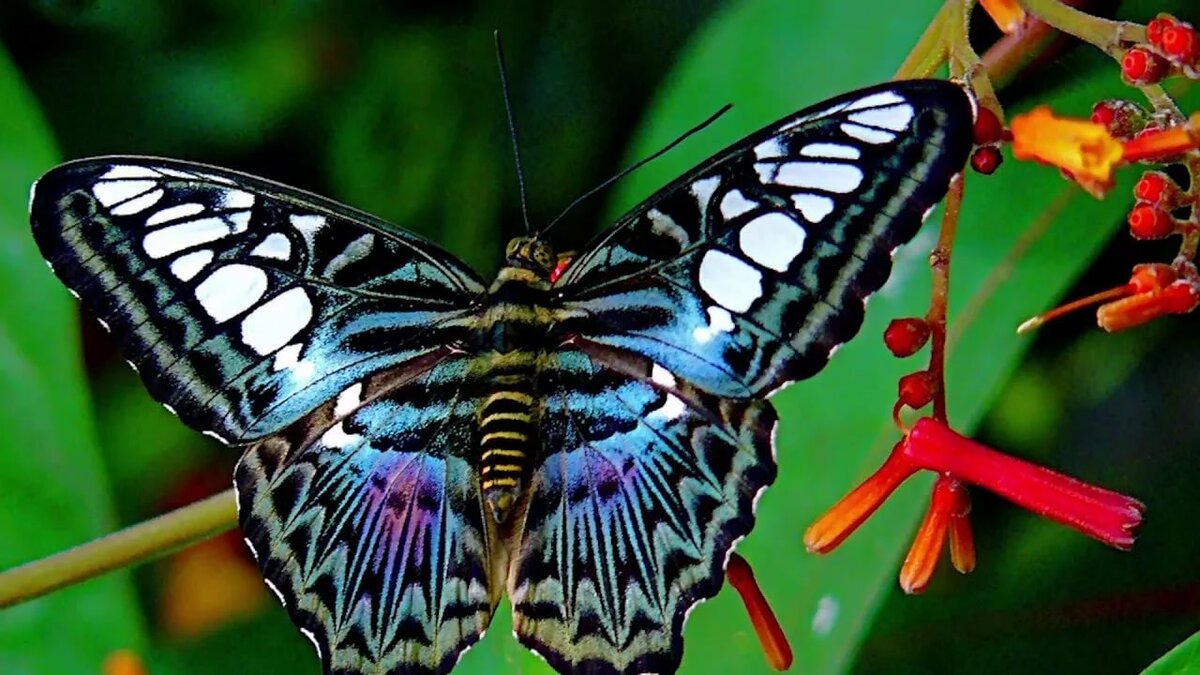 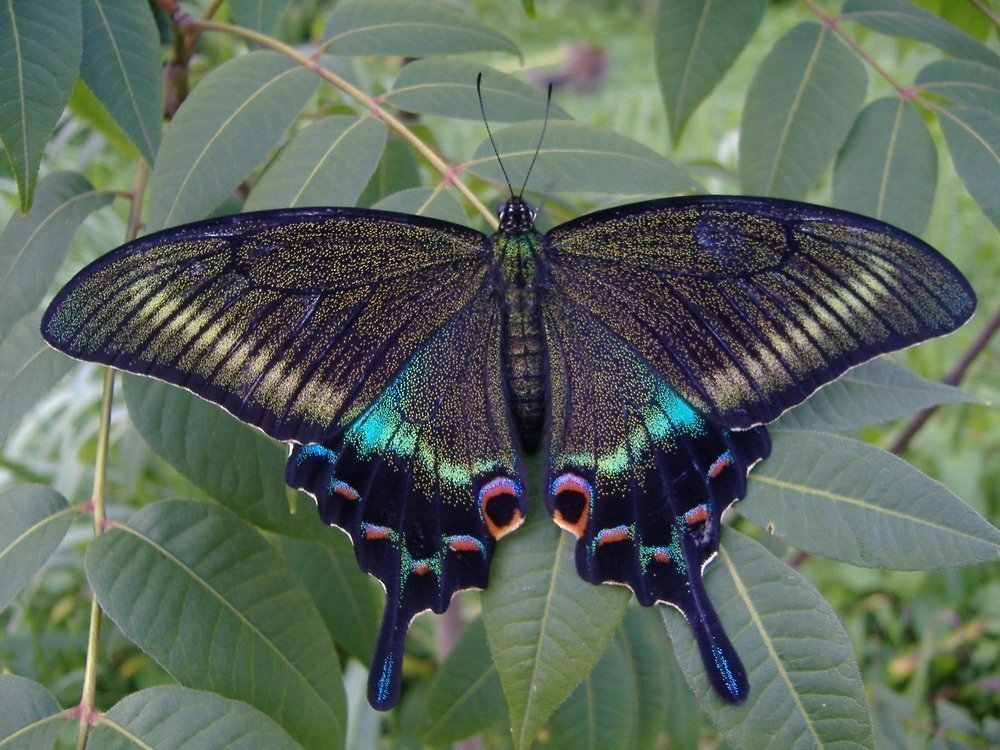 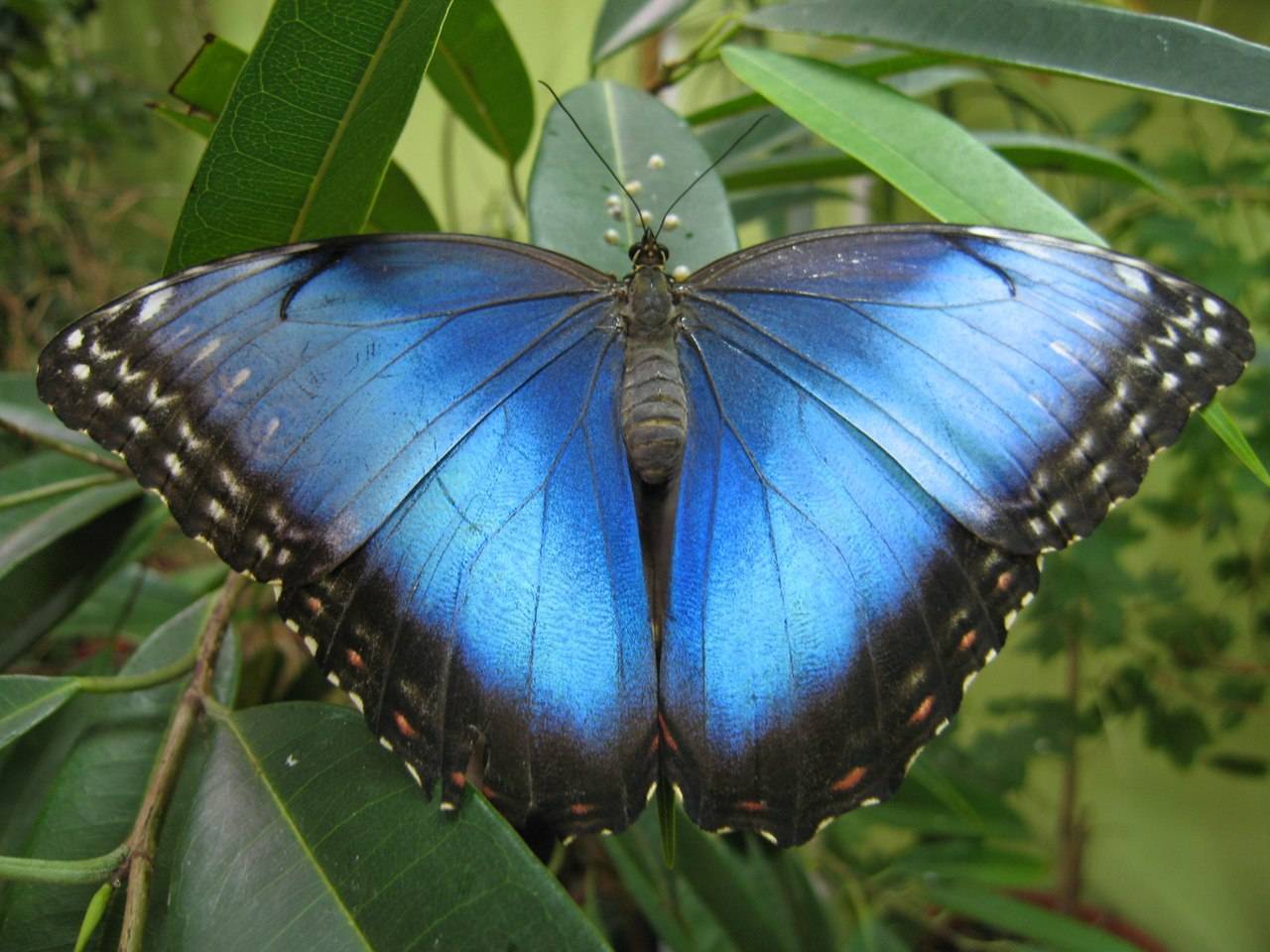 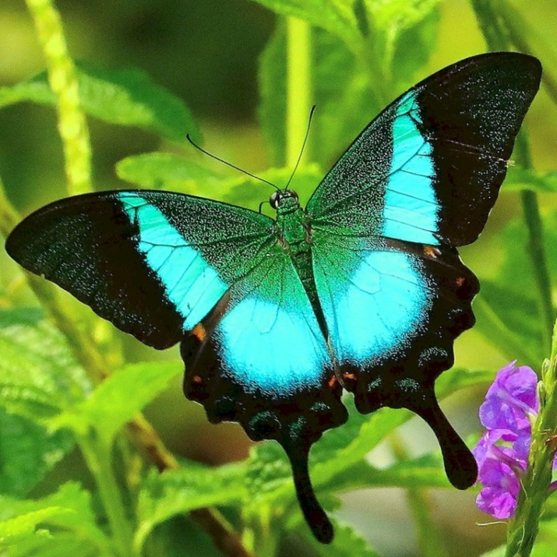 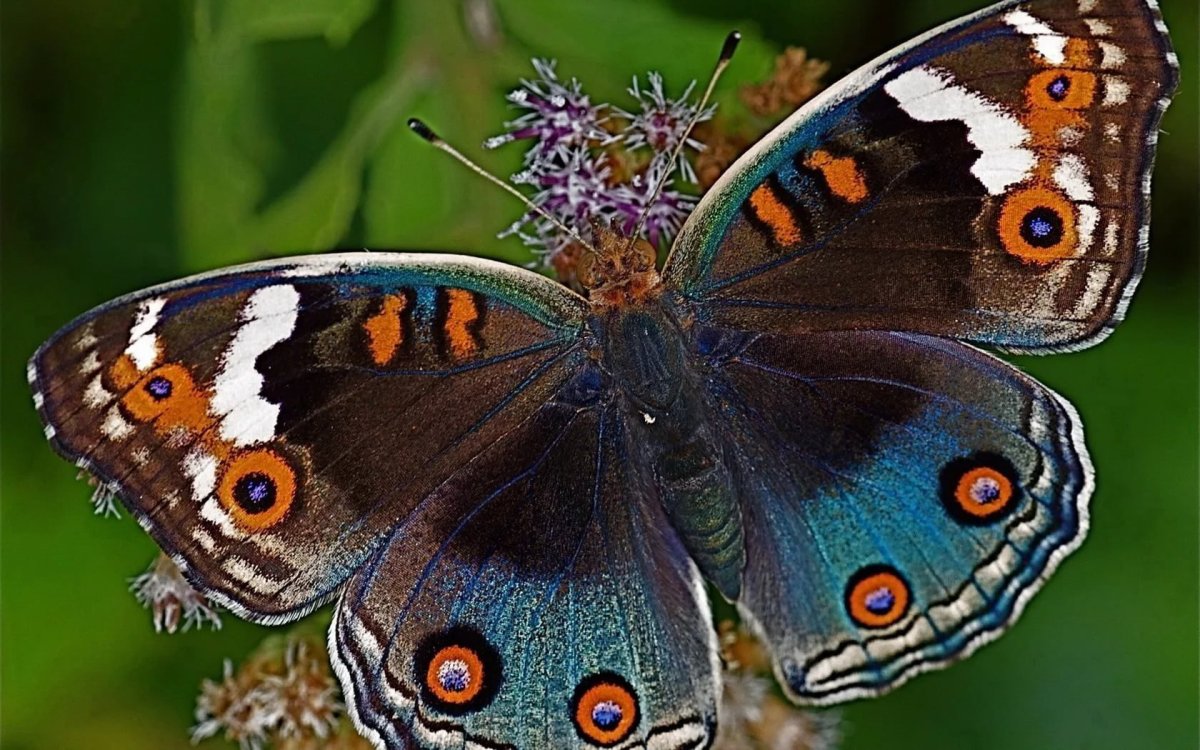 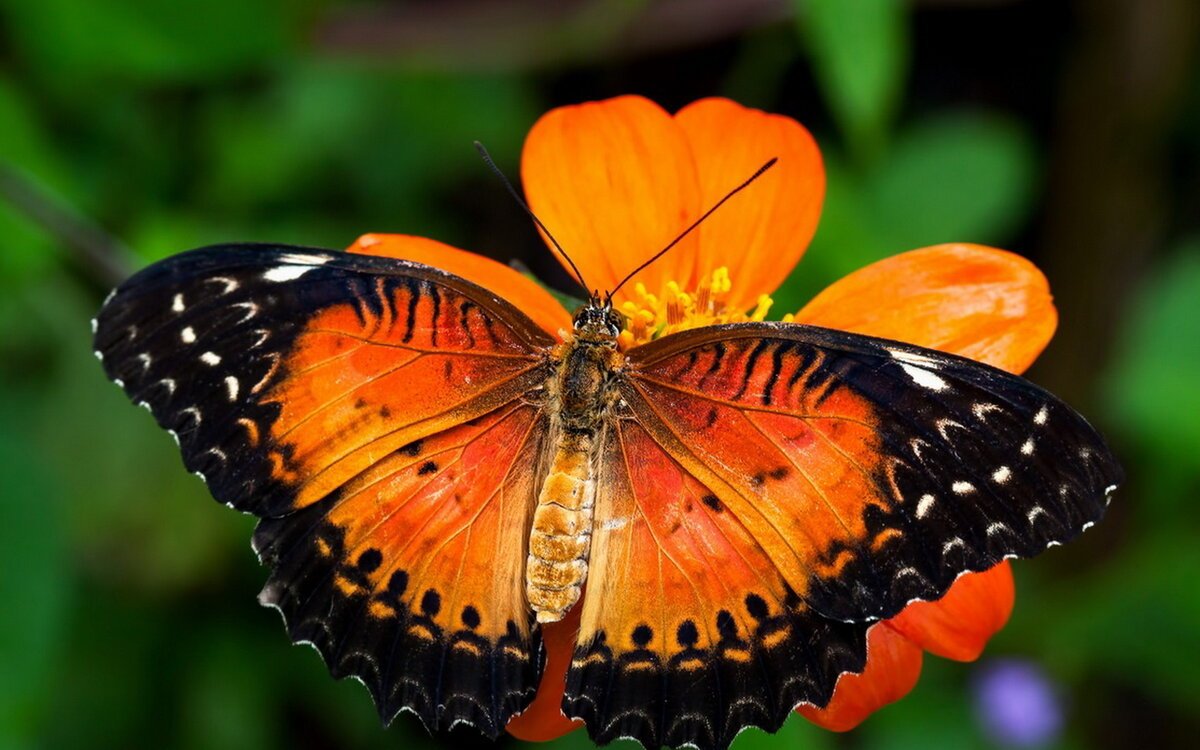 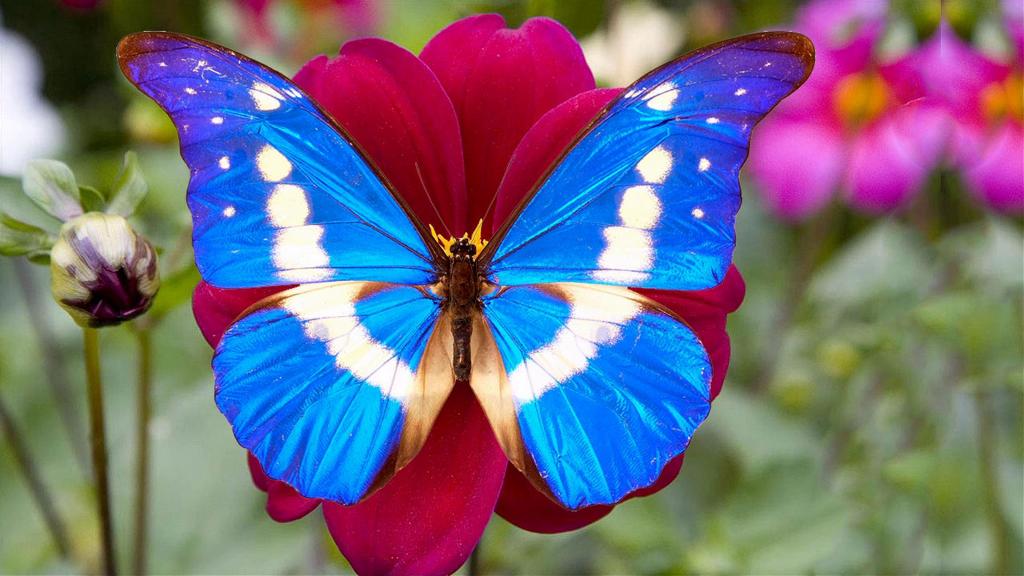 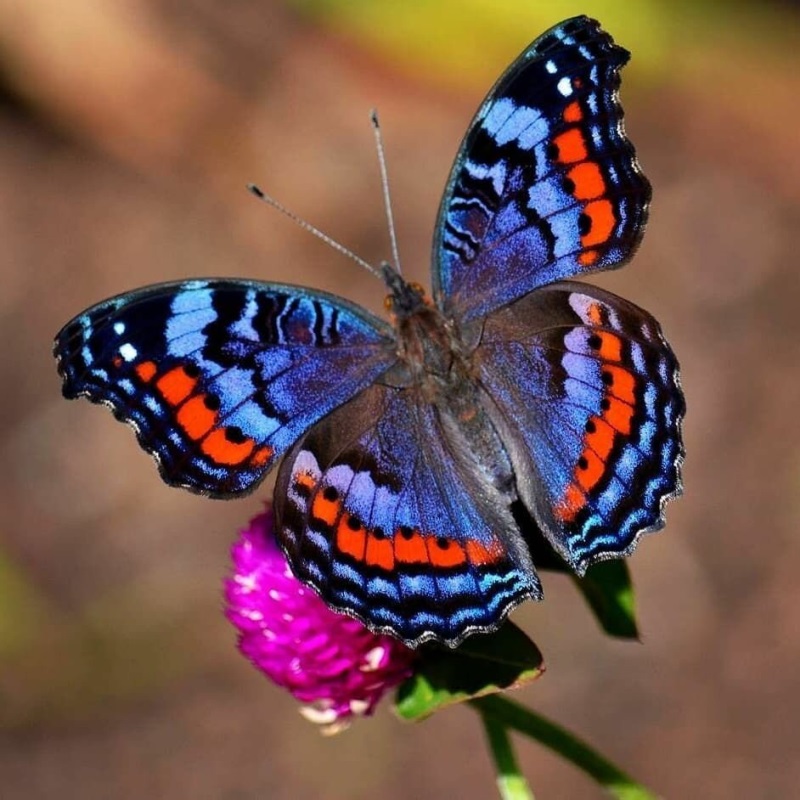 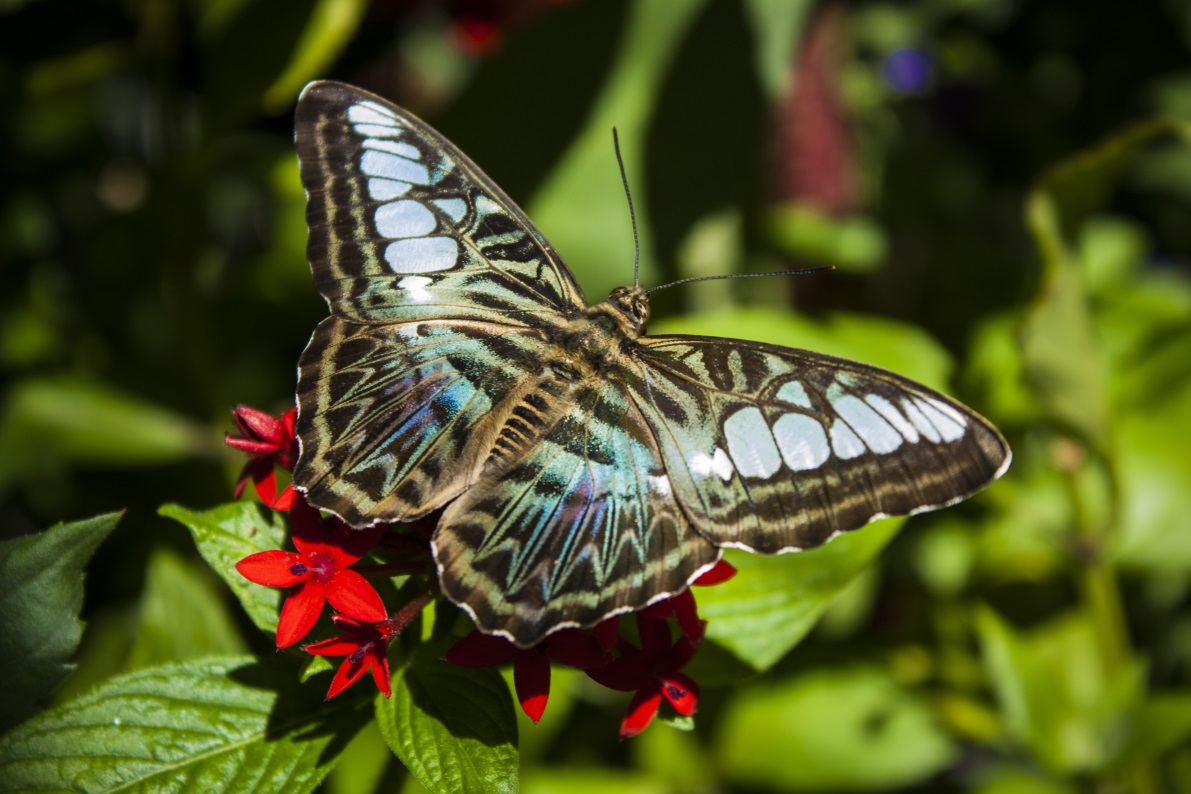 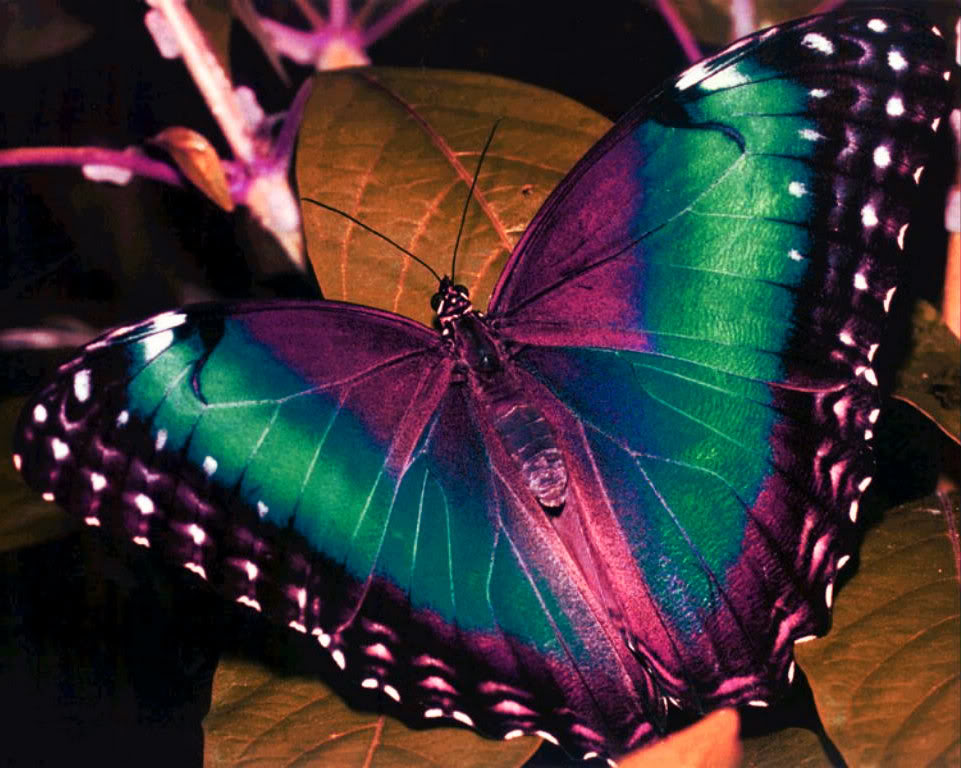 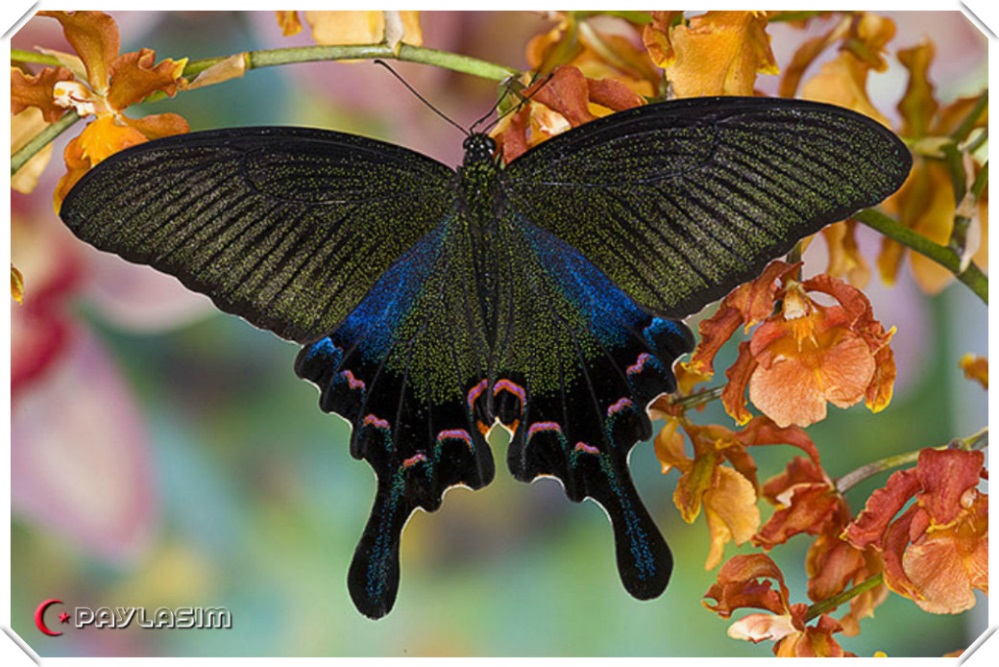 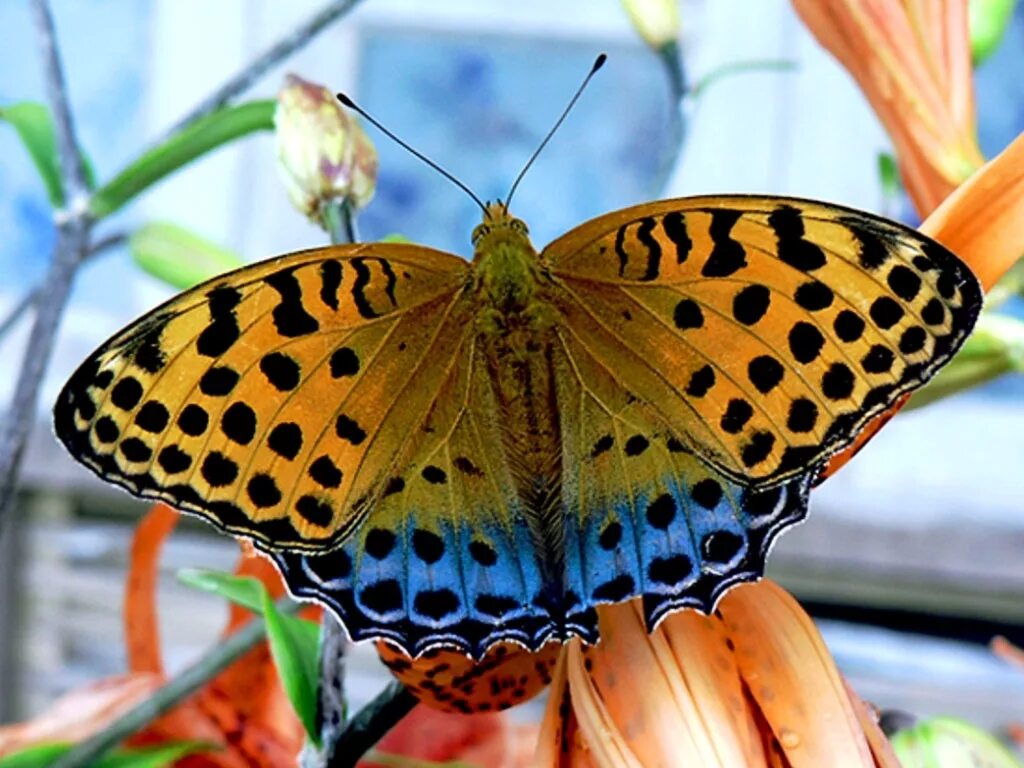 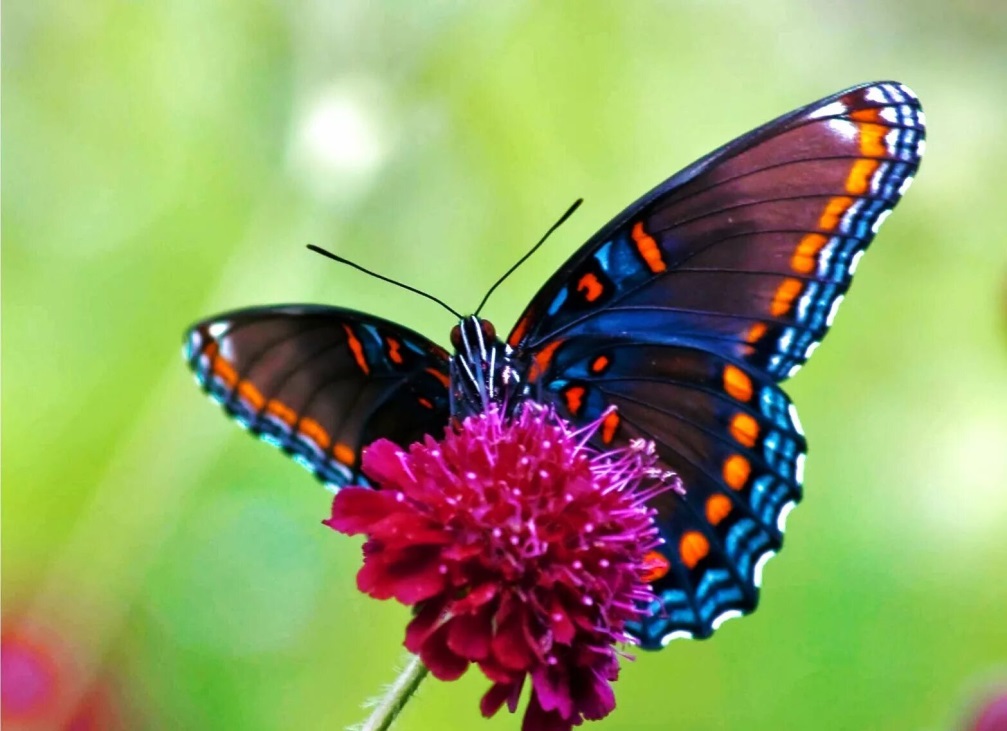 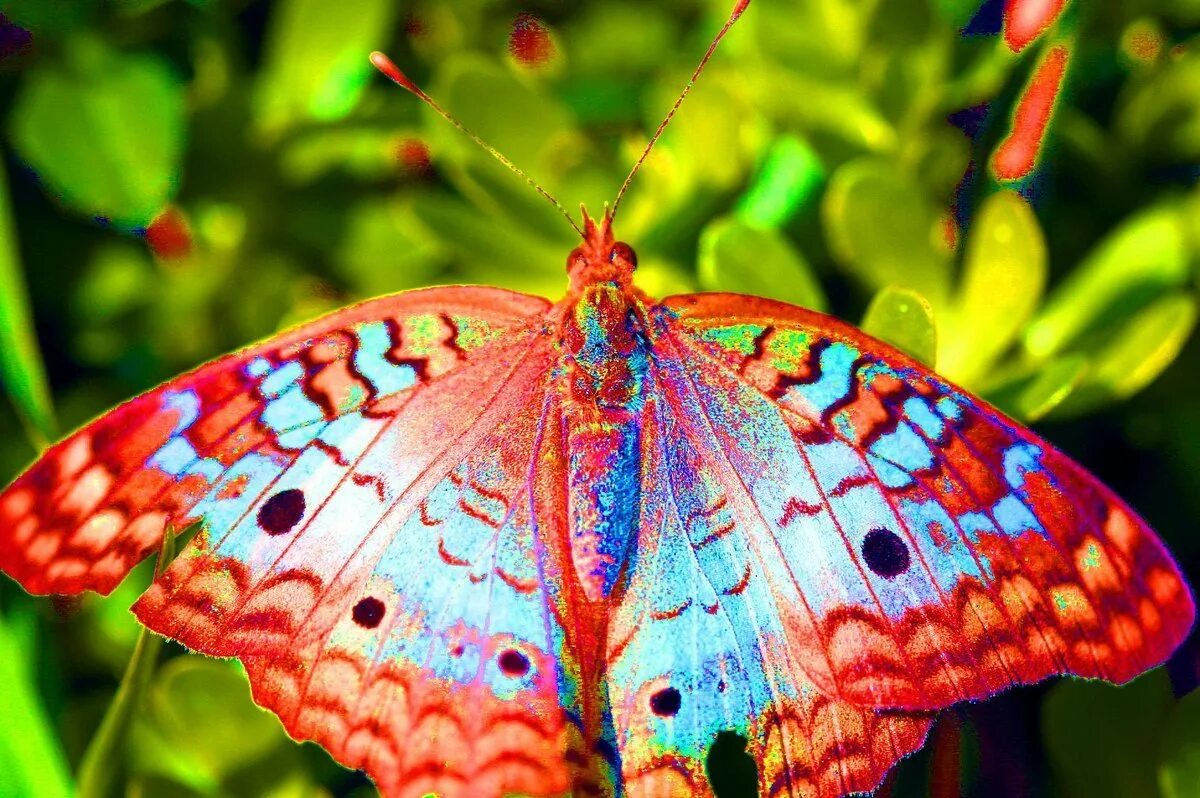 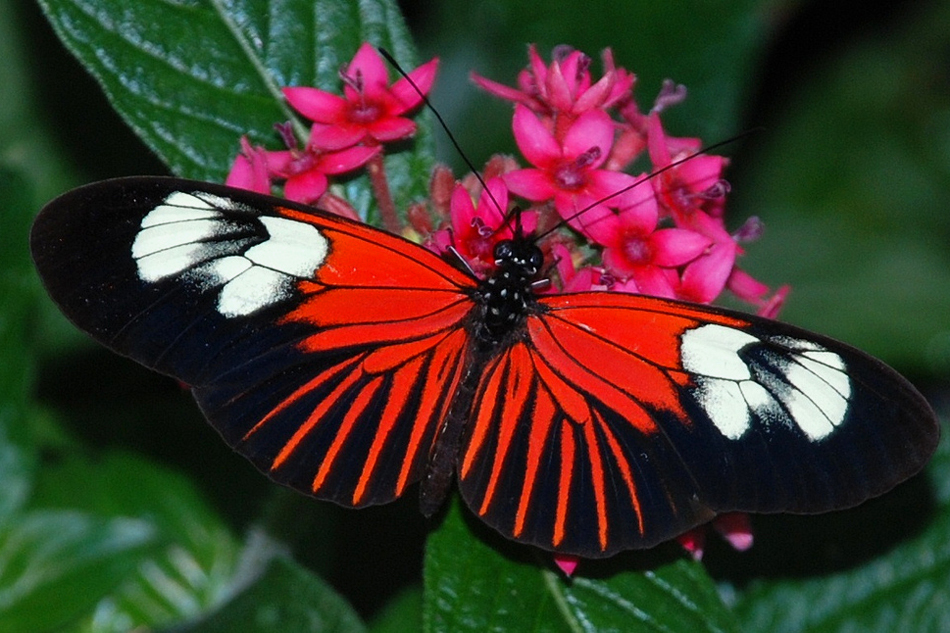 პეპლის აგებულება:  თავი, მკერდი, მუცელი. წყვილი ანტენა, 3 წყვილი ფეხი, 4 ფრთა.
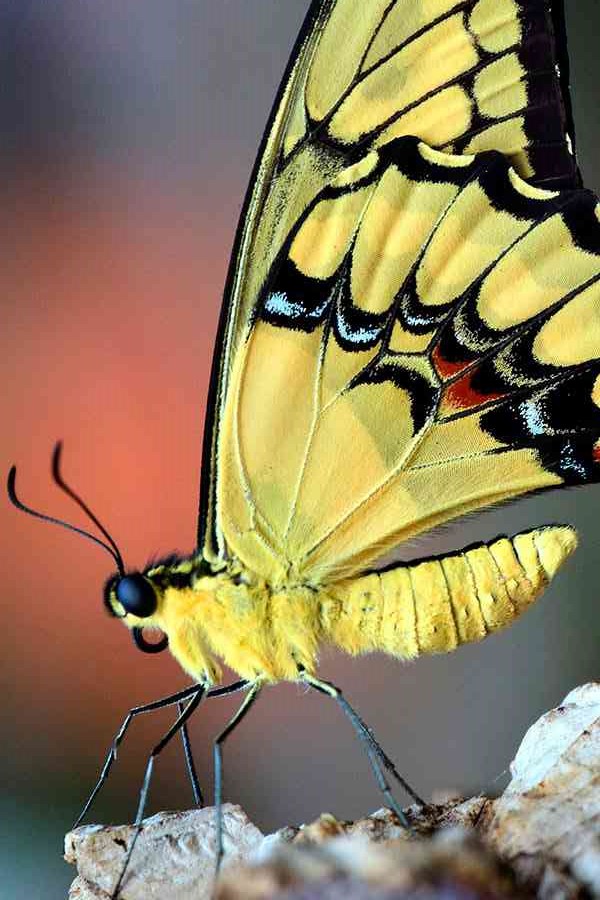 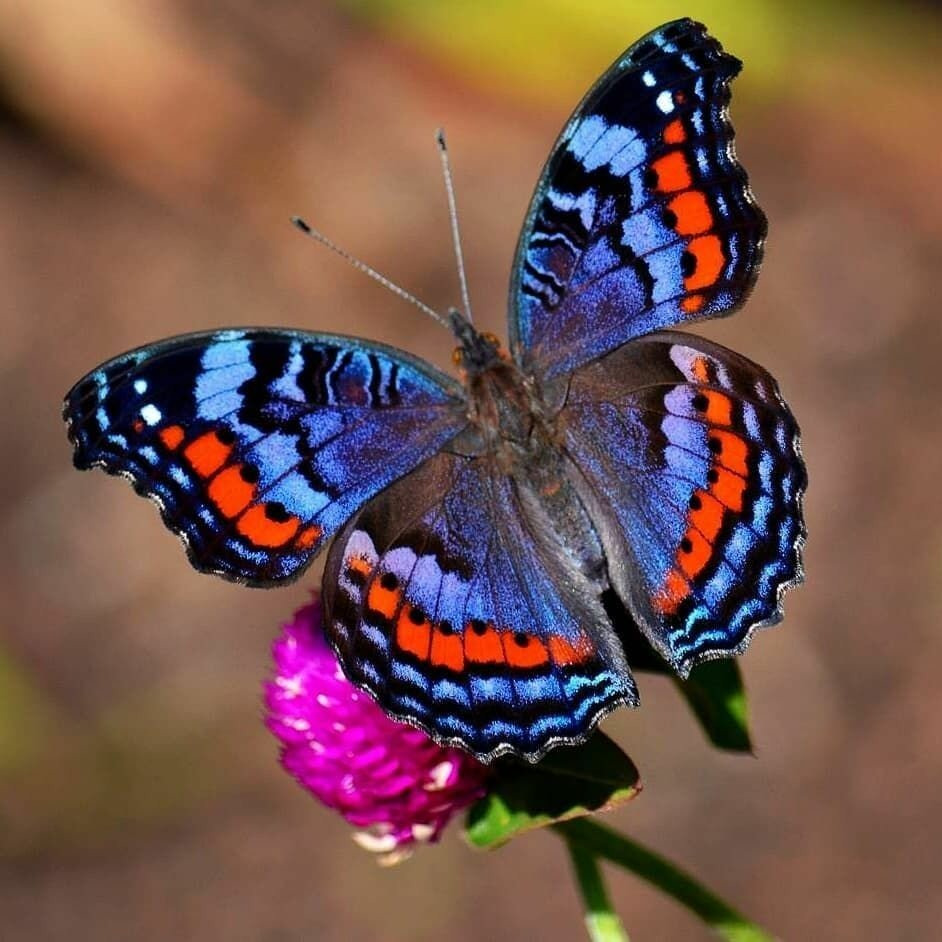 თავი, თვალები, ანტენები
ანტენები
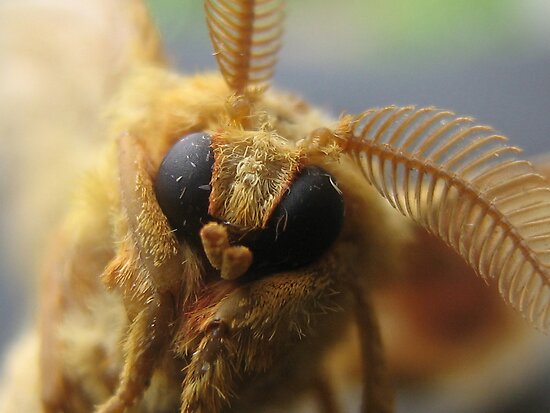 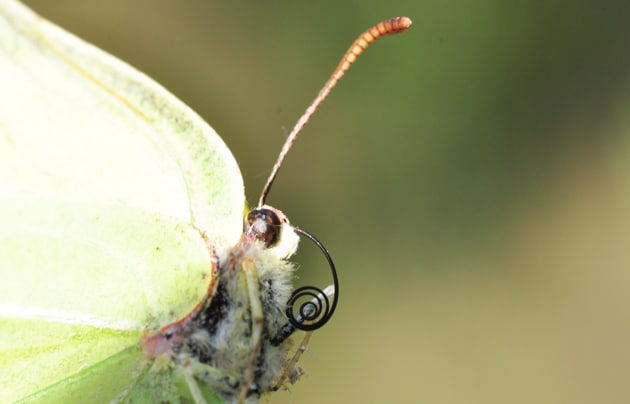 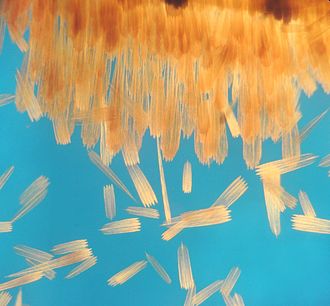 პეპლებს  ფრთებზე აქვთ  კრამიტისებურად განლაგებულია  უამრავი ფერადი  და  ბრჭვიალა ქერცლი.
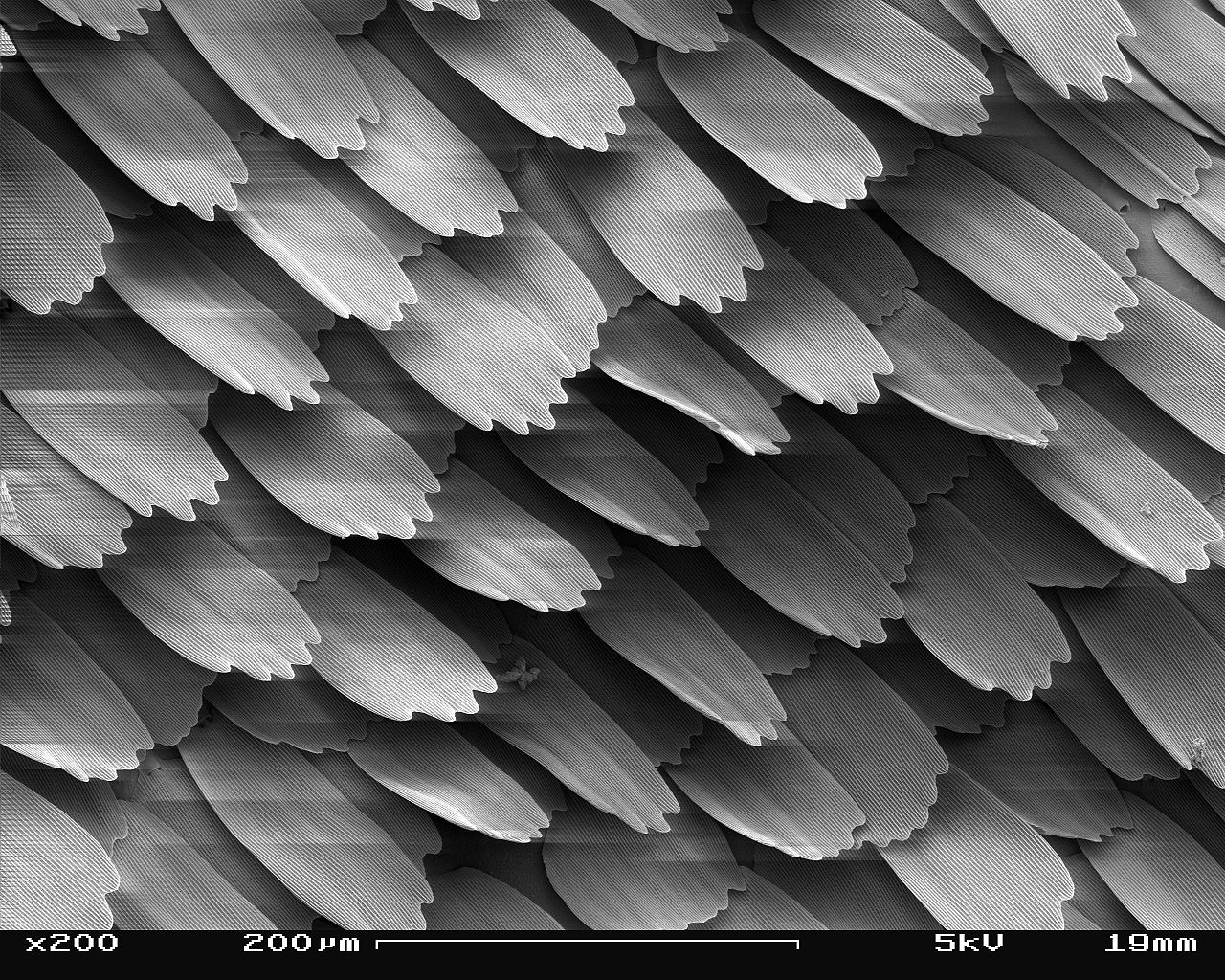 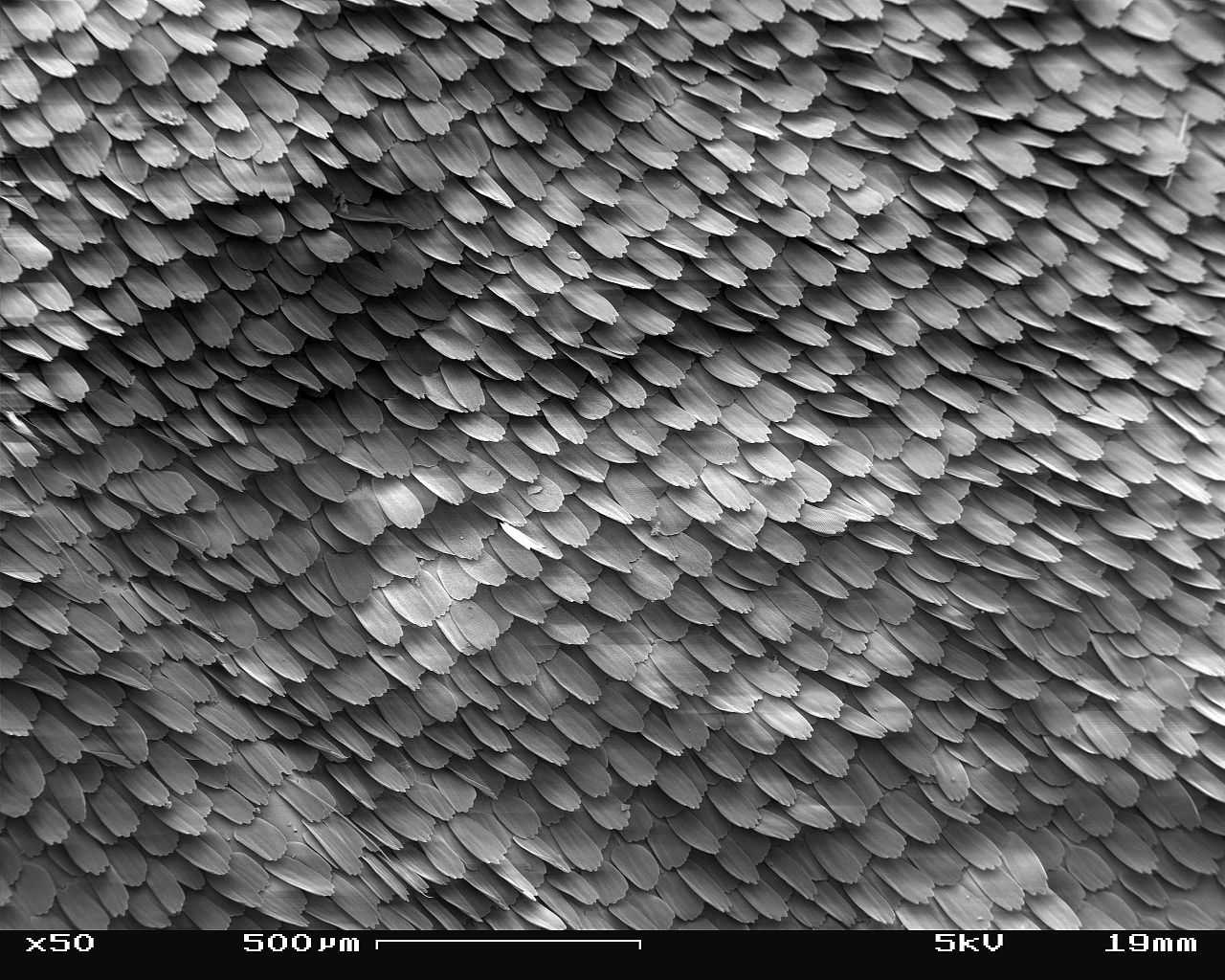 მსოფლიოში ყველაზე  დიდი პეპლებია:
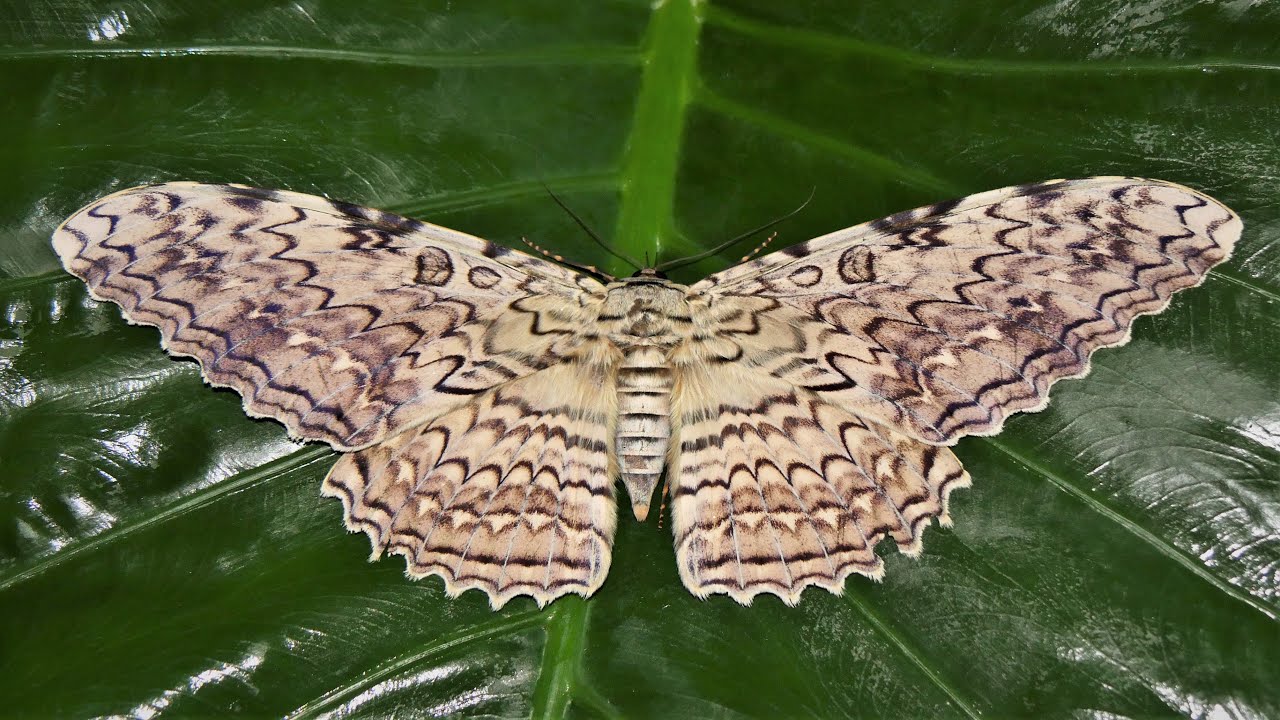 აგრიპინა
ფარშევანგთვალა ატლასი
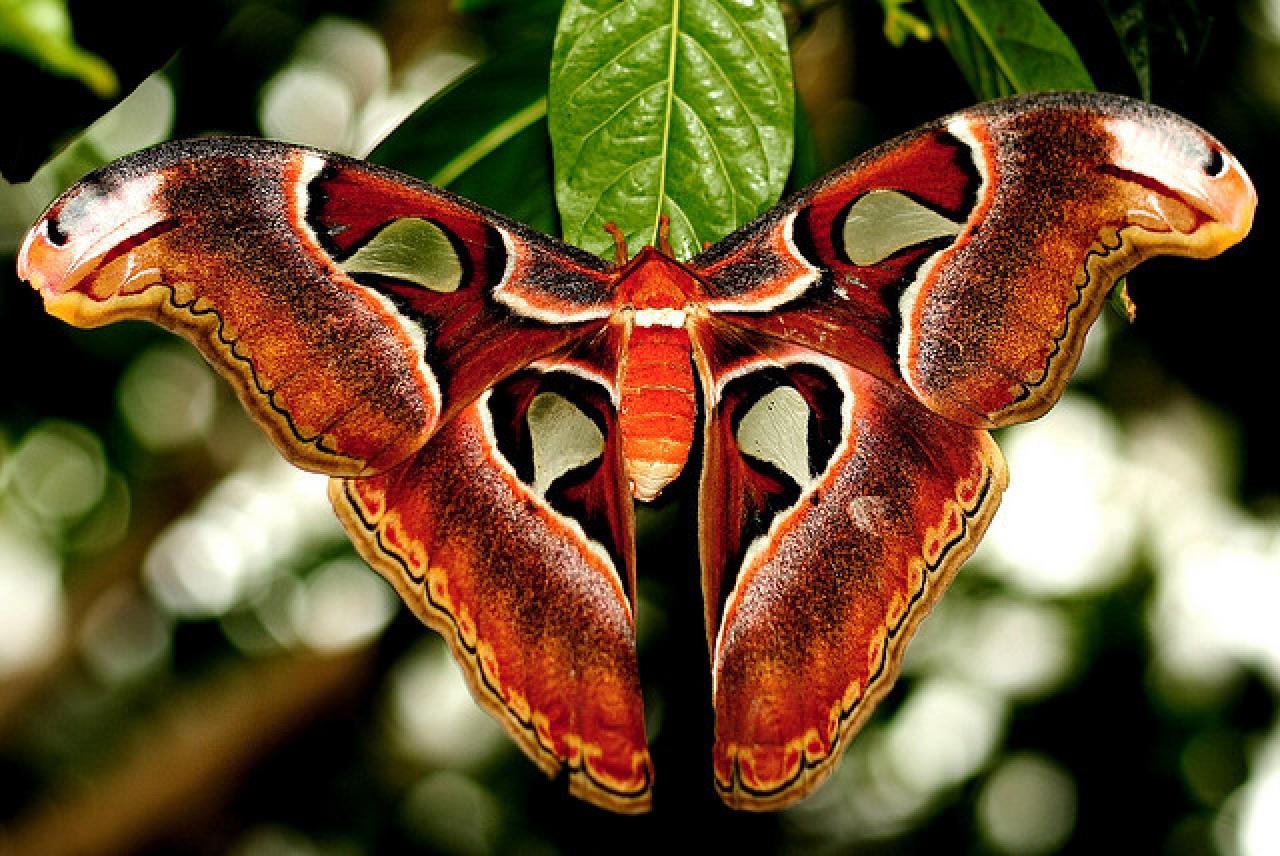 მსოფლიოში ყველაზე პატარა პეპელა
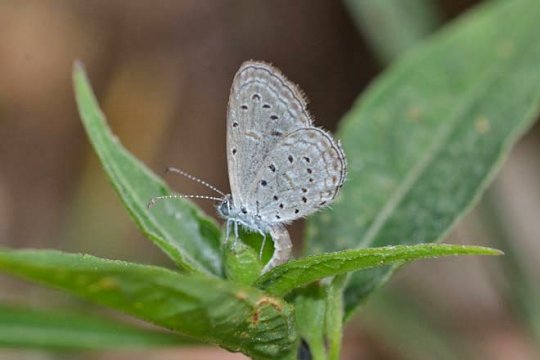 ლურჯი ჯუჯა
მსოფლიოში ყველაზე ლამაზი 
პეპელა - მადაგასკარის ურანია
მსოფლიოში ყველაზე საოცარი
პეპელა -  მადაგასკარის კომეტა
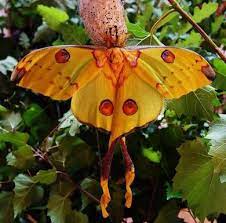 პეპლების სასიცოცხლო ციკლი ხანმოკლეა. ზოგი მათგანი რამდენიმე დღე ცოცხლობს, ზოგი 12-14 თვე.  პეპლები  წყვილდებიან, დებენ კვერცხებს და შემდეგ იხოცებიან. 

	პეპლების  სასიცოცხლო  ციკლში  ოთხი ეტაპია:  კვერცხი, მუხლუხო,  ჭუპრი და  იმაგო  - ზრდასრული პეპელა.  კვერცხიდან იჩეკება მუხლუხო,რომელიც იზრდება და ბოლოს აკეთებს ჭუპრს. ჭუპრიდან გამოდის პეპელა. სიცოცხლის პირველ წუთებში ახალშობილი პეპელა  თანდათან ივითარებს ფრთებს,  რამდენიმე საათის შემდეგ ის პირველ ფრენას აკეთებს ცხოვრებაში. იმაგოს ფუნქციაა ახალი თაობის დატოვება, სახეობების გამრავლება და არსებობის გახანგრძლივება.
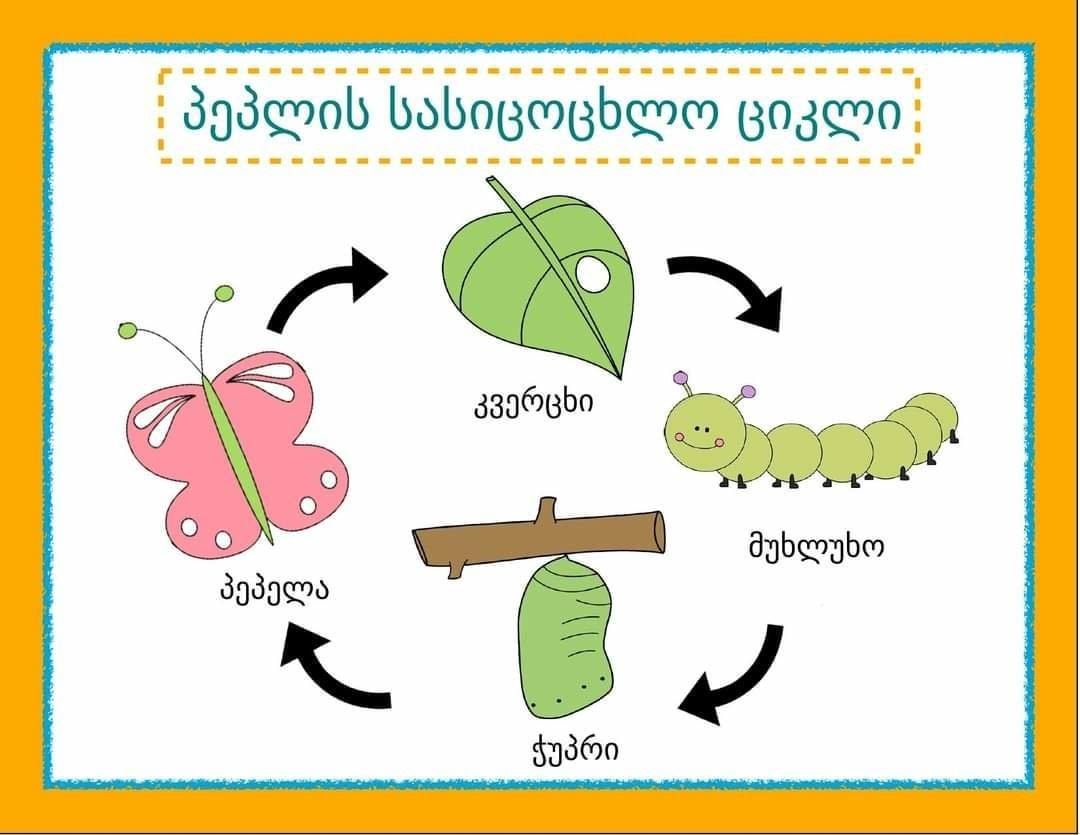 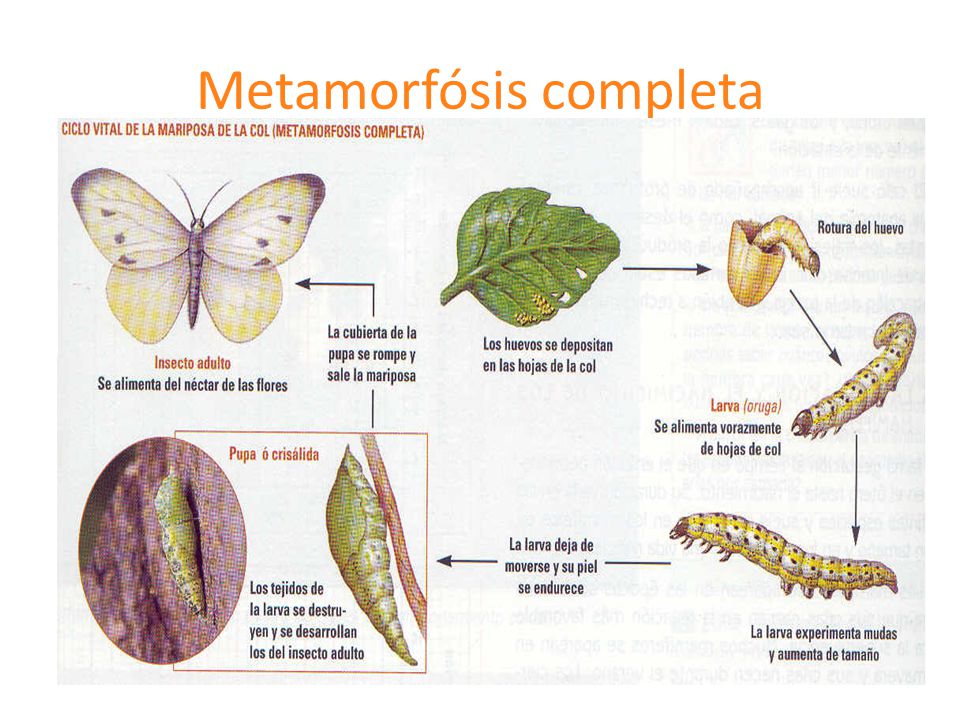 პეპლის სასიცოცხლო ციკლი
ჭია
ჭუპრიდან პეპლის გამოსვლა
კვერცხები
ზრდასრული პეპელა
მუხლუხო
მუხლუხო იწყებს ჩაჭუპრებას
ჭუპრები
ზრდასრული მუხლუხო
პეპლის კვერცხები
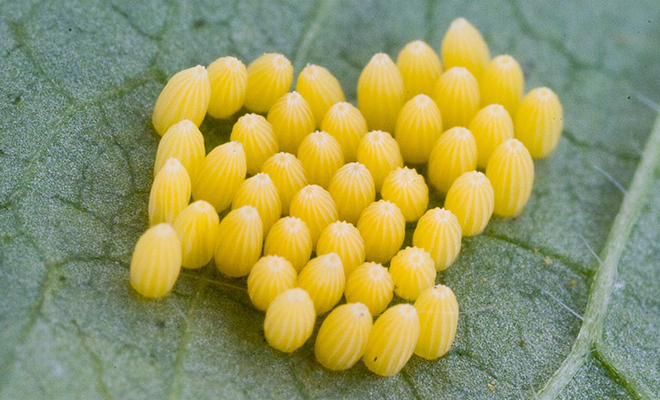 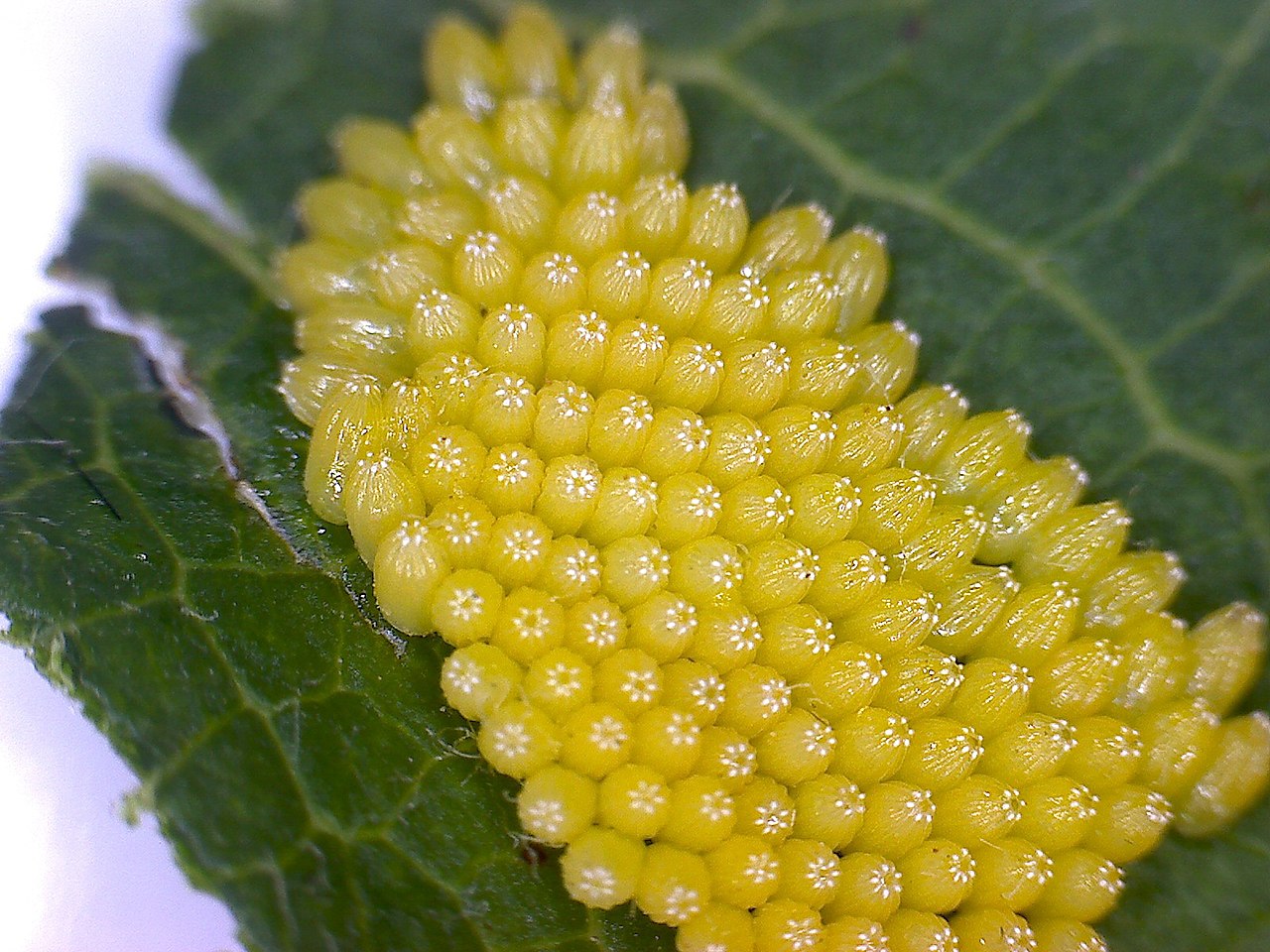 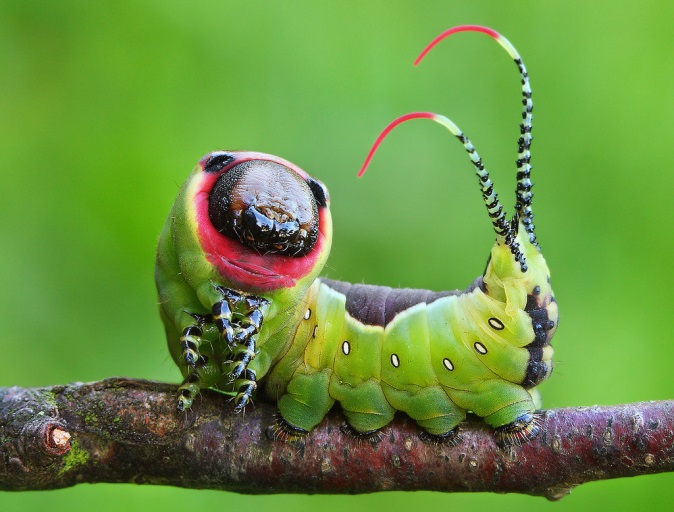 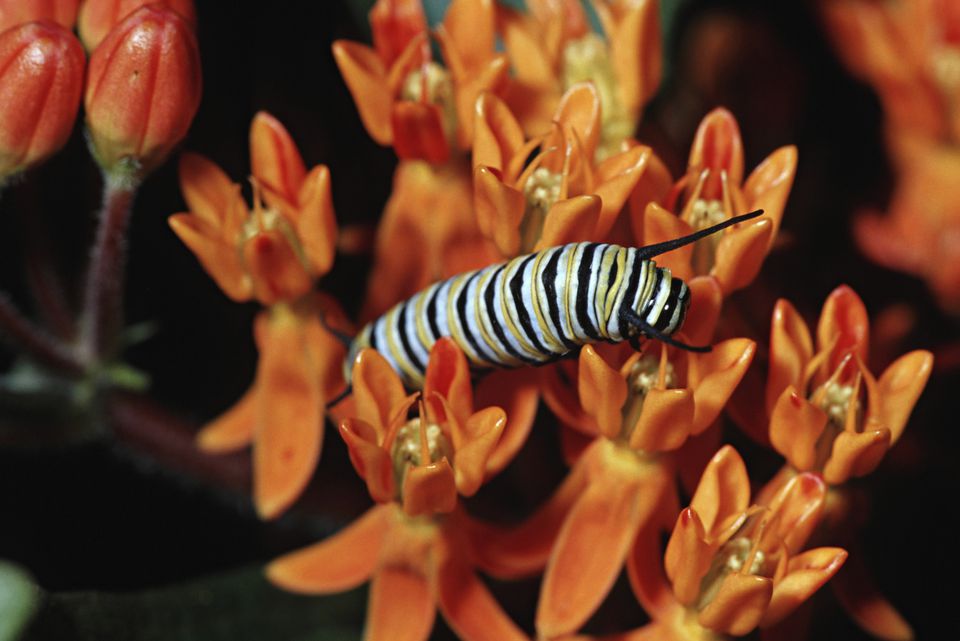 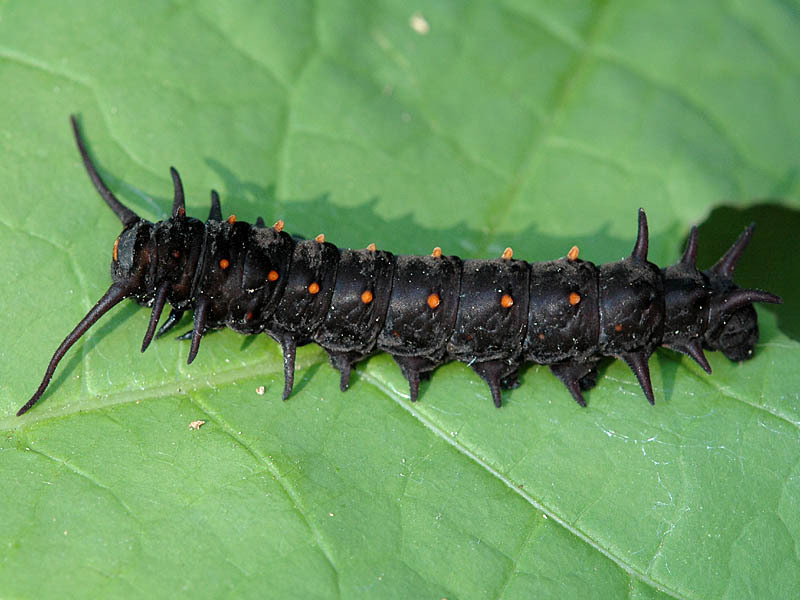 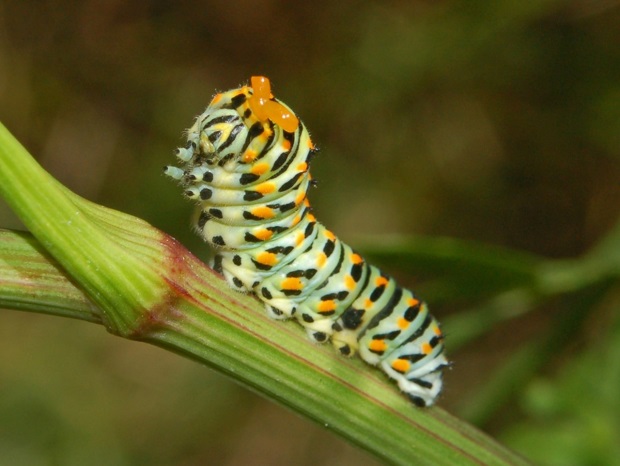 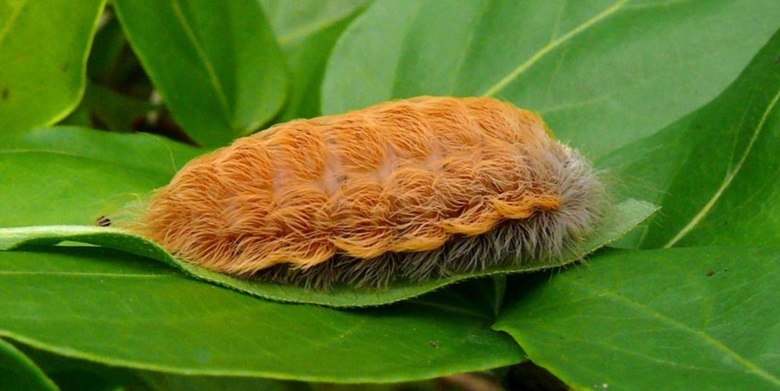 ჭია
მატლი
მუხლუხო
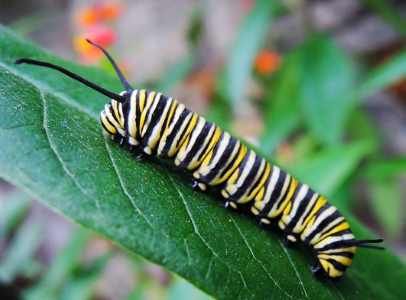 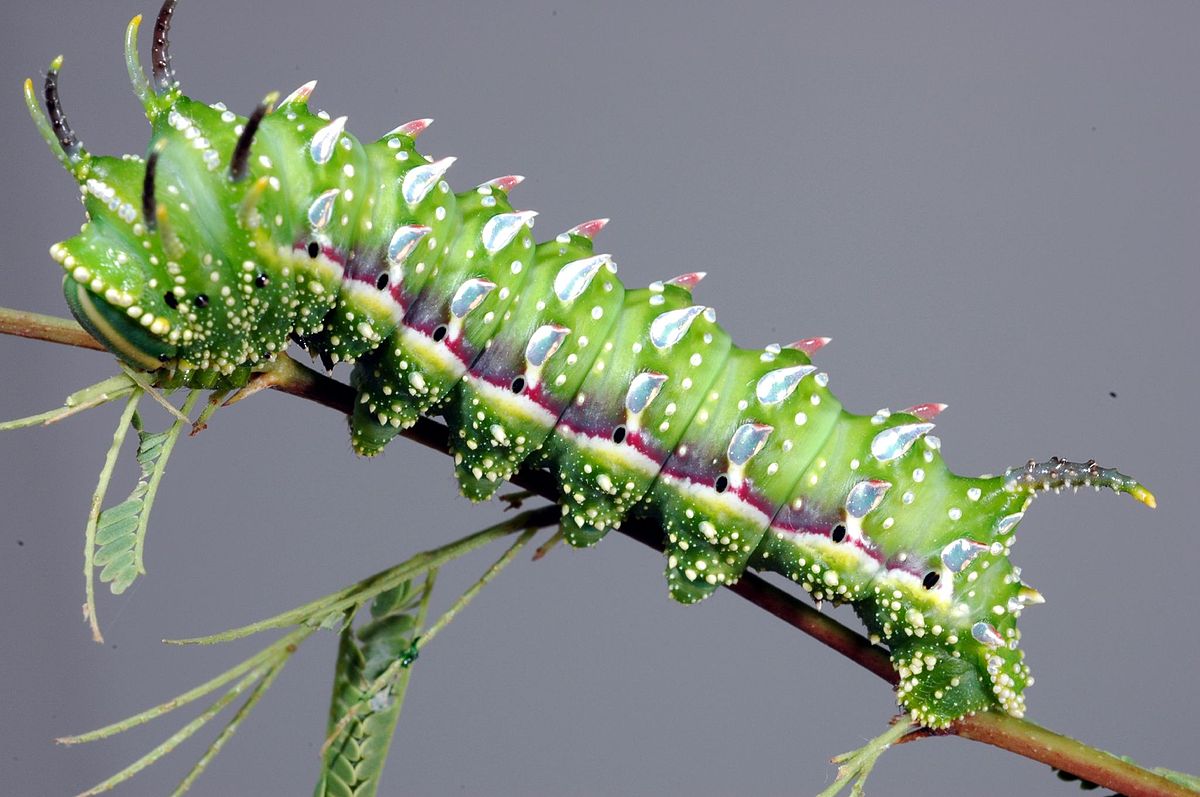 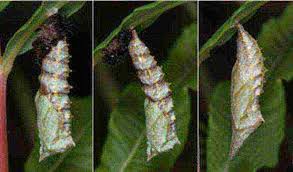 პეპლის ჭუპრები
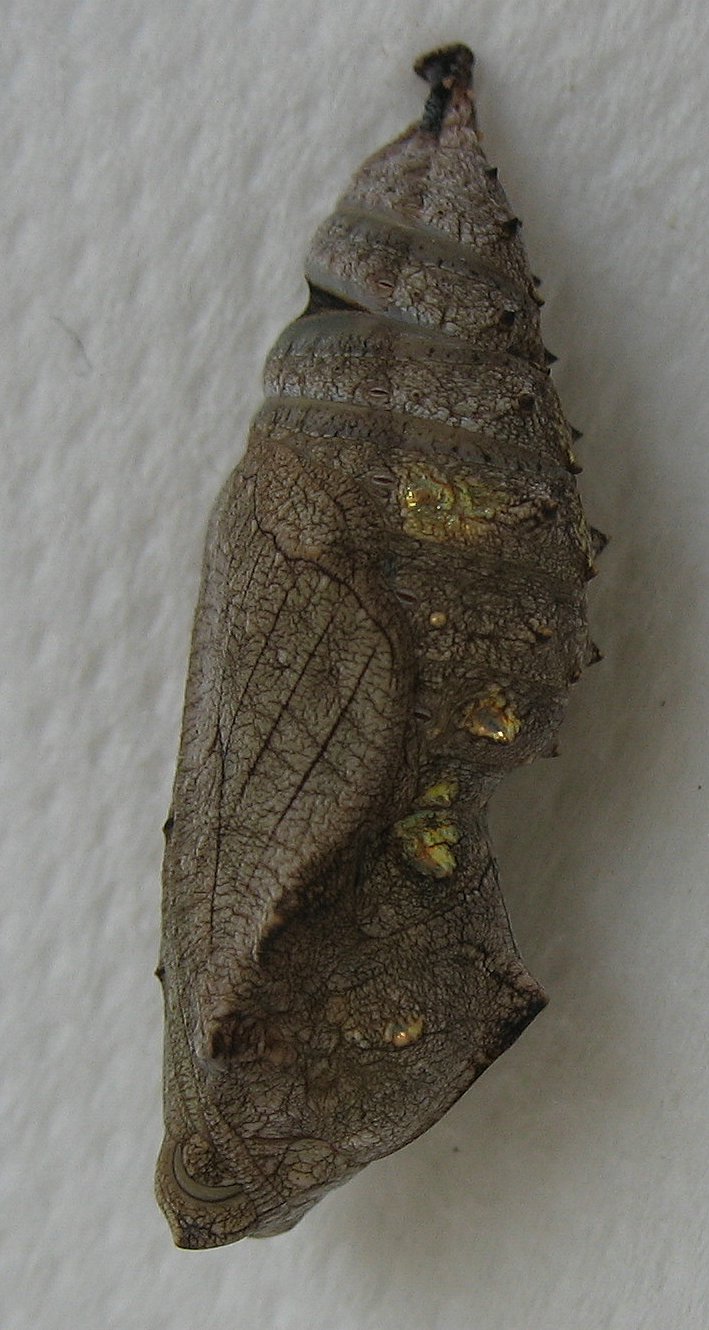 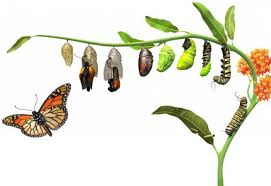 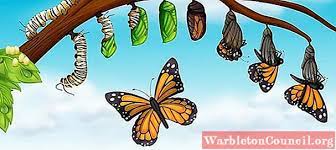 პეპელა მონარქის სასიცოცხლო ციკლი
პეპლები მიგრირებენ
პეპლების დაახლოებით 250 სახეობა გადამფრენია.  მათი 	მიგრაციის  გზა  შეიძლება იყოს  ათასობით  კილომეტრი.  ამავე 	დროს, ზოგიერთ  სახეობაში,  მიგრაციის  ადგილებში გამოყვანილი 	შთამომავლები დამოუკიდებლად მიდიან მუდმივი საცხოვრებელი 	ადგილებისკენ, საიდანაც მათი მშობლები გაფრინდნენ. 	
	ჯერჯერობით უცნობია „საგზაო ინფორმაციის“ მეცნიერთათვის 	 გადაცემის  მექანიზმი.
პეპლები, რომლებიც ყველაზე მეტად მიგრირებენ:
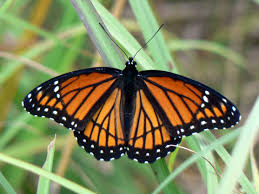 მონარქი
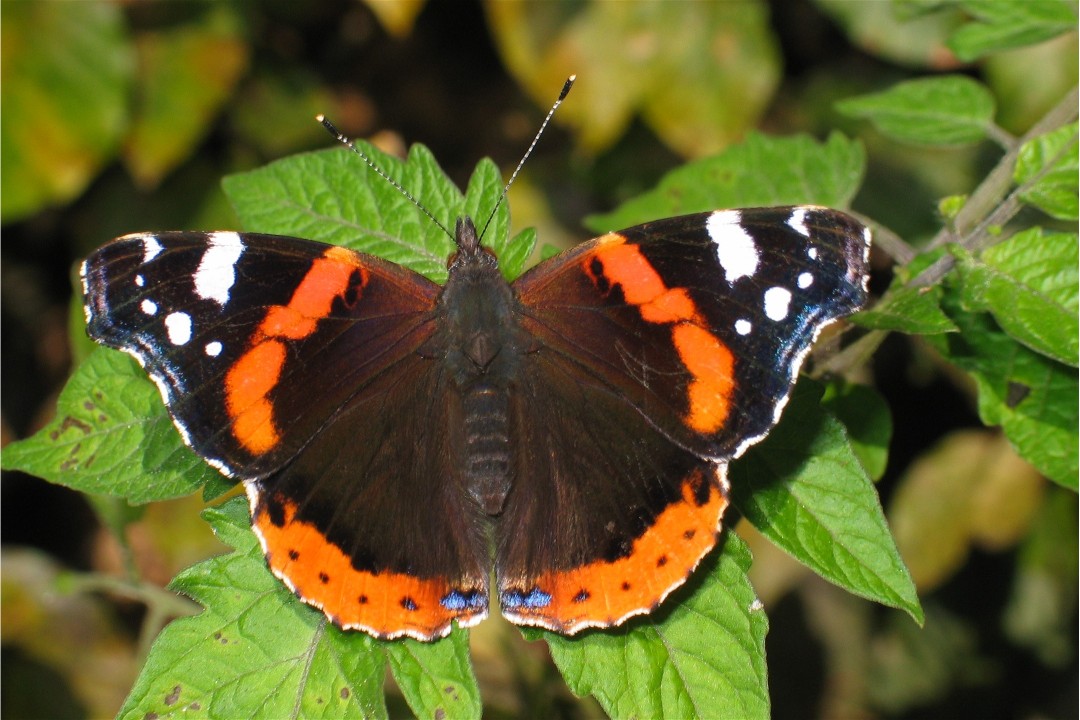 ააა
ადმირალი
მონარქი
მონარქი პეპლების მიგრაცია
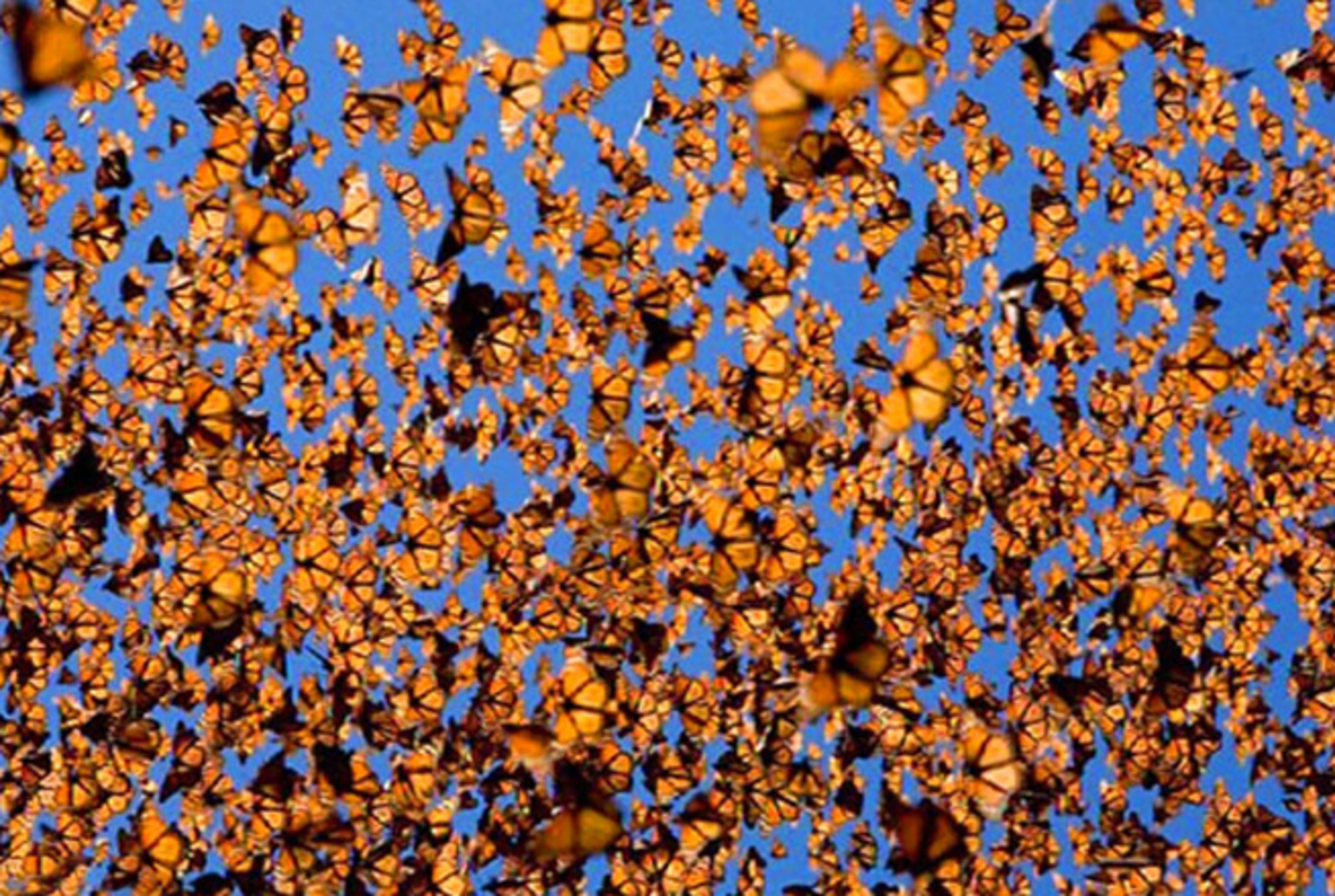 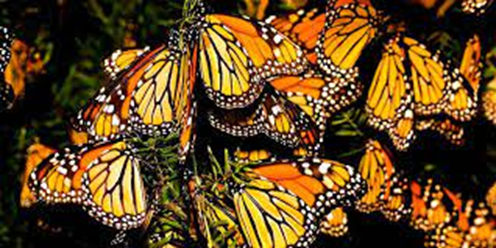 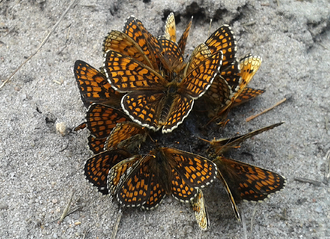 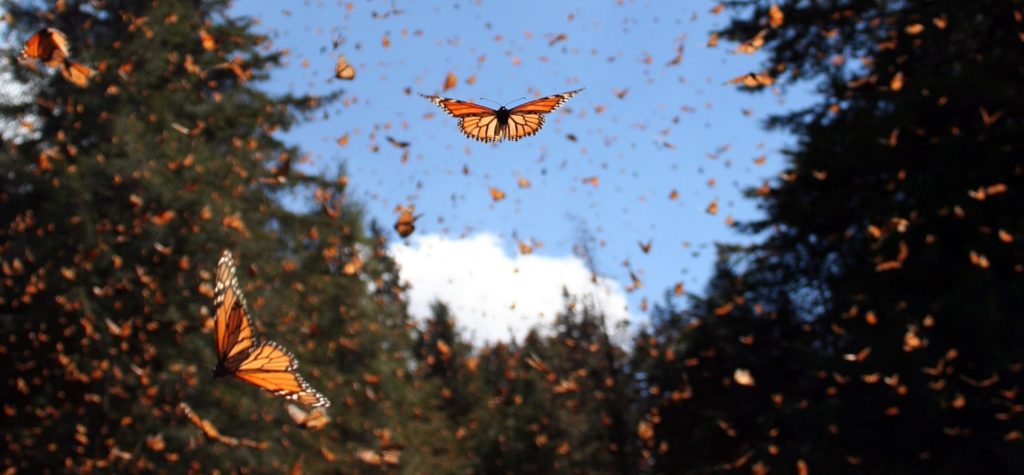 ზაფხულის ბოლოს მილიონობით ,,ნარშავას ფრთაკუთხა’’  	გეზს  	აფრიკის კონტინენტისკენ იღებს. უმეტესწილად, ისინი 500 	მეტრ სიმაღლეზე მიფრინავენ, რის გამოც მათი დანახვა 	ადამიანის თვალისთვის  თითქმის  შეუძლებელია. პეპლები ელოდებიან   იმ 	დროს,  როცა  ქარი  სასურველი მიმართულებით დაუბერავს. ქარის 	დახმარებით ისინი 45 კმ/სთ სიჩქარით ფრენენ. 	   ყოველწლიურად 	დაახლოებით 15 000 კმ-ს ფარავენ. 	გადაფრენას იწყებენ 	ჩრდილოეთი არქტიკის   საზღვრებიდან   და 	ასრულებენ დასავლეთ 	აფრიკაში. ნარშავას ფრთაკუთხა გზადაგზა 	მრავლდება და მთელ 	ცხოვრებას ფრენაში ატარებს.
ფრთაკუთხა ნარშავა (vanessa cardui)
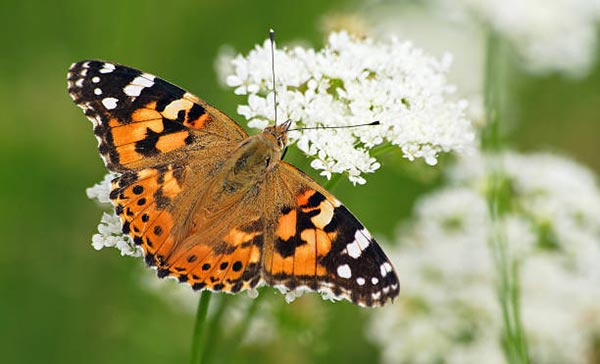 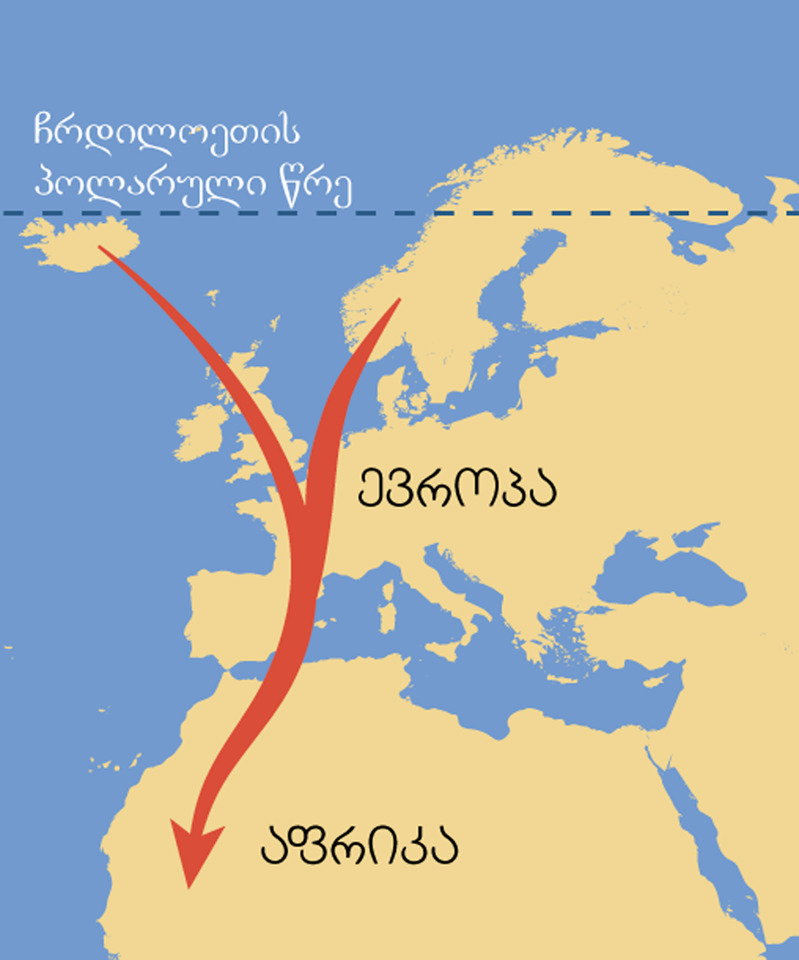 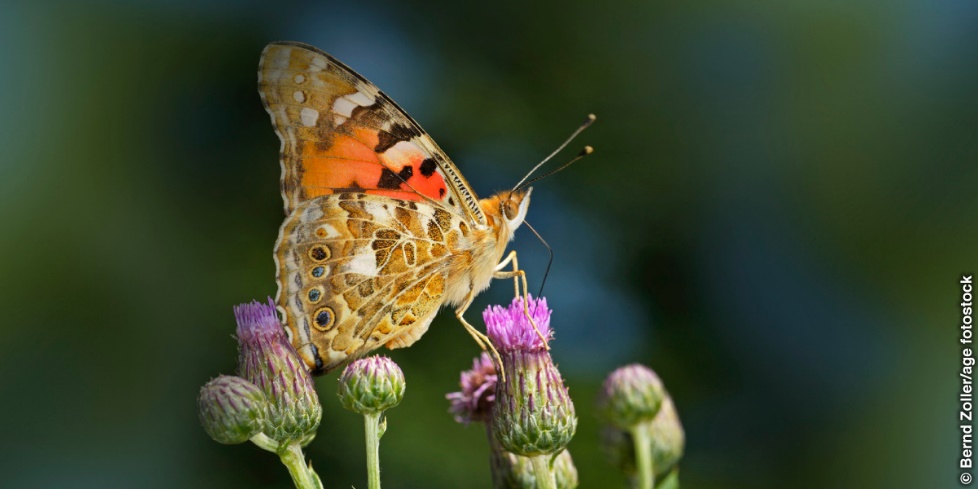 მეტად სასარგებლოა აბრეშუმის პეპელა. იგი ადამიანმა  5 000  წლის  წინ  შინ  შემოიყვანა  და  ისეთი საოცრება  შეაქმნევინა,  როგორიც აბრეშუმის ძაფია.          ერთი  პეპელა 500 ცალამდე  კვერცხს  დებს, დაახლოებით  20 დღეში კვერცხიდან  ჭია იჩეკება, რომელიც  დღედაღამ  მხოლოდ  თუთის ფოთლებს  ჭამს.              ზრდასრული აბრეშუმის ჭია გარშემო იხვევს ქსელს, რომელიც აბრეშუმის პარკის სახეს იღებს.  აბრეშუმის ჭია ერთი პარკის ამოსახვევად თავს 400 ათასჯერ  ატრიალებს და 60 000 "რვიანს" აკეთებს!                      პარკისაგან იღებენ აბრეშუმის ძაფს და აწარმოებენ  ნატურალურ აბრეშუმს.
თუთის აბრეშუმხვევია
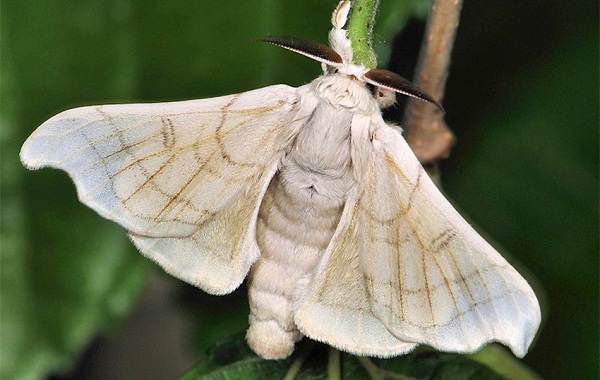 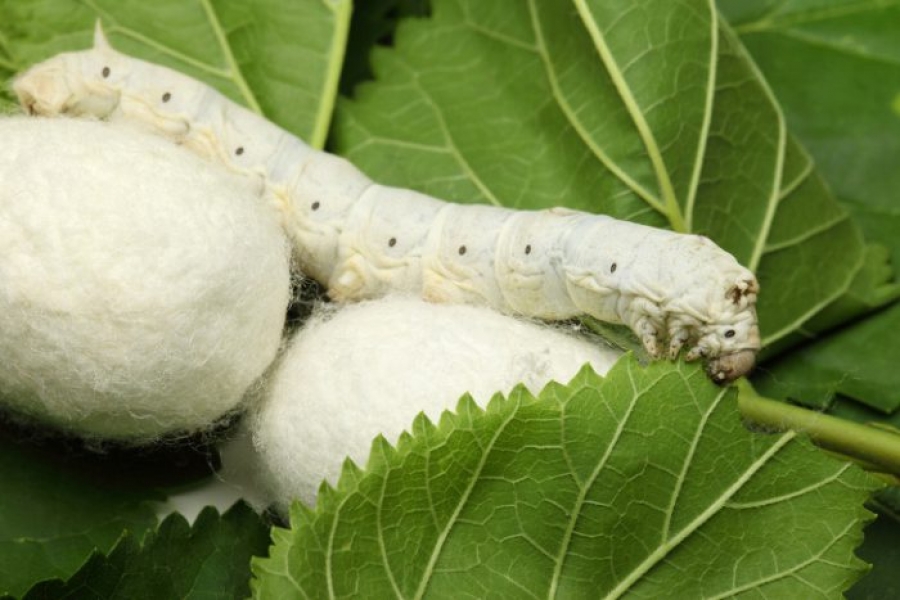 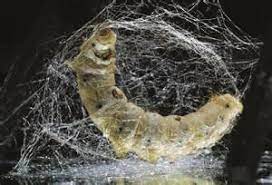 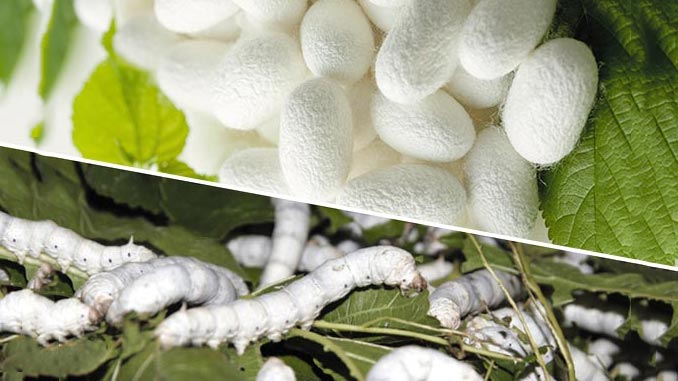 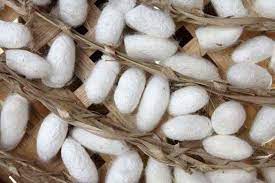 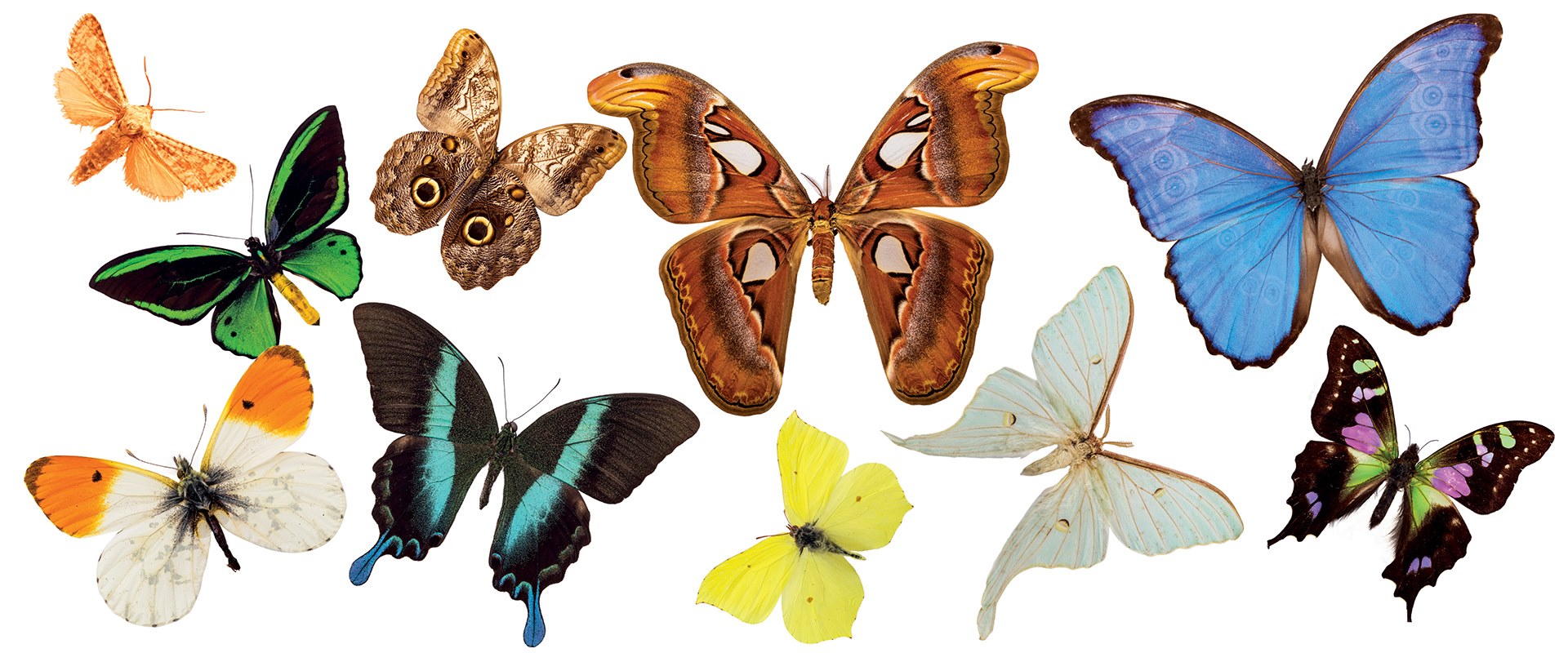 საქართველოს  ეროვნული  მუზეუმის  ზოოლოგიურ  ფონდში  დაცულია 2 500 სახეობის  პეპელა.
კავკასიური ზერინთია
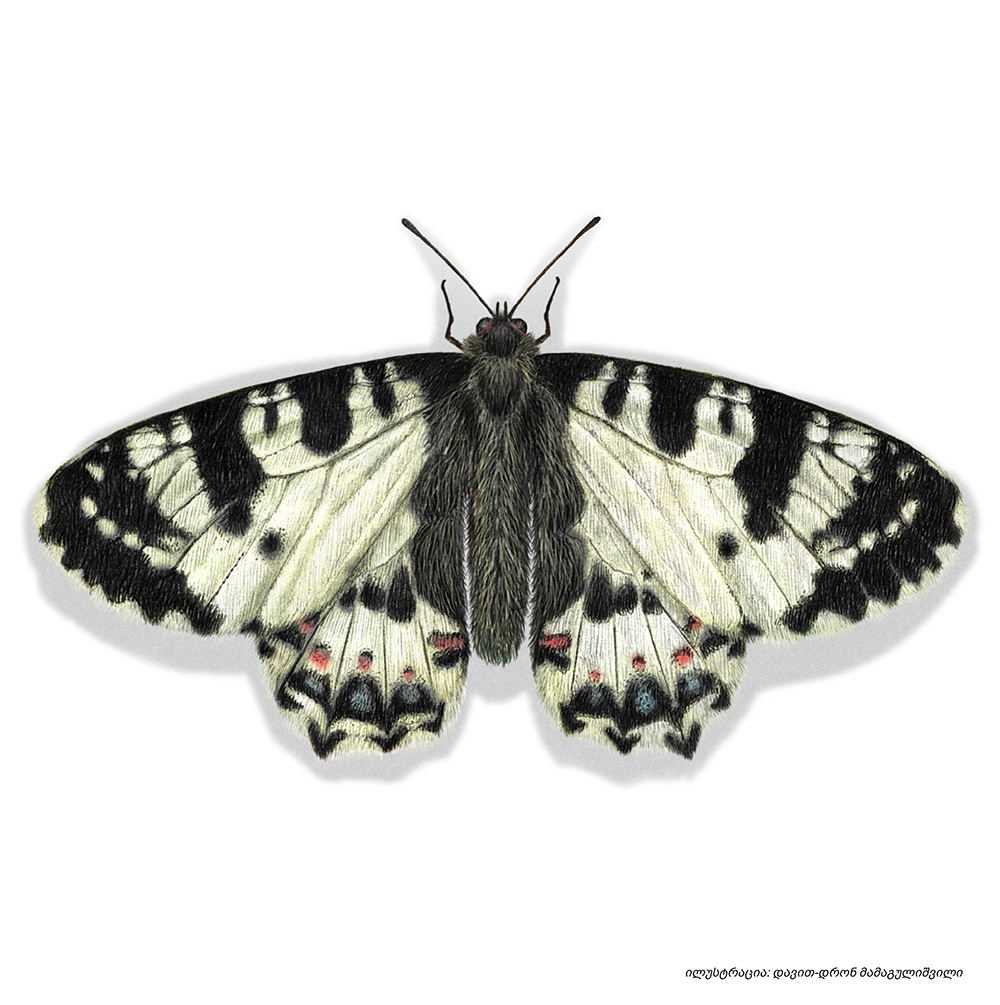 სახეობა: Allancastria caucasica
გავრცელება: კავკასია; იჭრება ჩრდილოეთ და ჩრდილო-დასავლეთ თურქეთში
ჰაბიტატი: ტიპური ადგილსამყოფელია ბარისა და მთის კოლხური ტიპის ფართოფოთლოვანი ტყეები 200-2400 მეტრი ზღვის დონიდან
კონსერვაციის სტატუსი (საერთაშორისო, ეროვნული)
მოწყვლადი სახეობა. 
 მცირერიცხოვანი
კვიპაროსის მსხვილტანა
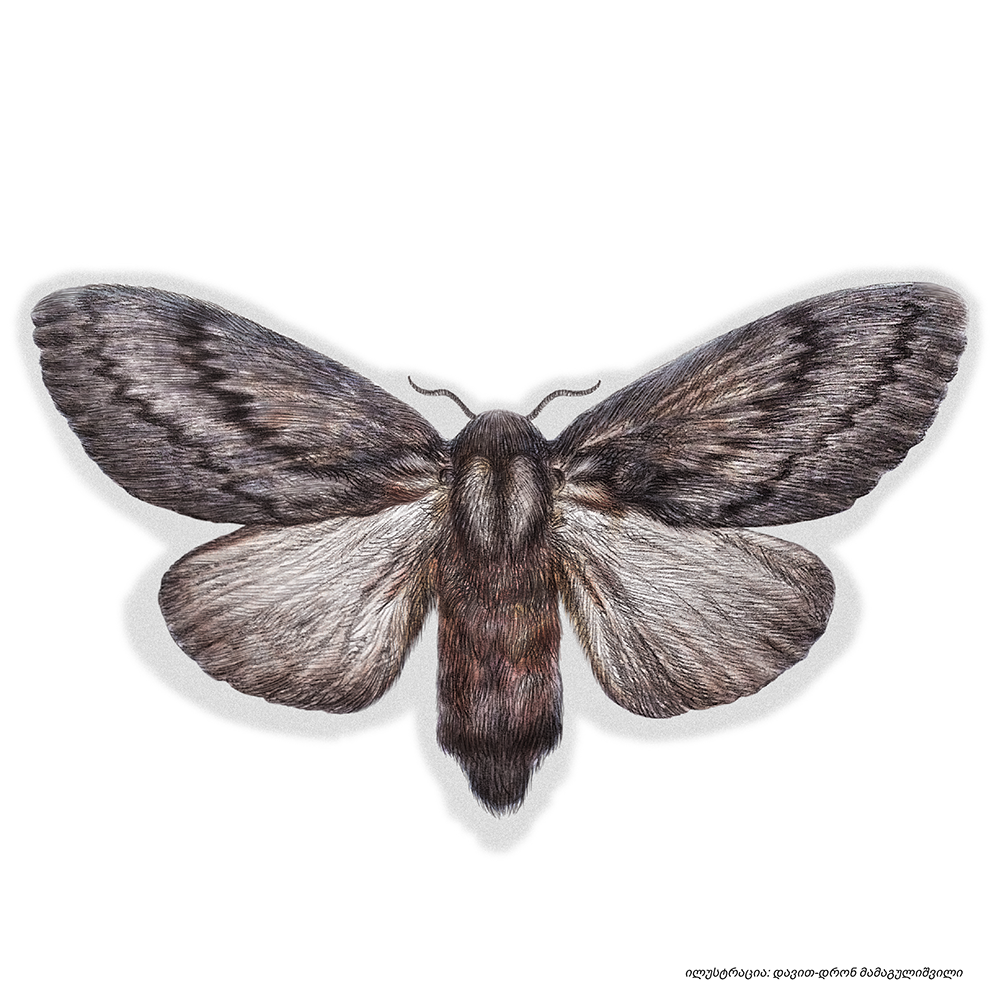 სახეა: Pachypasa otus
გავრცელება: იტალია, ბალკანეთის ნ/კ-ის სამხრეთ ქვეყნები, მც. აზია, სამხრეთ კავკასია
ჰაბიტატი: მთისა და ბარის ნათელი ტყეები, სადაც გავრცელებულია ტუია (Tuia), კვიპაროსი (Cupressus) და ღვია (Juniperus)
კონსერვაციის სტატუსი (საერთაშორისო, ეროვნული)
საფრთხეში მყოფი, მოწყვლადი.
შენიშვნა: ხმელთაშუა ზღვის ენდემური სახეობა, რელიქტი
რიცხოვნობა: იშვიათი
ობ
კომაროვის 	სფინქსი
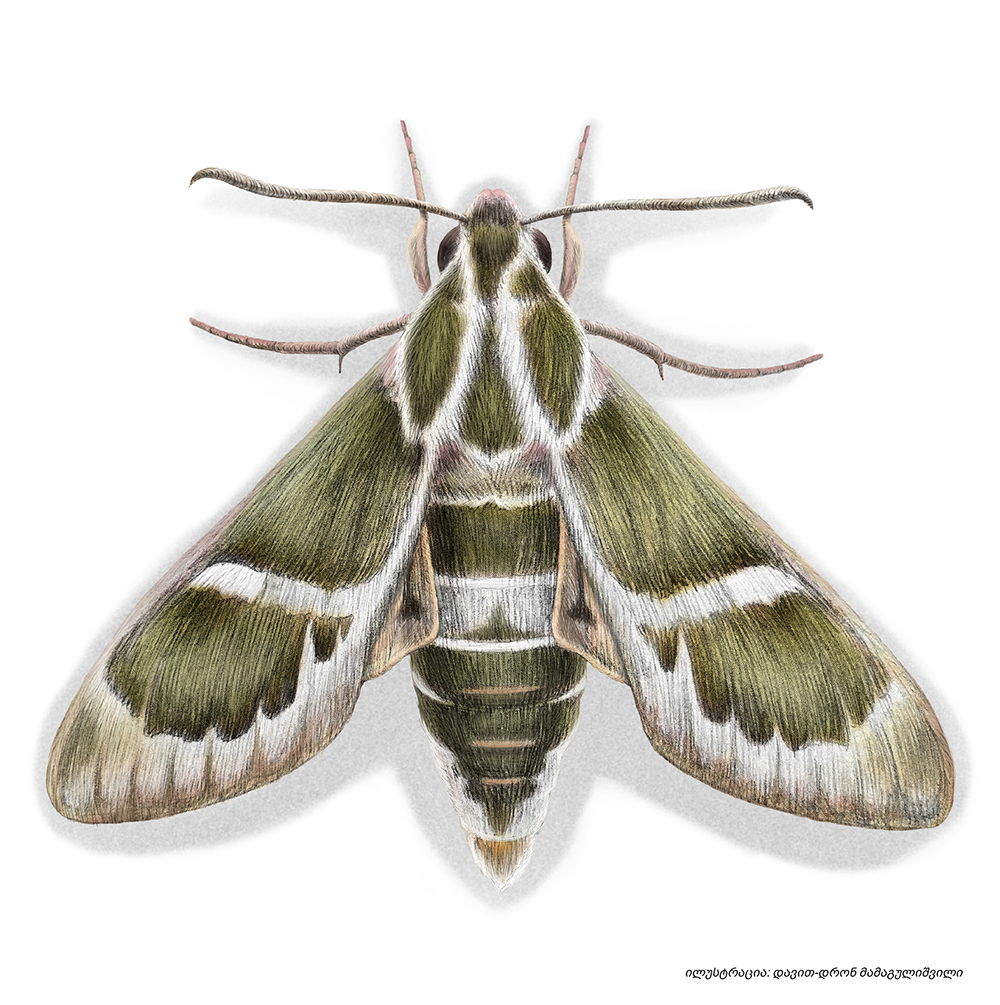 სახეობა: Rethera komarovi
გავრცელება: სამხრეთ კავკასია, ირანი, ავღანეთი. ლოკალური ადგილი – ჯავახეთი, ხოსროვის ნაკრძალი
ჰაბიტატი: მთისა და მთისწინების  მშრალი ხეობები და ქვაღორღიანი ფერდობები.
კონსერვაციის სტატუსი (საერთაშორისო, ეროვნული).
საფრთხეში მყოფი, მოწყვლადი.
რიცხოვნობა: იშვიათი
მღვიმის    	ამიერკავკასიური 	დათუნელა
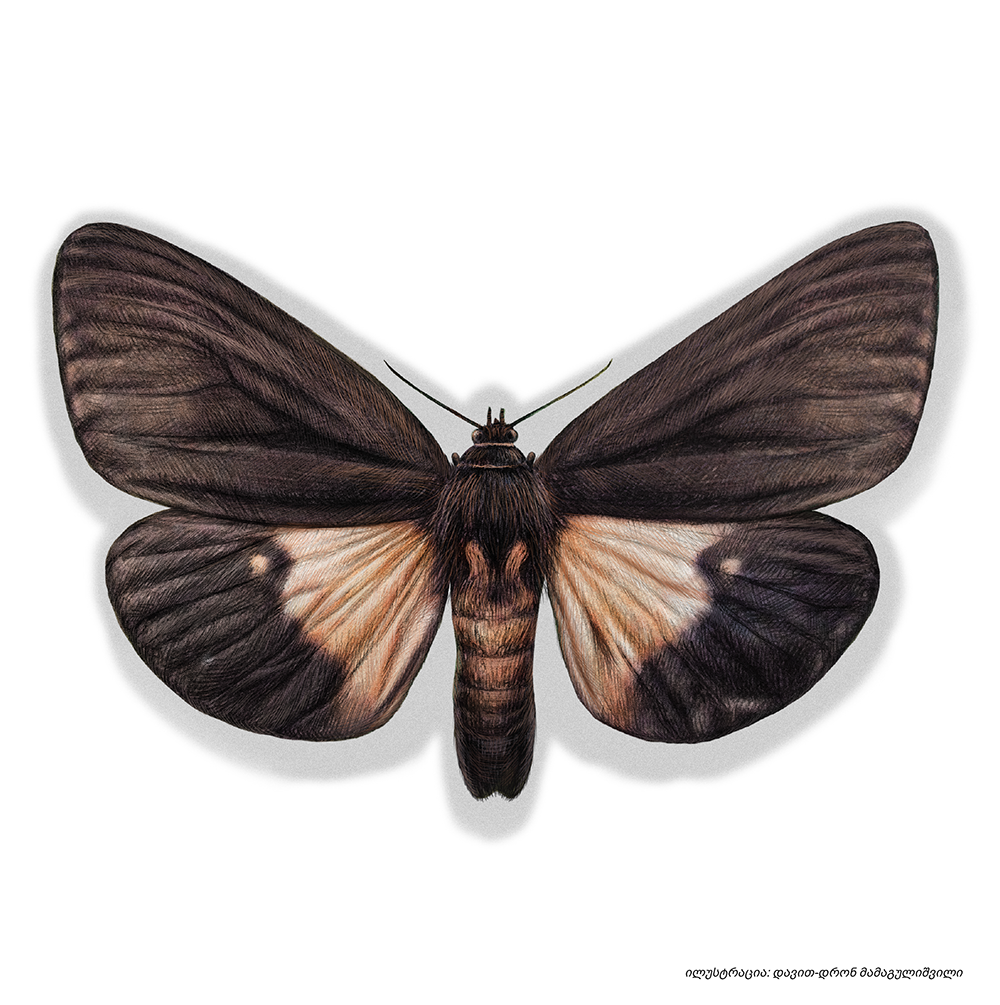 სახეობა: Axiopoena Maura
გავრცელება: ქაშმირიდან პაკისტანის გავლით, ავღანეთი, ერაყი, ირანი, თურქმენეთი, კავკასია
ჰაბიტატი: შიშველი კირქვიანები 600-800 მ. ზღვის დონიდან დღისით პეპელა თავს აფარებს მღვიმეებსა და კლდის ნაპრალებს ან ქვების ქვეშ იმალება
კონსერვაციის სტატუსი: ეროვნული.
საფრთხეში მყოფი, მოწყვლადი. 
რიცხოვნობა: იშვიათი.
შენიშვნა: მღვიმის  ამიერკავკასიური დათუნელა არის მონოტიპური გვარის სუბტროპიკული ქსეროფილი
ნორდმანის აპოლონი
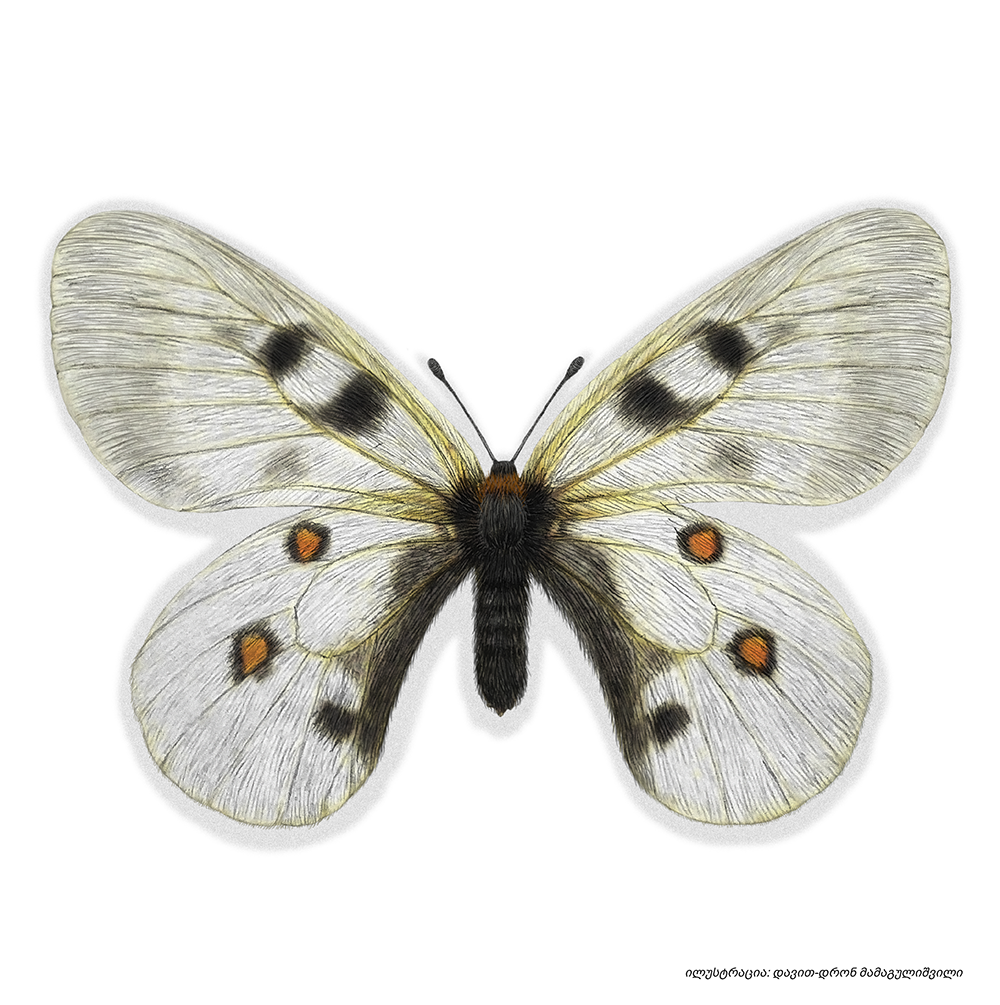 სახეობა: Parnassius nordmanni
ქართული სინონიმები: კავკასიური აპოლონი
გავრცელება: კავკასია,  ლაზისტანის ქედით იჭრება თურქეთში
ჰაბიტატი: სუბალპური და ალპური მდელოები. მაღალი მთის მკვიდრი, ადის 4000 მ-ზე ზღვის დონიდან
კონსერვაციის სტატუსი :საერთაშორისო, ეროვნული.
საფრთხეში მყოფი, მოწყვლადი.
რიცხოვნობა: მცირერიცხოვანი
რომანოვის ცისფერა
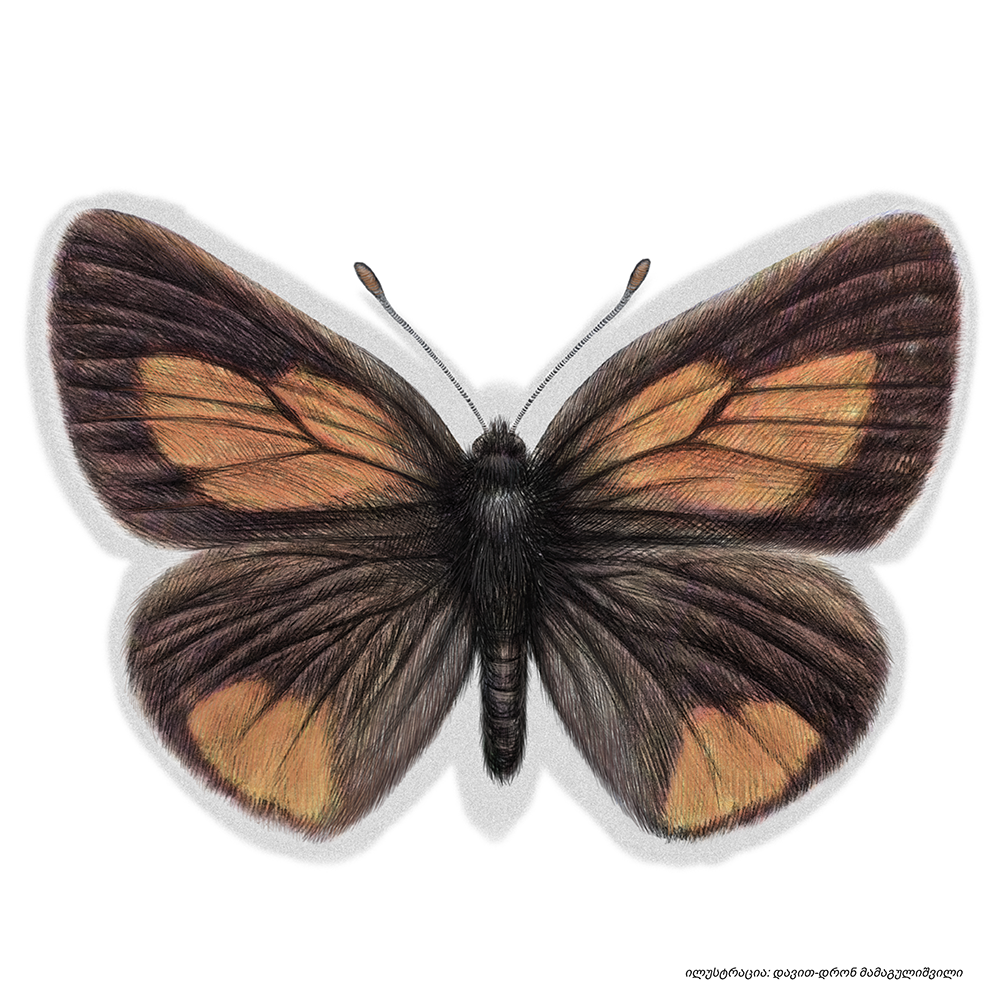 სახეობა: Tomares romanovi
გავრცელება: სამხრეთ კავკასია, იჭრება კოპედაგში
ჰაბიტატი: მთისა და მთისწინების სტეპებისა და უდაბნოს მშრალი ხეობებისა და  კალთების ქსეროფიტულ მცენარეთა დაჯგუფებები, 2000 მეტრამდე ზღვის დონიდან
კონსერვაციის სტატუსი: საერთაშორისო, ეროვნული.
მოწყვლადი, იშვიათი.
შენიშვნა: სამხრეთ კავკასიური წარმოშობის ენდემური სახეობა
კრისტოფის ბრამეა
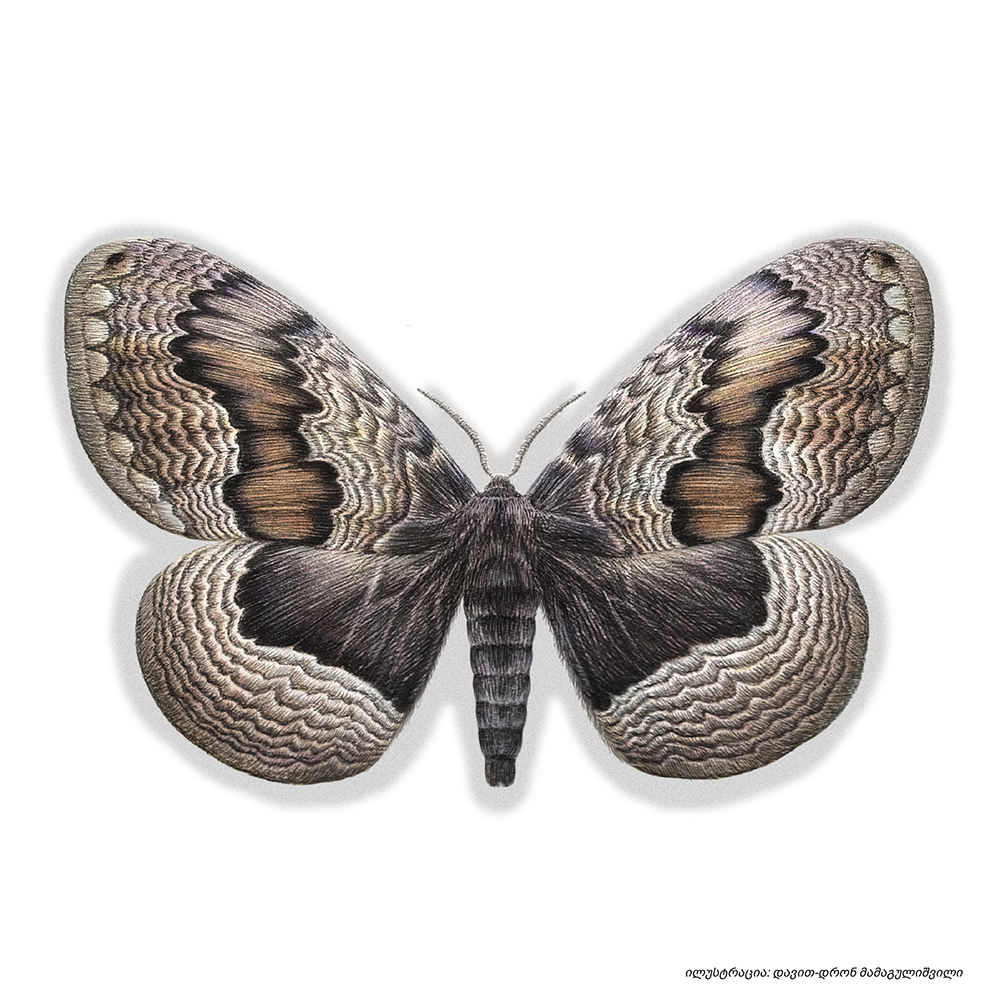 სახეობა: Brahmaea chrystophi
გავრცელება: სამხრეთ-აღმოსავლეთ კავკასია, იჭრება ირანში. ლოკალური ადგილი –აზერბაიჯანი, თალიში
ჰაბიტატი: ტენიანი სუბტროპიკული რელიქტური ტყე (ჰირკანი)
კონსერვაციის სტატუსი საერთაშორისო, ეროვნული.
საფრთხეში მყოფი, მოწყვლადი, იშვიათი რიცხოვნობის. 
შენიშვნა: თალიშის 
ენდემური სახეობა და რელიქტი
შამილის წმინდადმახვიარა
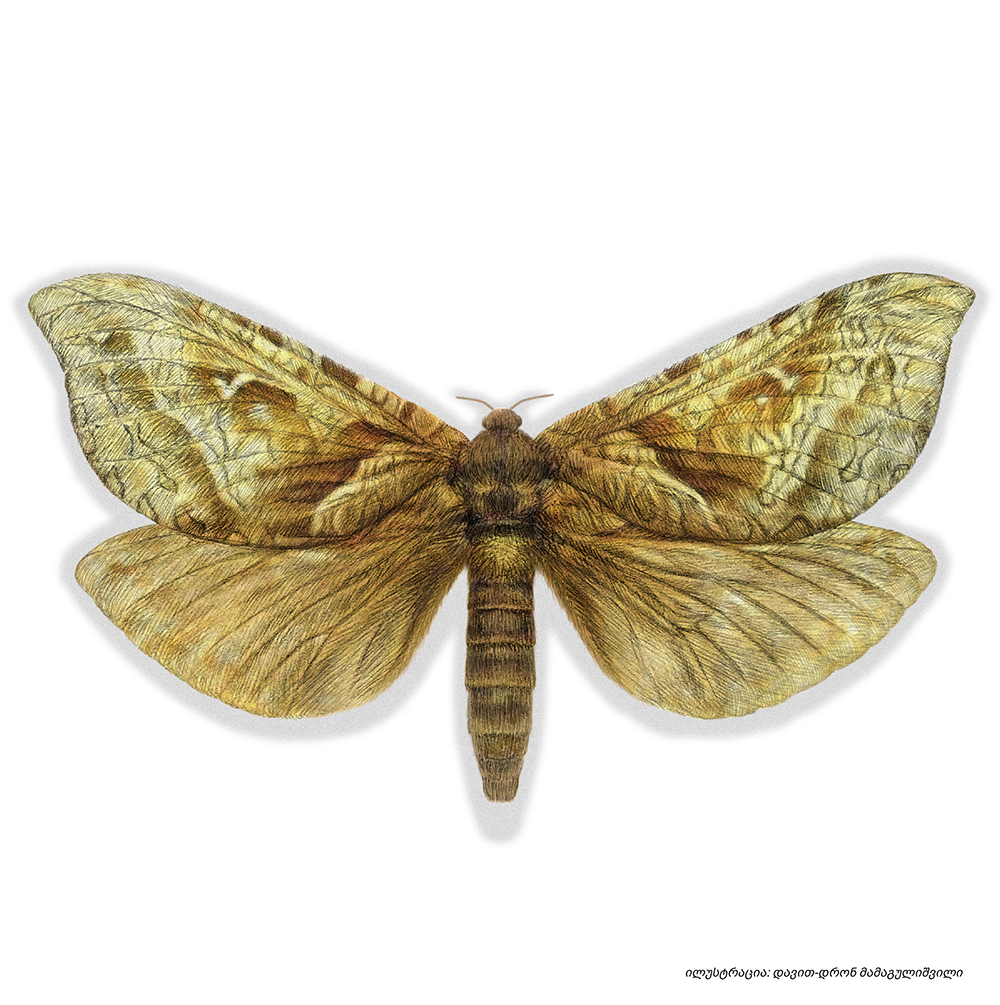 სახეობა: Phassus schamyl
ქართული სინონიმები: კავკასიური წმინდადმახვიარა
გავრცელება: კავკასიის შავიზღვისპირა ზოლი, საქართველოს სამხრეთ მთიანეთში ბორჯომის ხეობის ლოკალური ადგილი ბანისხევი
ჰაბიტატი: კოლხური ტყის ზონის ბიოტოპები ზღვის დონიდან 1600 მ-დე
კონსერვაციის სტატუსი: საერთაშორისო, ეროვნული.
მოწყვლადი, რიცხოვნობა: იშვიათი
შენიშვნა: კოლხეთის ენდემური სახეობა და რელიქტი.
ჭრელურა თამარა
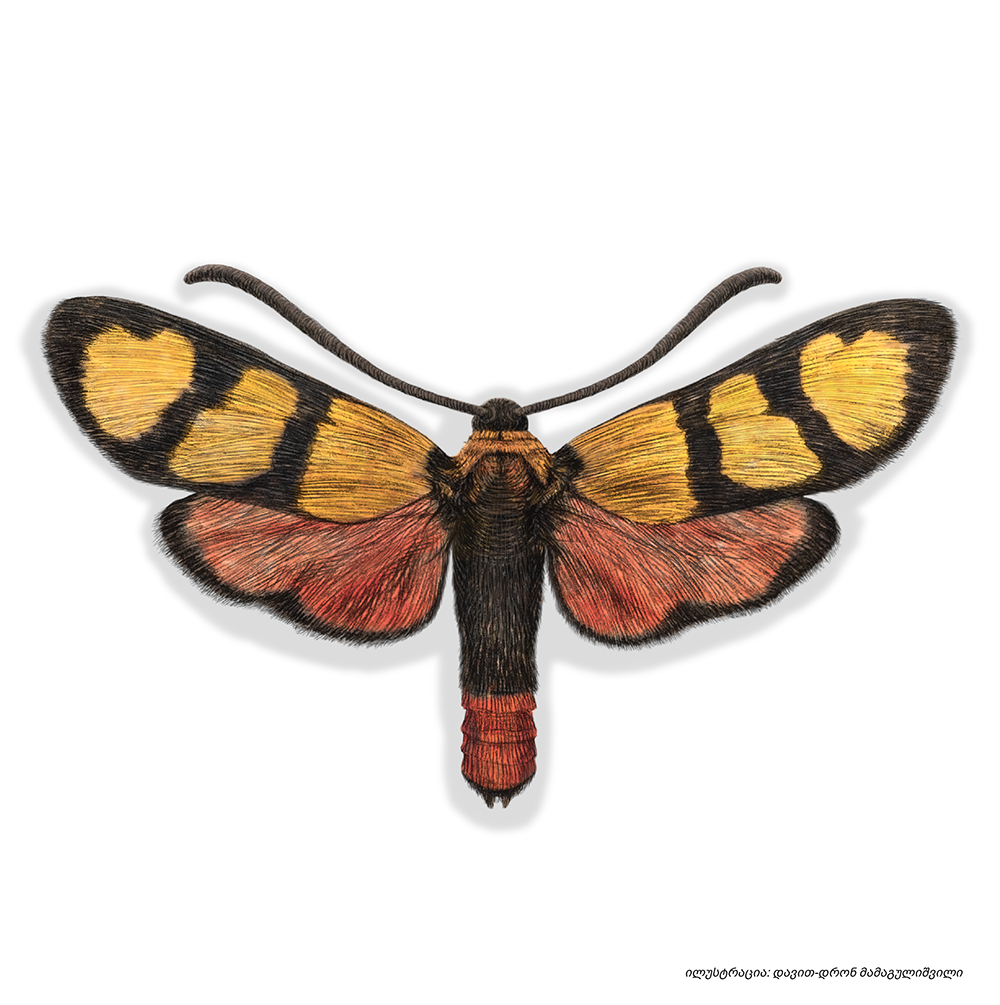 სახეობა: Zygaena tamara
გავრცელება: სამხრეთ კავკასია, იჭრება ჩრდილოეთ თურქეთში
ჰაბიტატი: ქვაბურებისა და მთის კლდეების თითქმის შიშველი ფერდობები. ლოკალურად თბილისისა და არარატის ქვაბურები, სამცხე-ჯავახეთის სტეპები
კონსერვაციის სტატუსი საერთაშორისო, ეროვნული.
მოწყვლადი, რიცხოვნობა იშვიათი. 
შენიშვნა: სამხრეთ კავკასიური წარმოშობის ენდემური სახეობა
ჰევისტონის შავტუხა
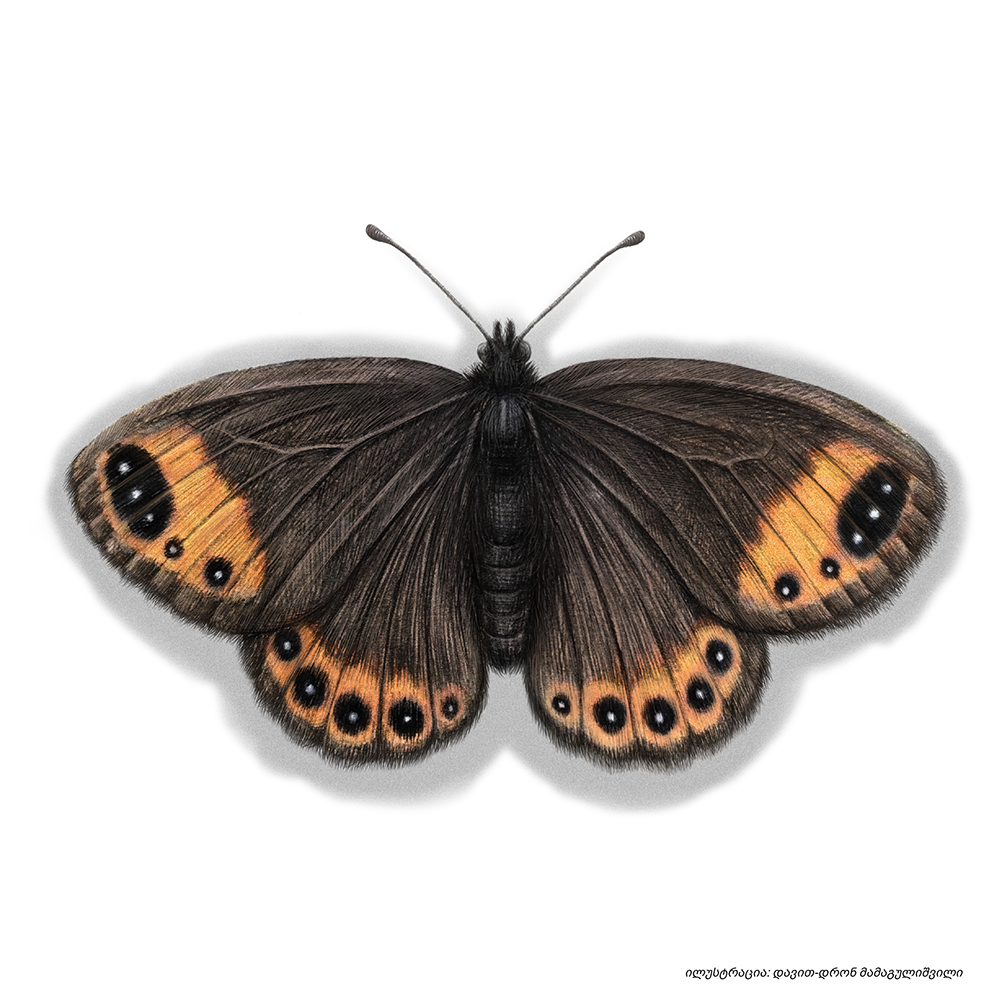 სახეობა: Erebia hewitsonii  
ქართული სახელწოდება: ჰევიტსონის ხავერდულა
სინონიმები: ჰევიტსონის შავტუხა
გავრცელება: მცირე კავკასიონი, იჭრება თურქეთში (ლაზისტანი). ლოკალურად – ბორჯომის ხეობა
ჰაბიტატი: მთის შერეული წიწვიანი ტყეები
კონსერვაციის სტატუსი :  საერთაშორისო, ეროვნული. 
მოწყვლადი, რიცხოვნობა: იშვიათი
საქართველოში  დღის პეპლების  6  სახეობაა ფართოდ გავრცელებული: მაქაონი, აპოლონი, შავი აპოლონი, ნორდმანის აპოლონი, პოდალირიუსი (მერცხალკუდა), კავკასიური თაისი.
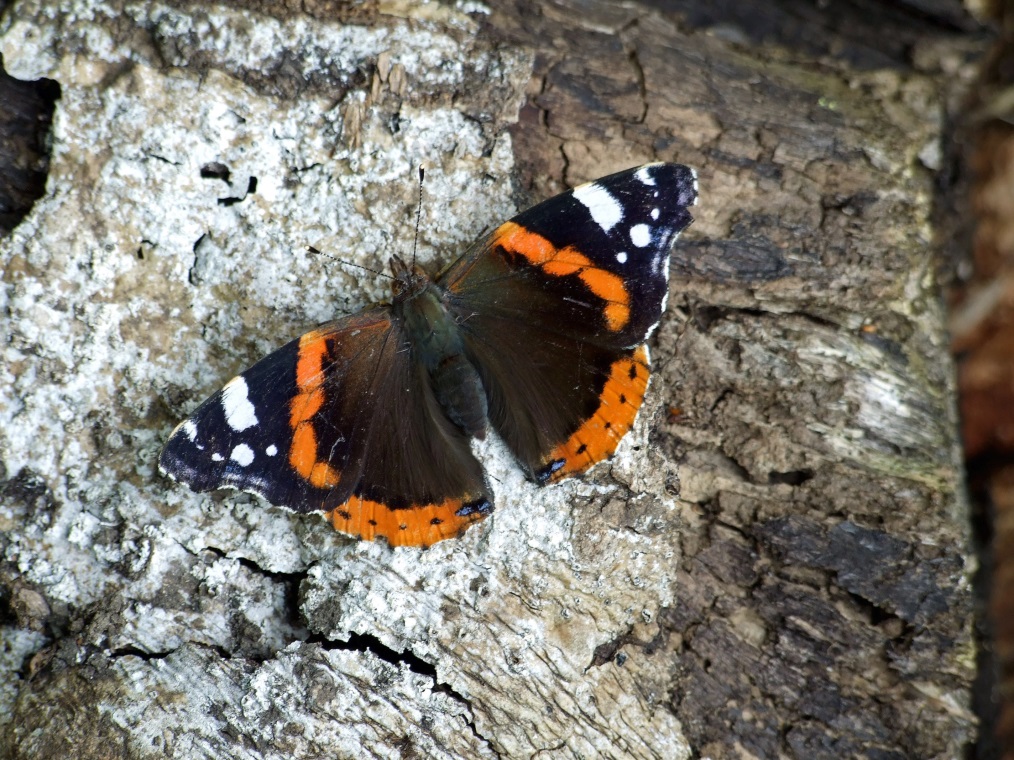 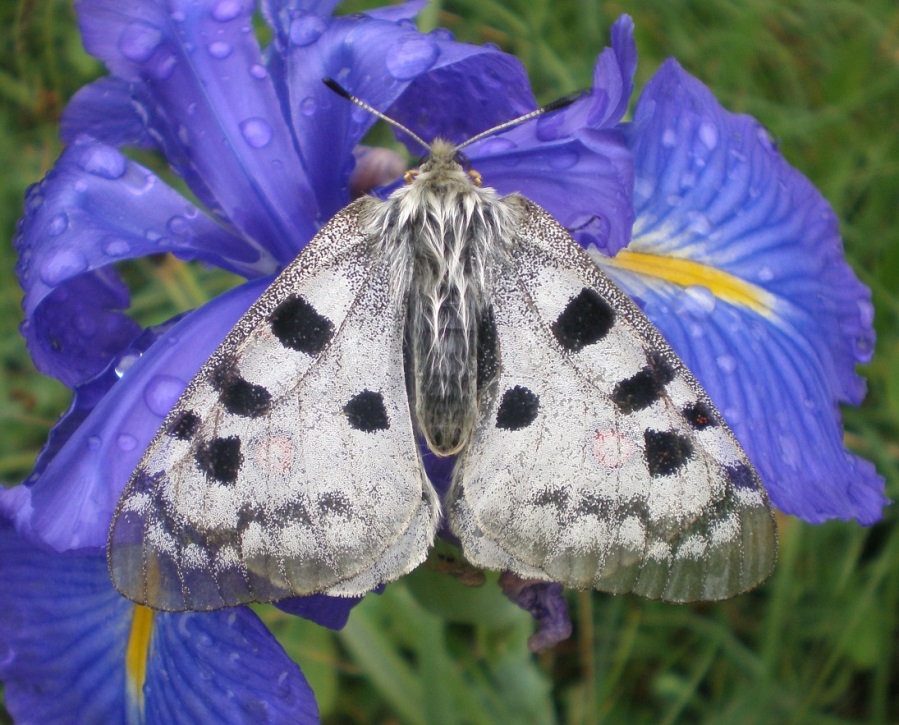 აპოლონი
ადმირალი
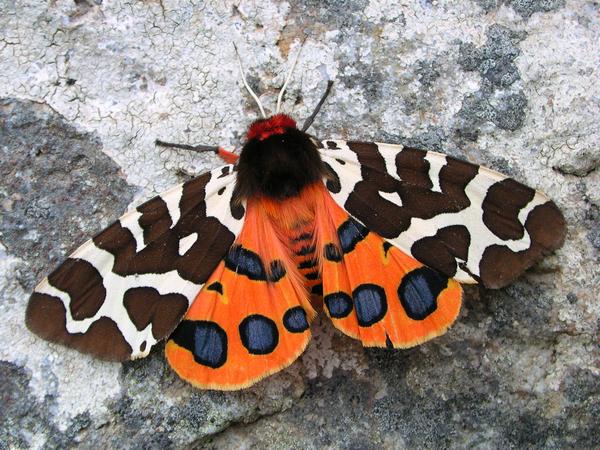 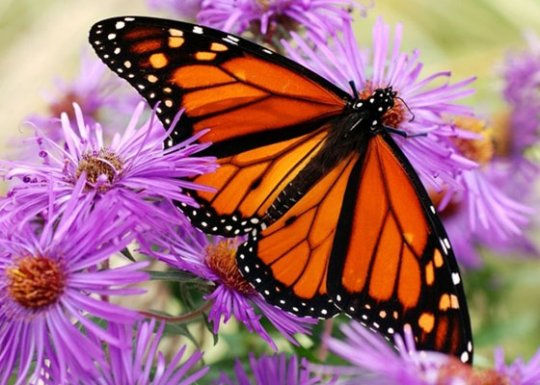 დათუნელა
მონარქი
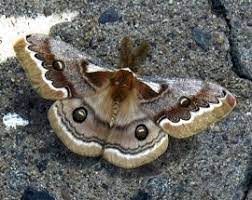 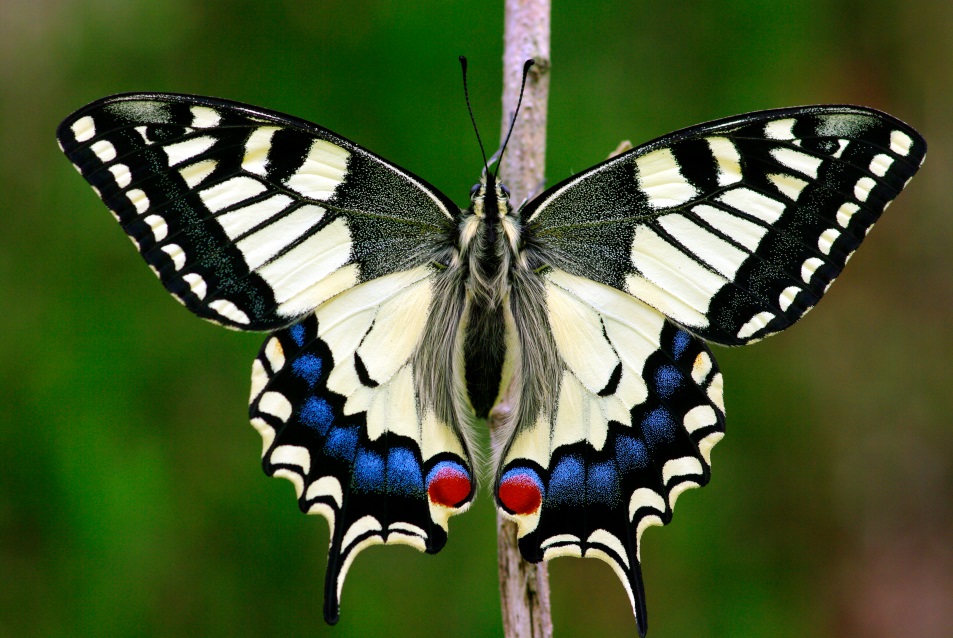 მაქაონი
ფარშევანგთვალა
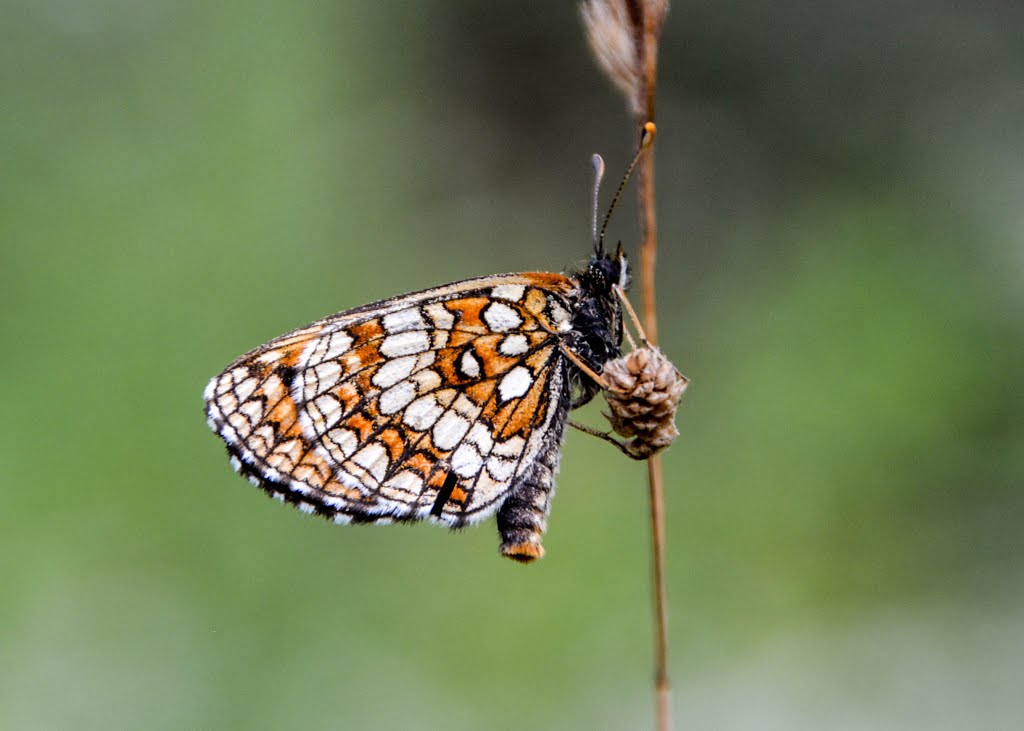 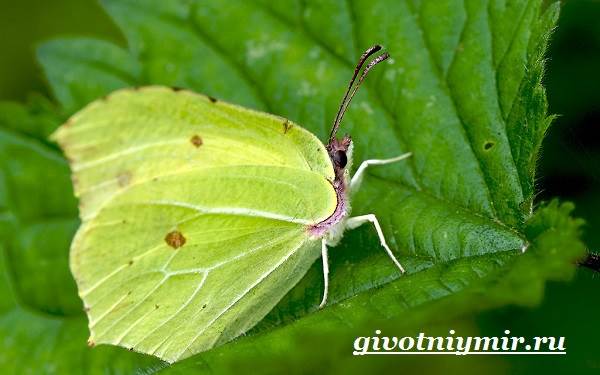 კავკასიური კამათელა
ლიმონა
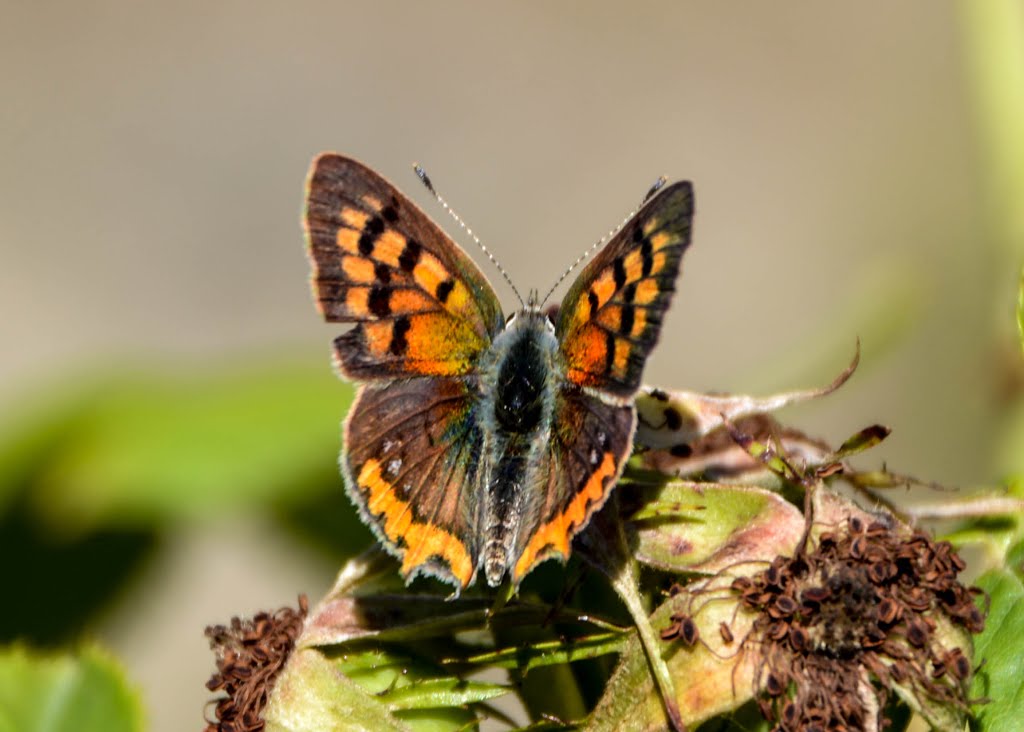 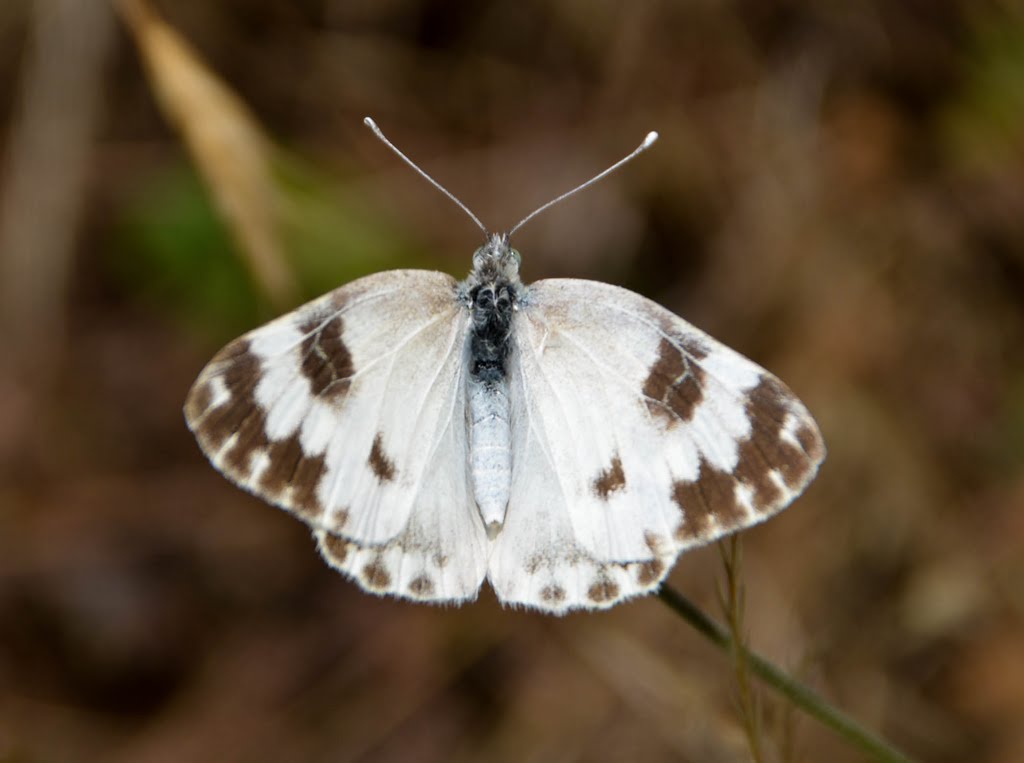 მუქწითელა მრავალთვალა
რაფსის თეთრულა
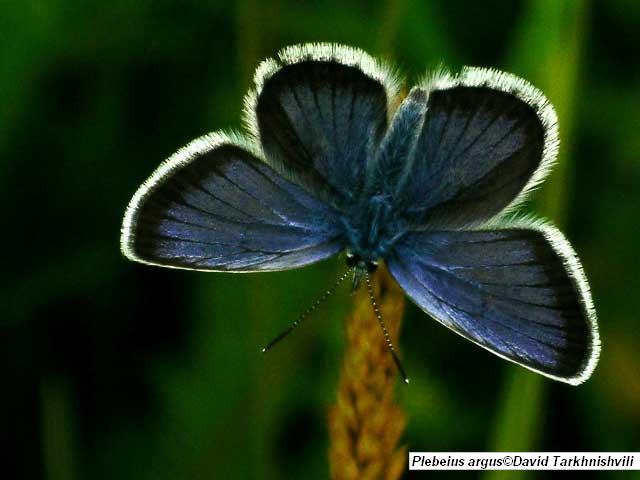 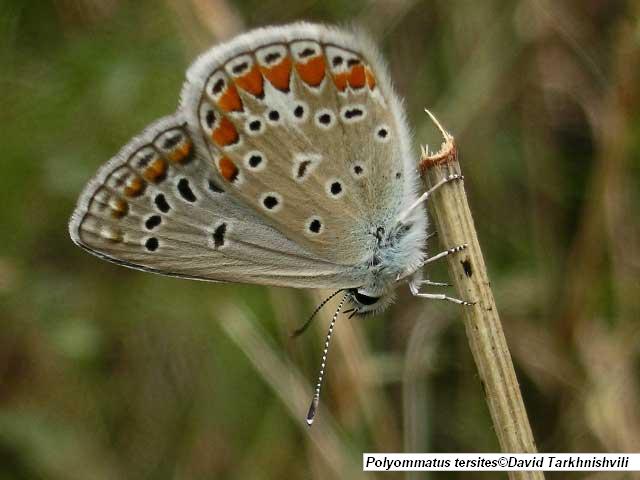 Polyommatus thersites
Plebeius argus
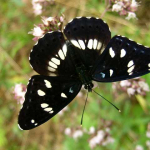 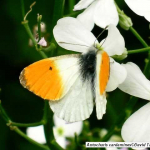 Antocharis cardamines
Limenitis reducta
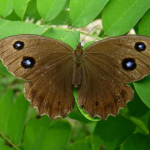 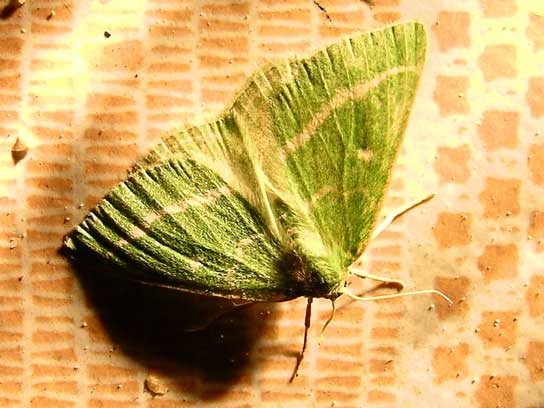 Minois dryas
Thetidia smaragdaria
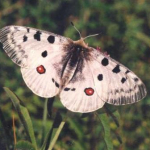 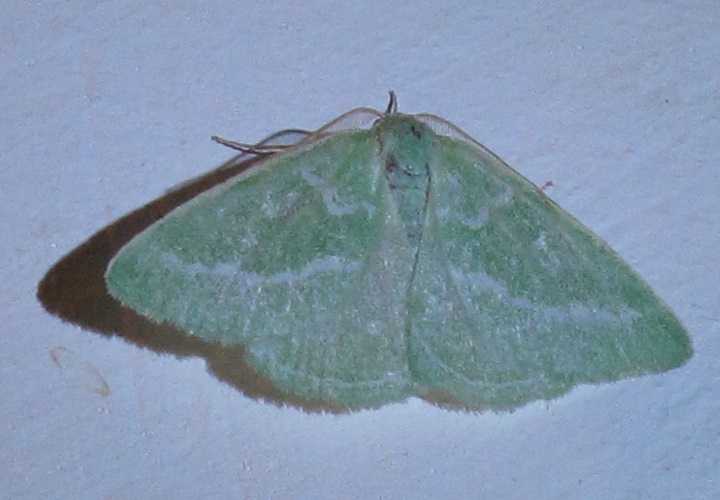 Thetidia smaragdaria
Parnassius apollo
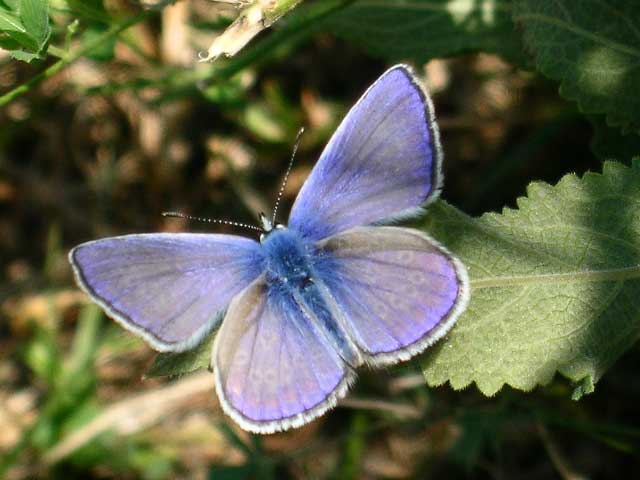 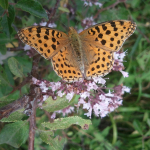 Issoria lathonia
Polyommatus icarus
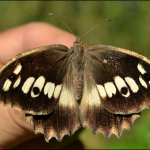 Aglais urticae
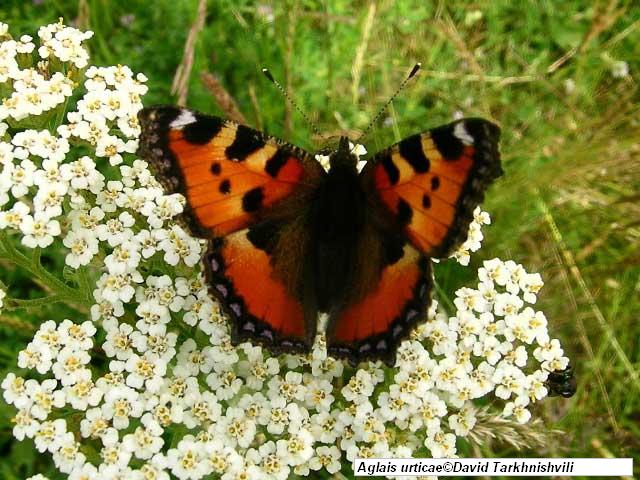 Chazara briseis
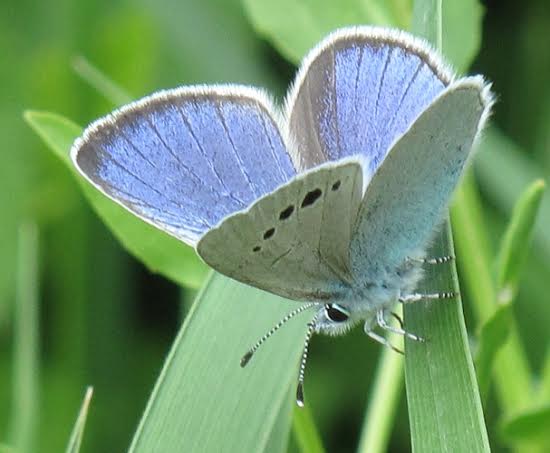 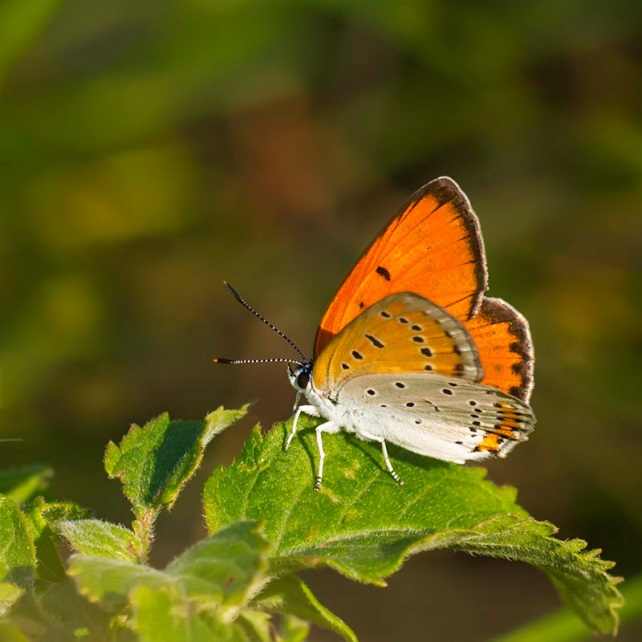 Glaucopsyche alexis
Lycaena dispar
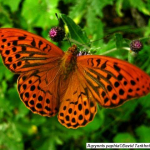 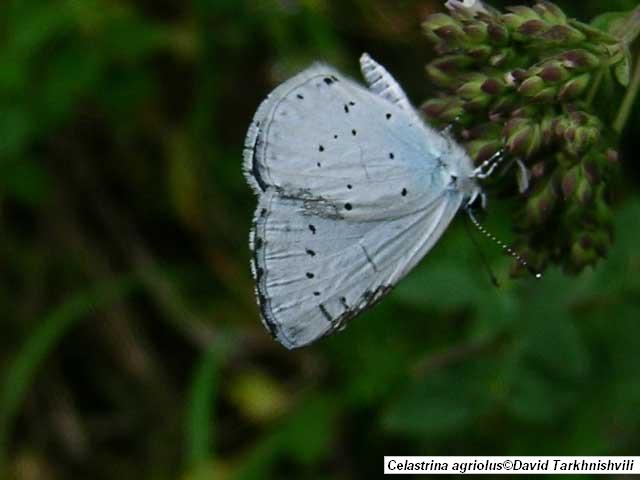 Agrynnis paphia
Celastrina argiolus
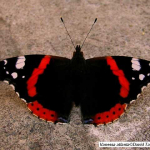 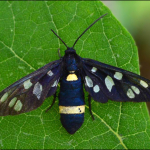 Amata nigricornis
Vanessa atlanta
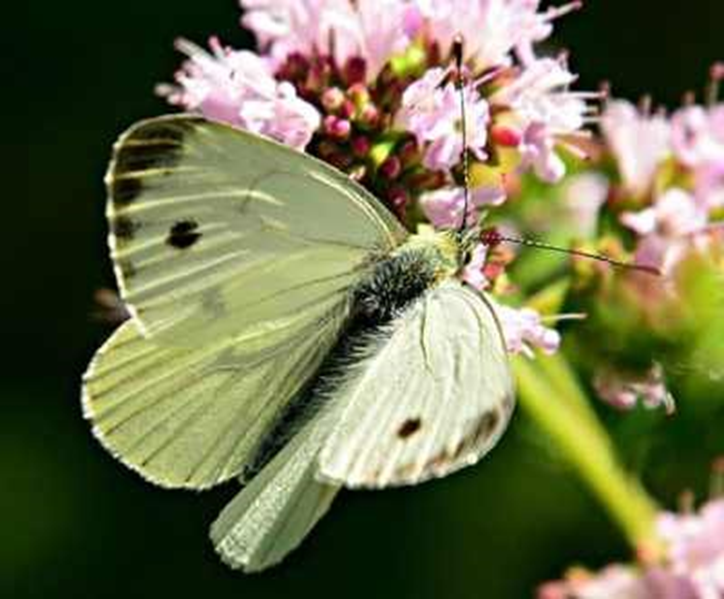 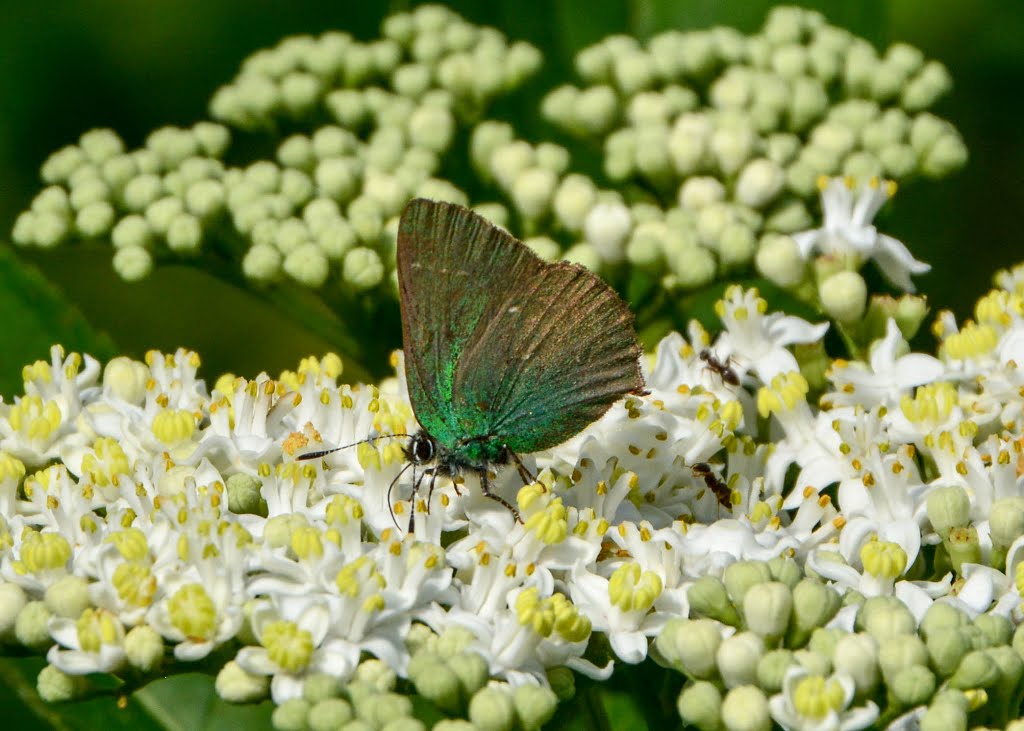 ჟოლოს ცისფერა
კომბოსტოს თეთრულა
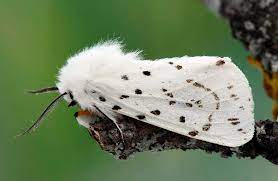 ამერიკული თეთრი პეპელა, ჩვენში მიგრანტი სახეობაა,
მავნებელია
ხარიტონ ახვლედიანის სახელობის მუზეუმის ბუნების ექსპოზიციაში ნაჩვენებია პეპლების კოლექცია. 
    ასევე, ბუნების ფონდში 
დაცულია პეპლების საინტერესო ეგზემპლიარები, რომელთა სახეობები ახლახან დადგინდა. მათ დიდი მნიშვნელობა აქვს კავკასიის ფაუნის გასაცნობად.
Rothschildia forbesi (Bengamin, 1934)
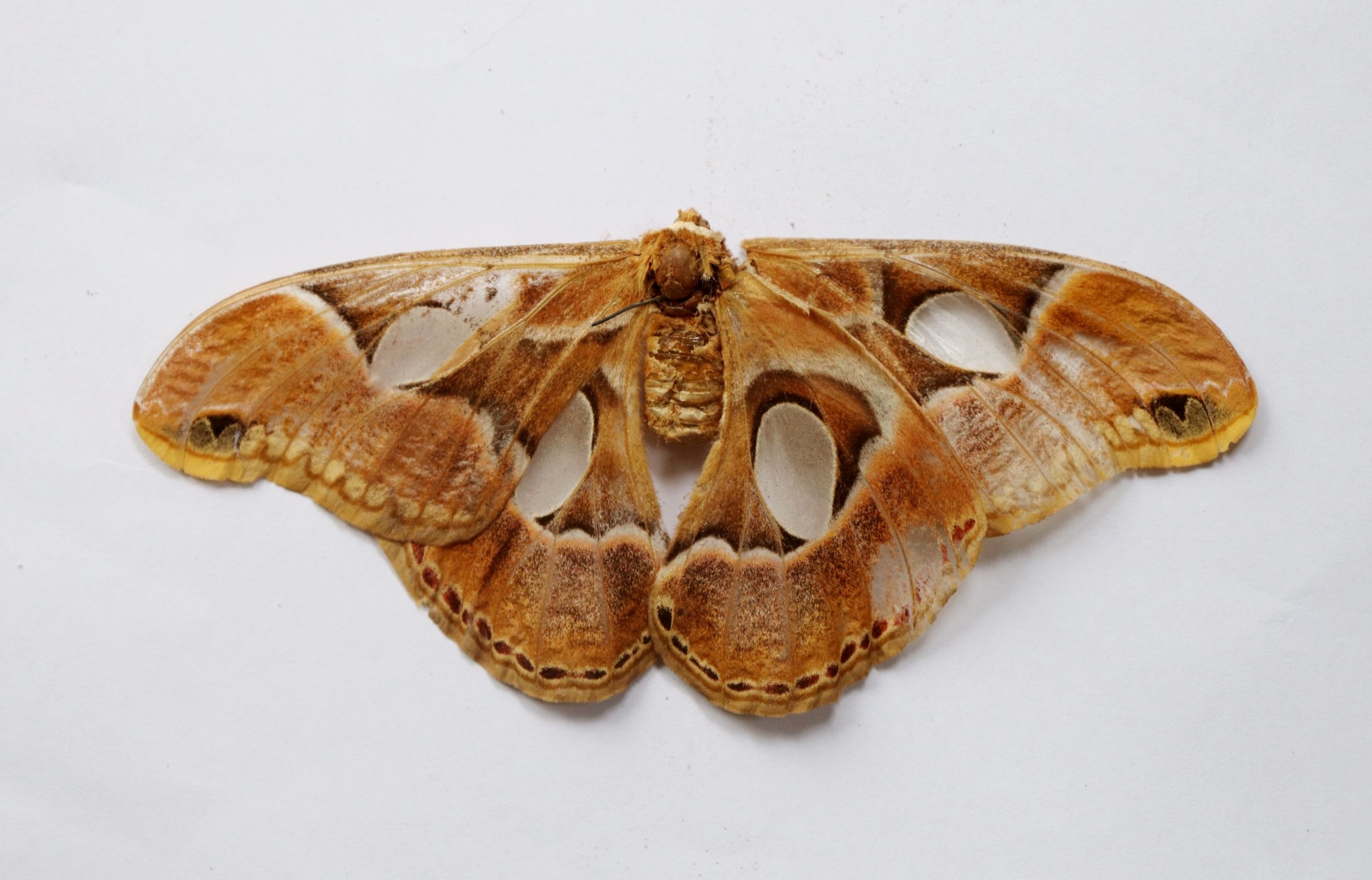 Ascelapha odorata (Linnaeus, 1758)
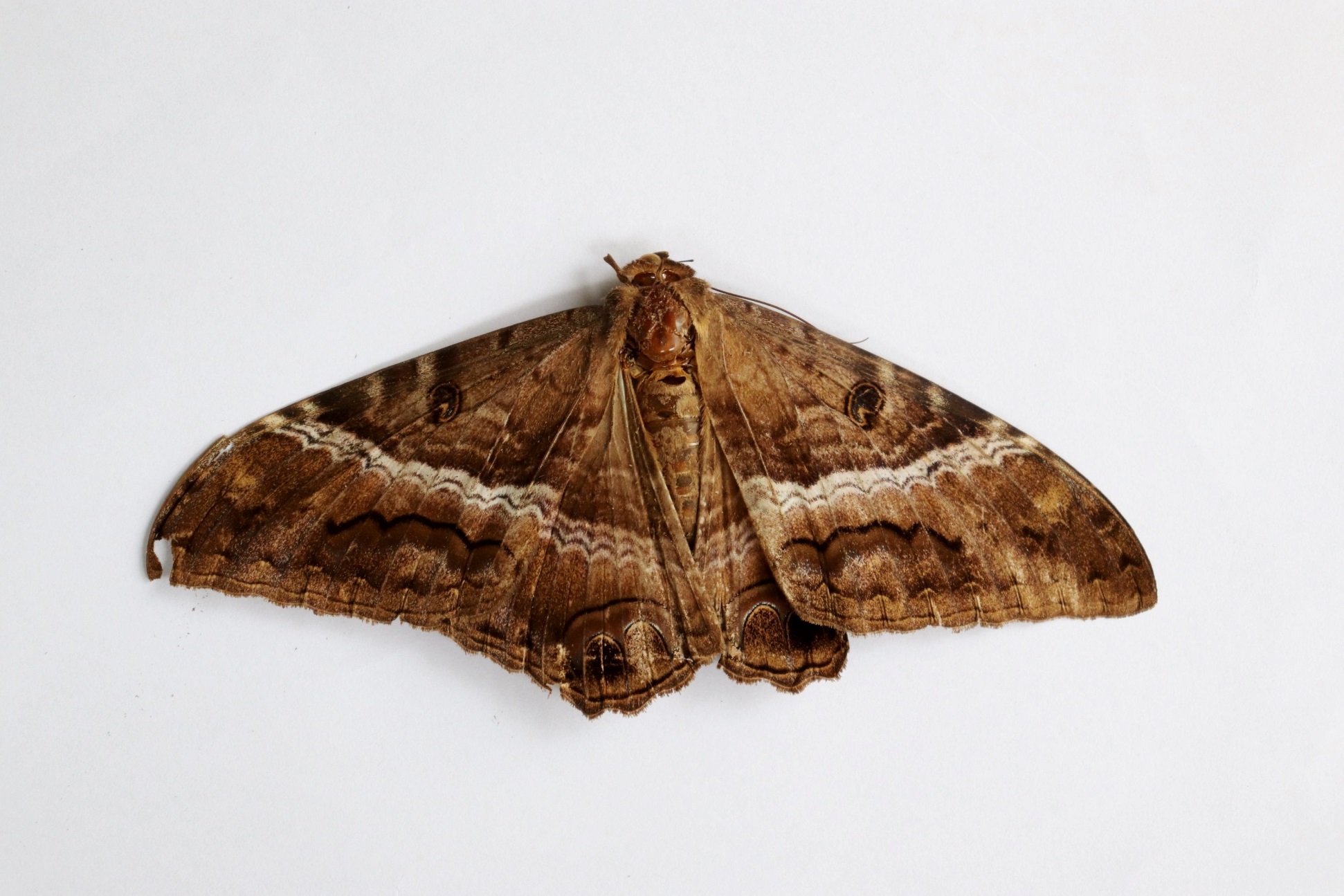 Ascelapha odorata  (Llinnaeus, 1758)
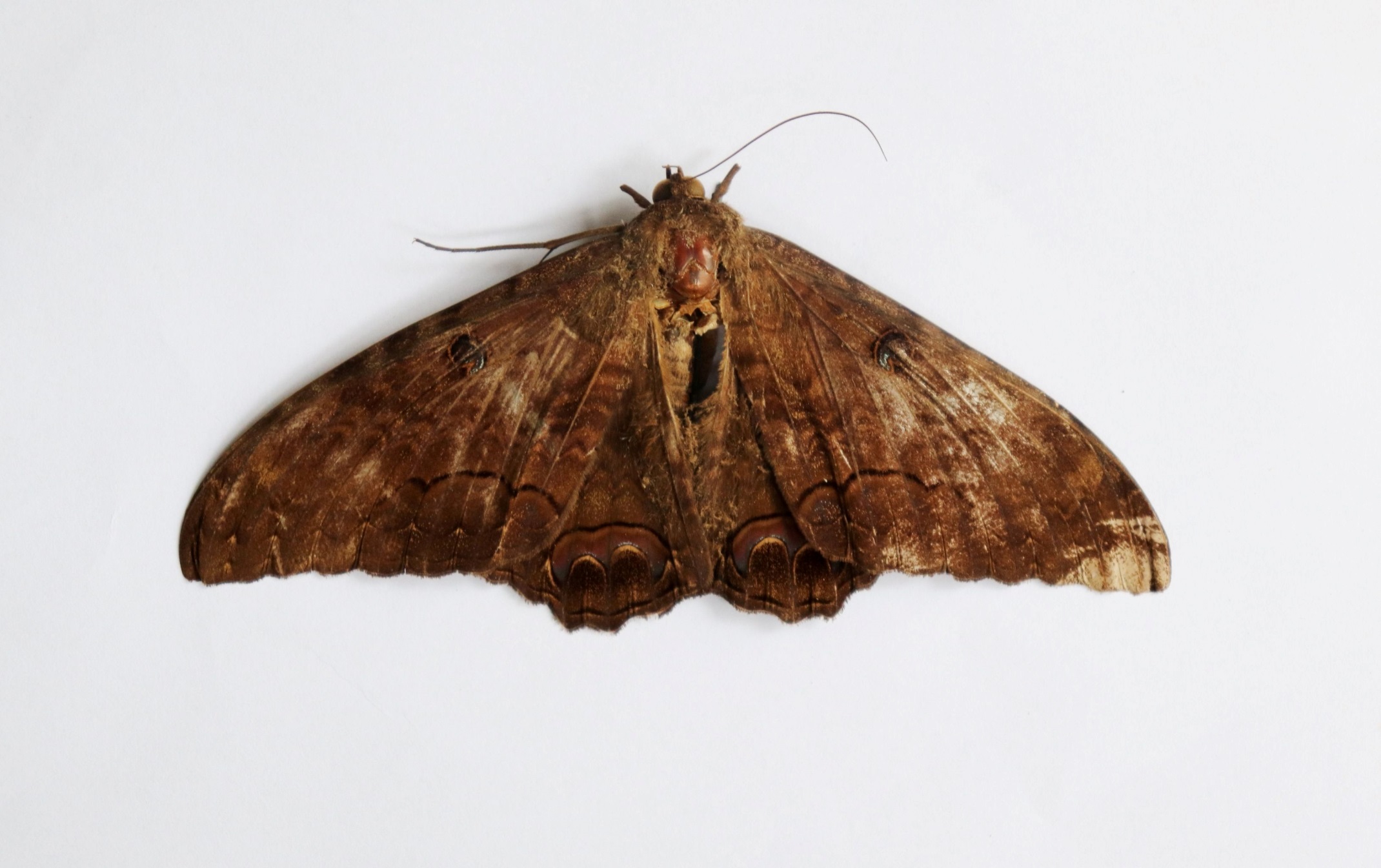 ქლიავის პარკმხვევია Odonestis pruni
(Linnaeus, 1758)
დათუნელა კაია   Arctia caja                                                                              (Linnaeus, 1758)
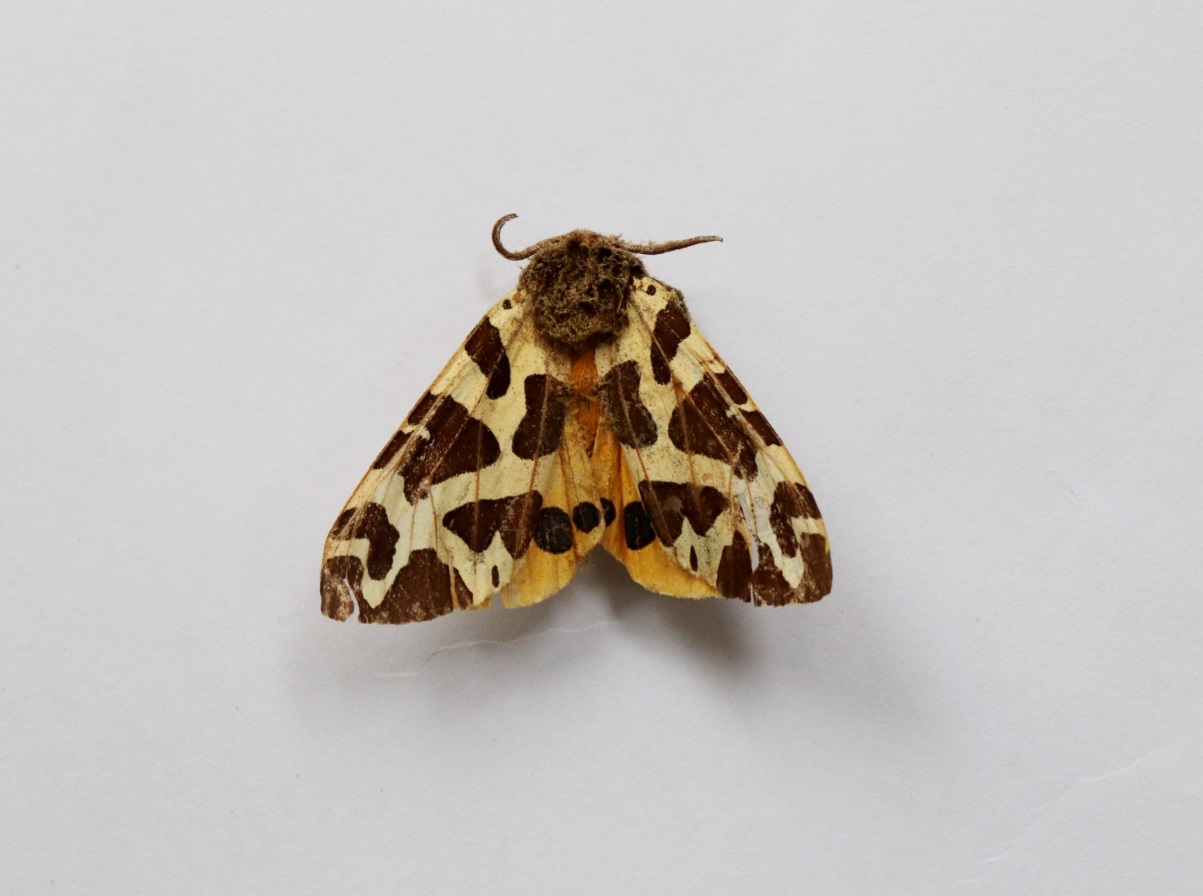 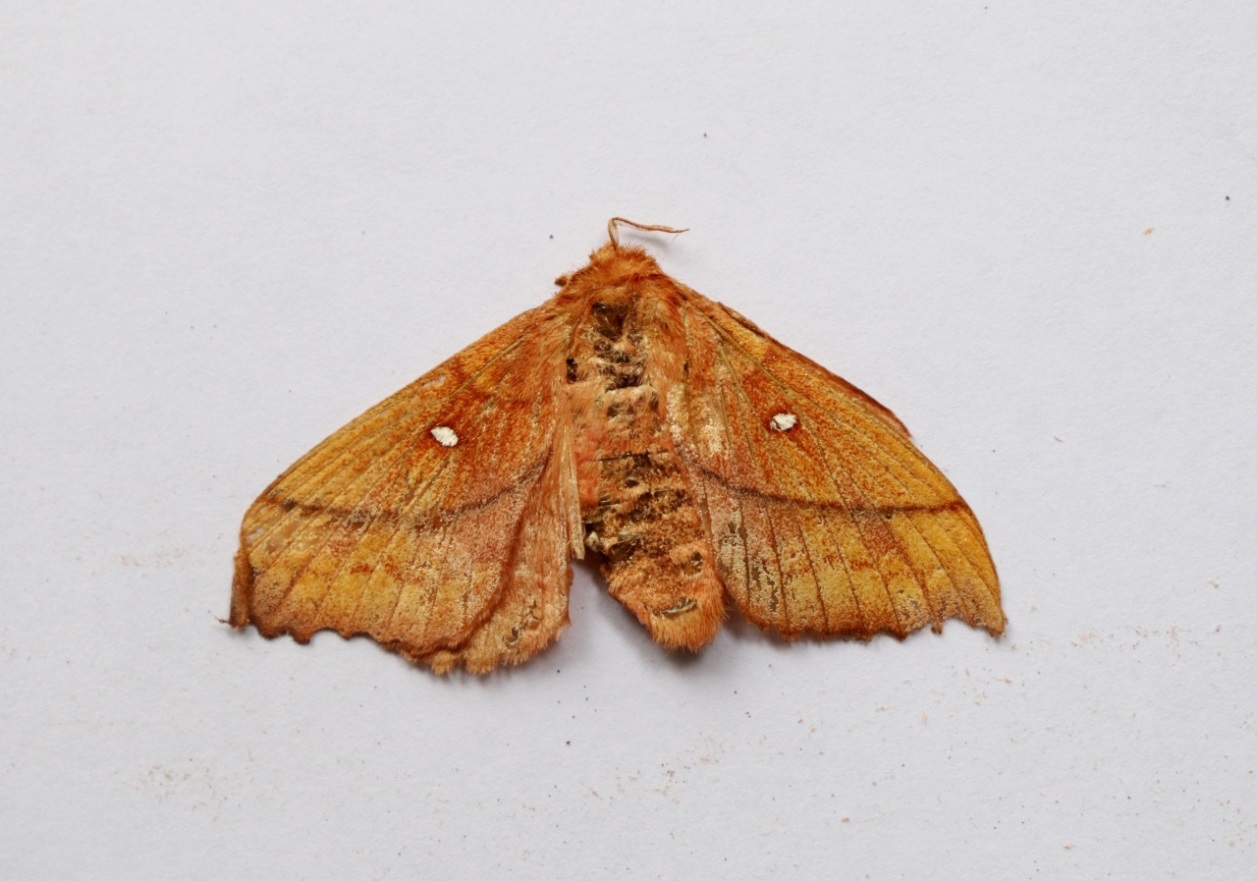 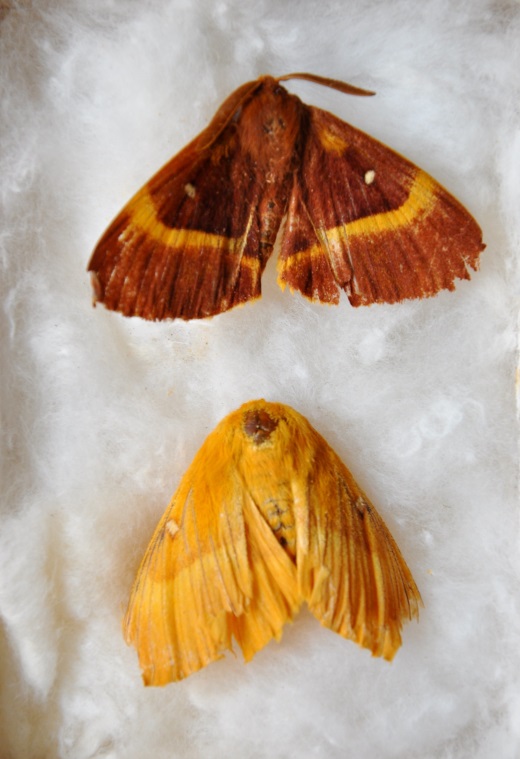 ჩვენი ექსპოზიციის პეპლები
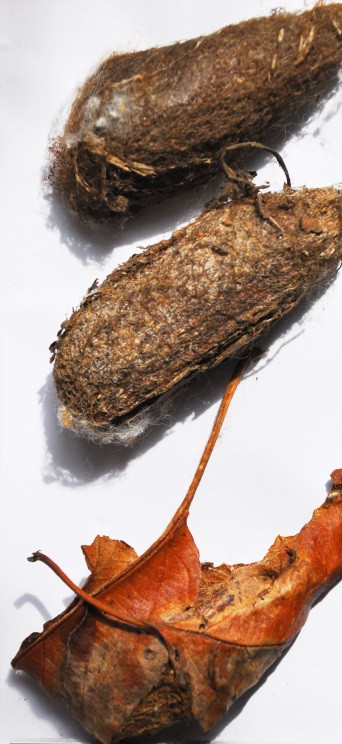 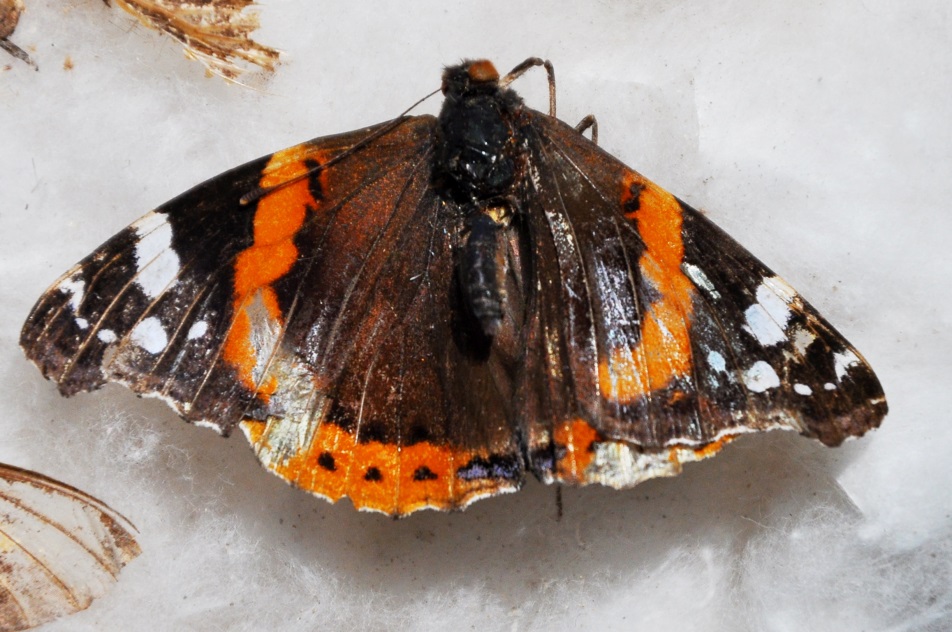 ქლიავის პარკმხვევია
ფარშავანგთვალას  პარკი
ადმირალი
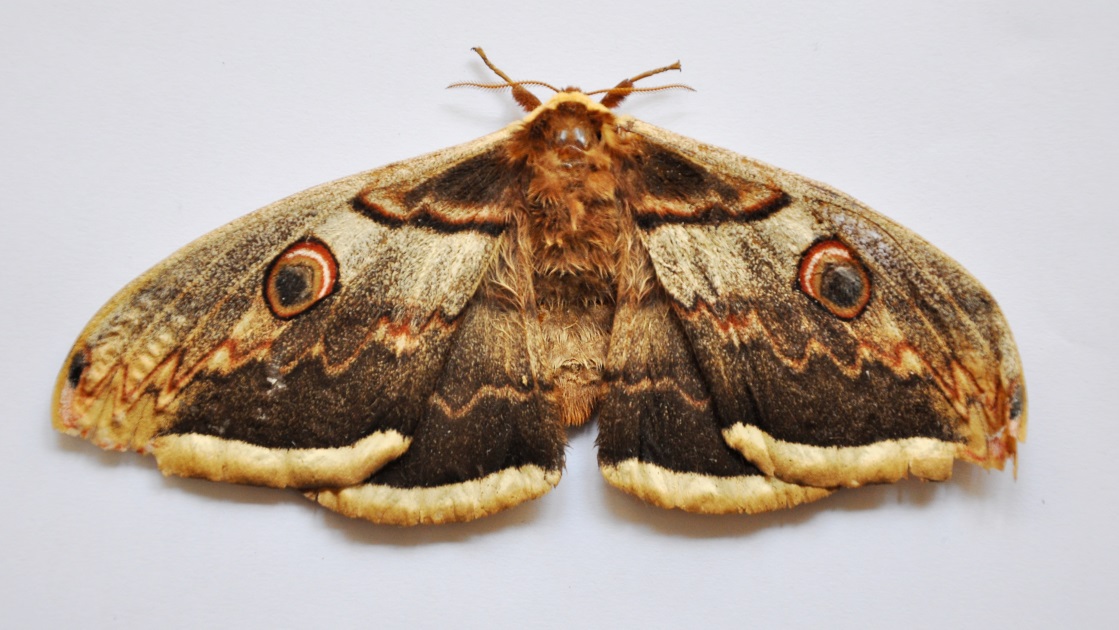 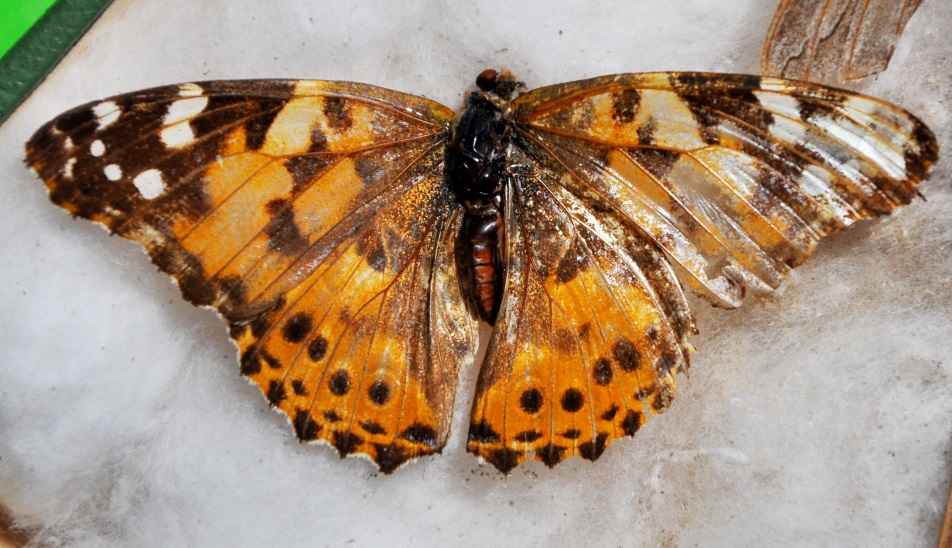 ნარშავას ფრთაკუთხა
ფარშავანგთვალა
მსოფლიოს ულამაზესი პეპლები            მორფოს ჯგუფის ლურჯი პეპლები
ლურჯი მორფა
მორფო ამატონტე
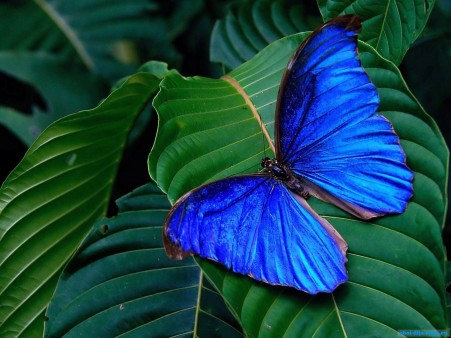 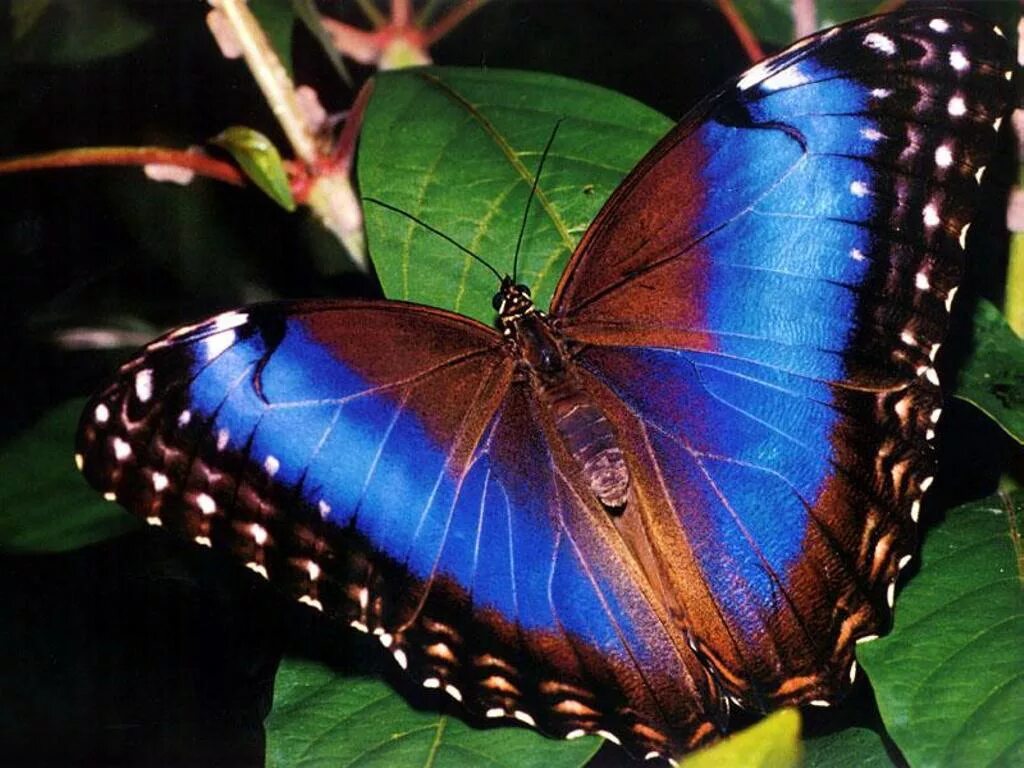 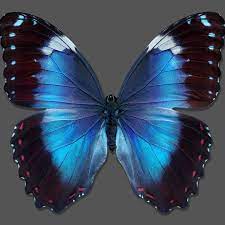 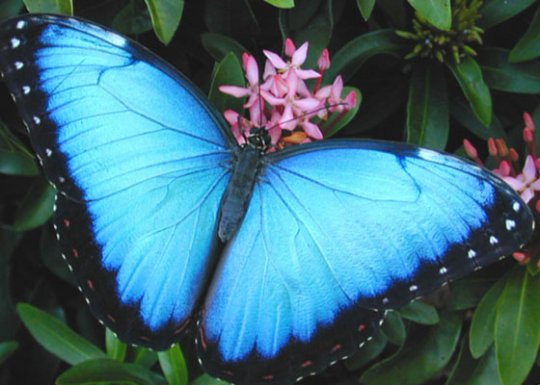 ლურჯი მორფო
ლურჯი მორფო
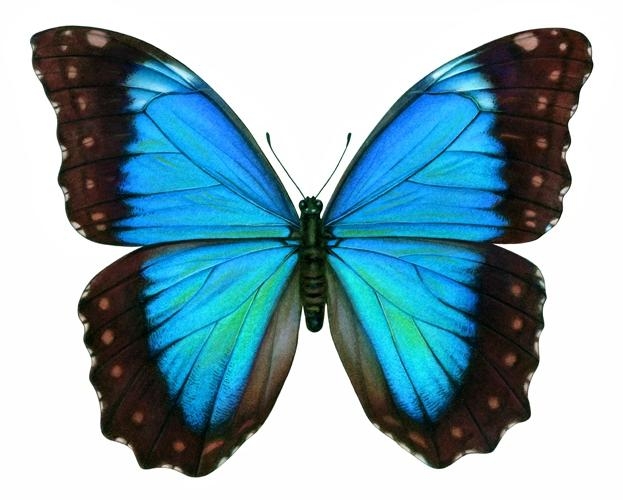 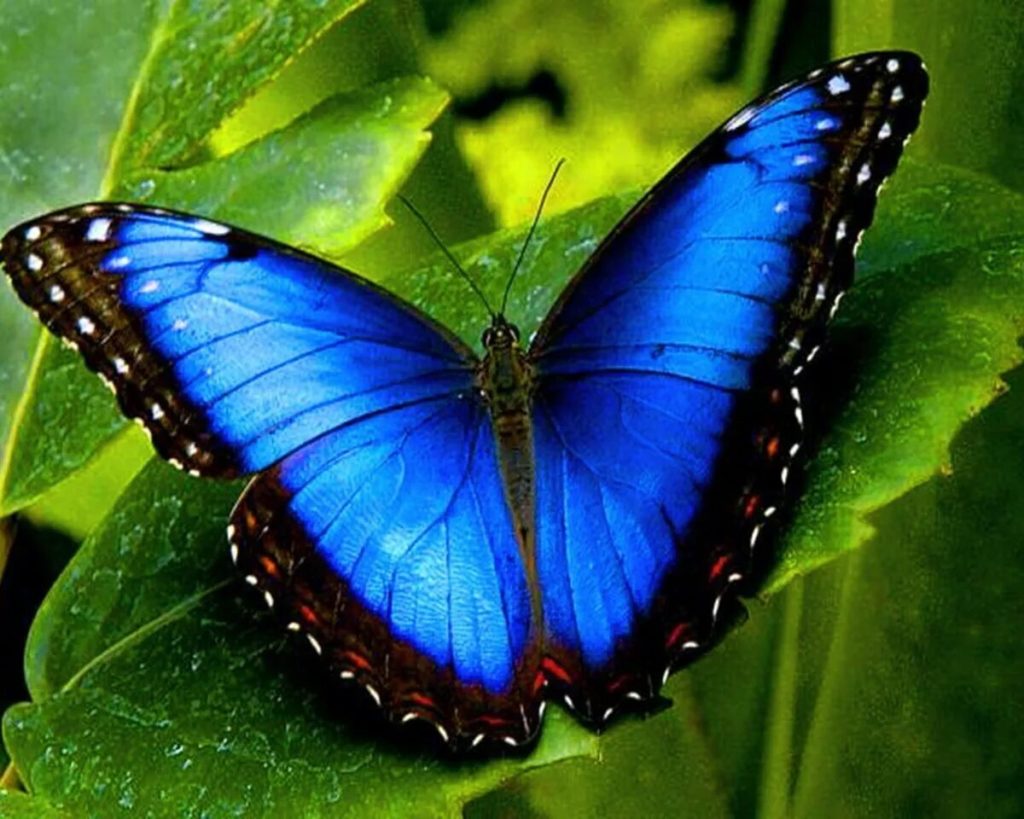 ცისფერი მორფო
იალქნიანი ულისესი
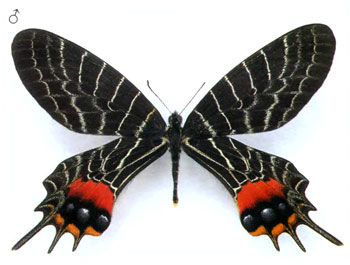 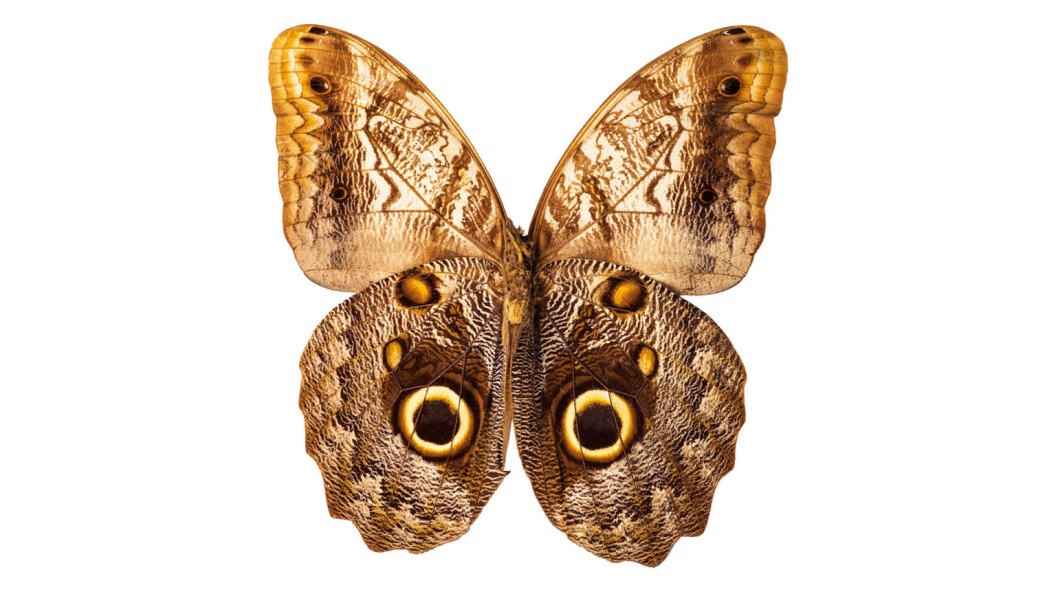 ხავერდულა კალიგო
ბუტანის დიდება
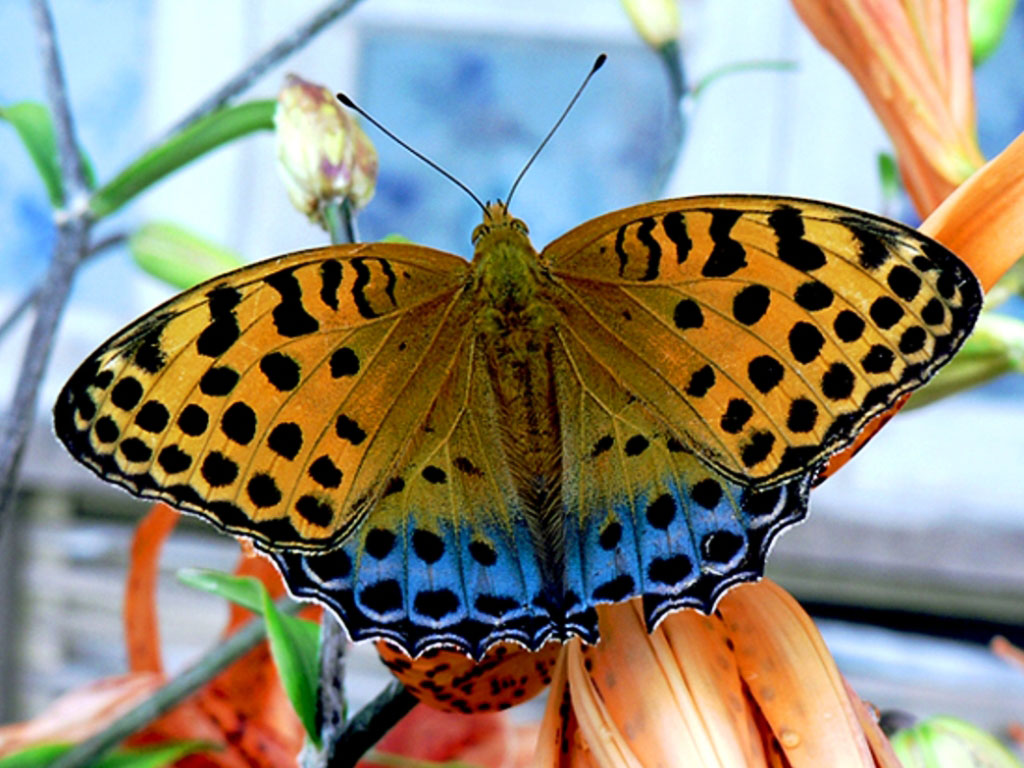 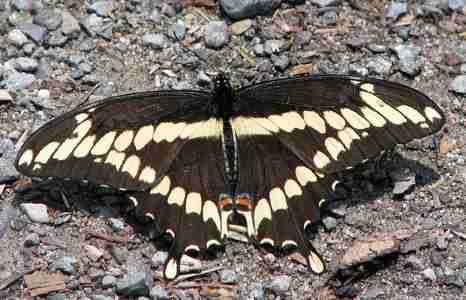 გიგანტური მერცხალი
ლეოპარდი პეპელა
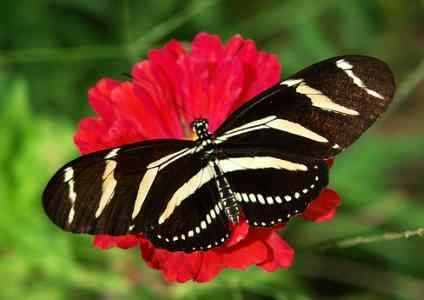 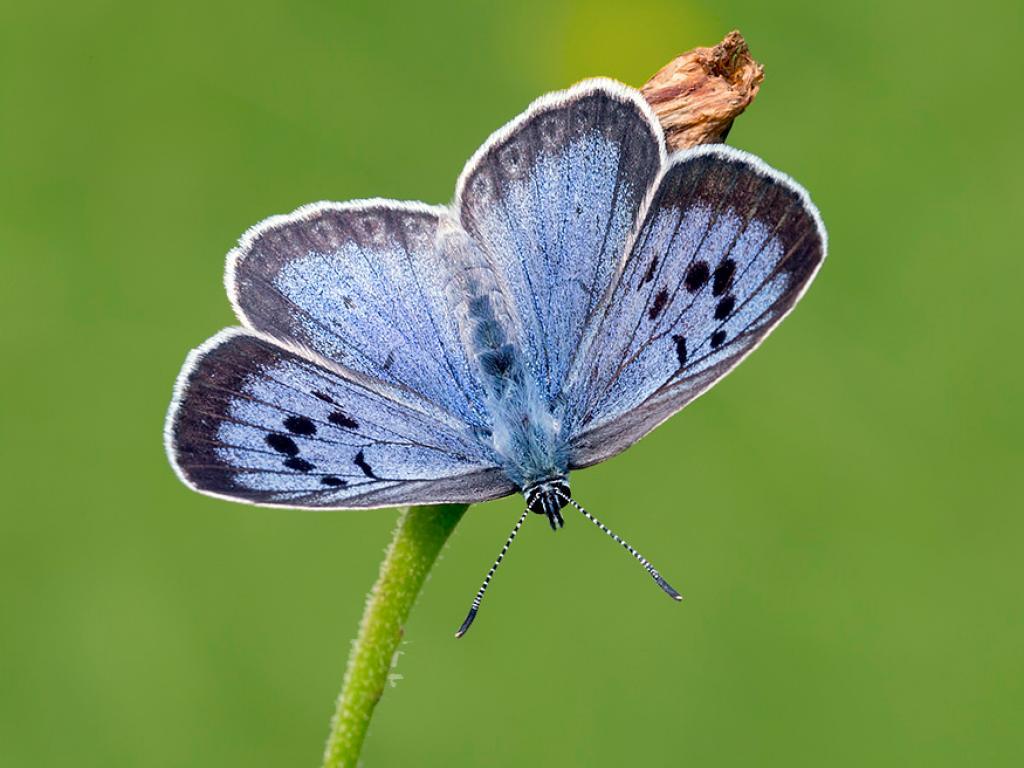 ზებრა პეპელა
დიდი ლურჯი პეპელა
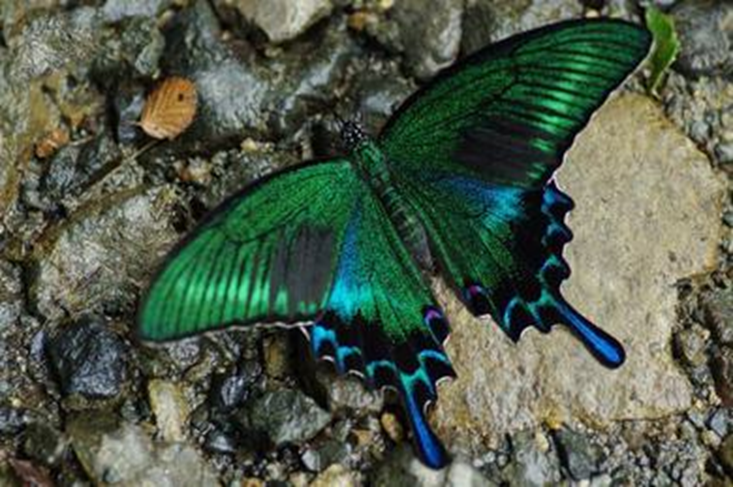 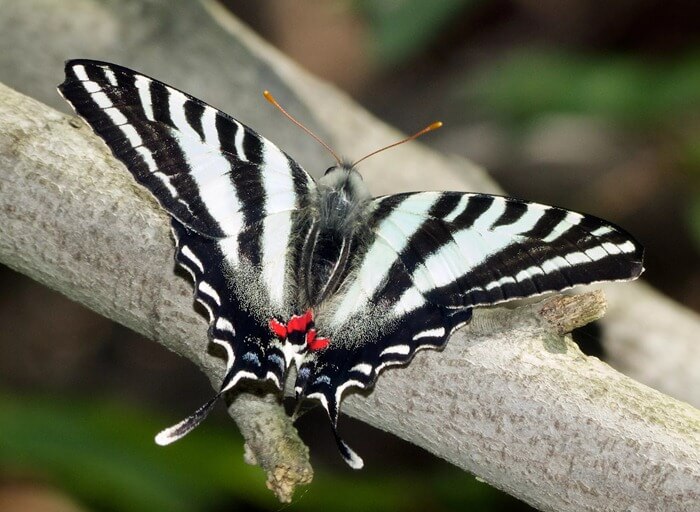 ლურჯი მაქაონი
ზებრისებრთა პეპელა
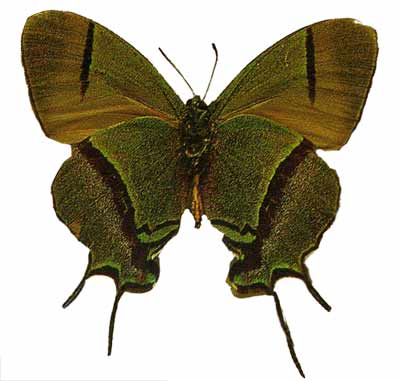 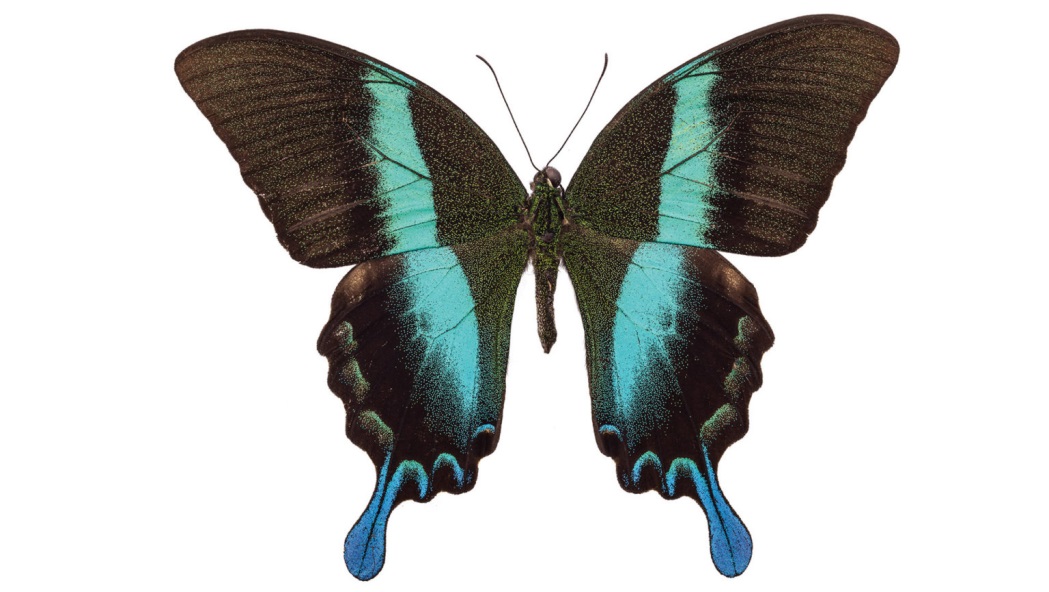 ცისფერი მერცხალკუდა
დედოფალა კუდიანი
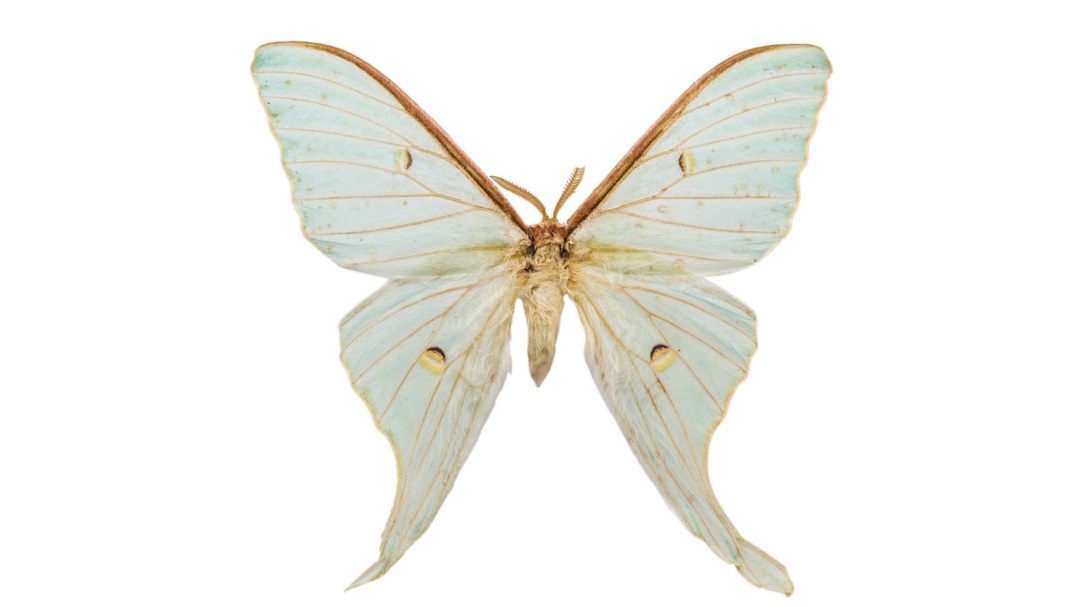 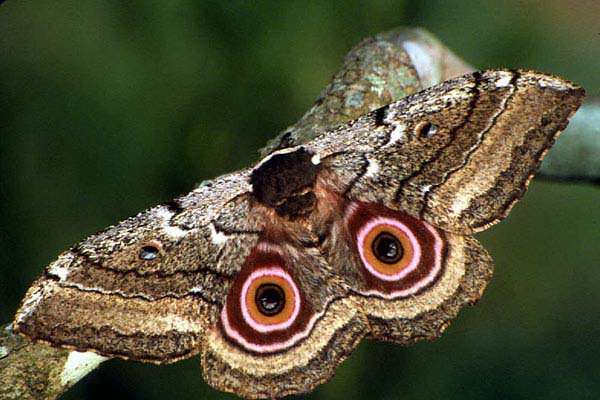 ფარშევანგთვალა არტემისი
ფარშავანგთვალა
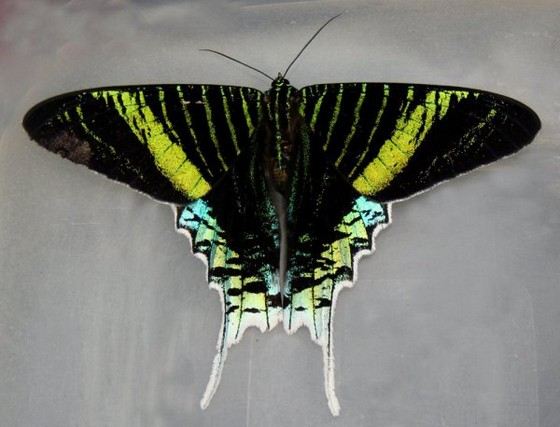 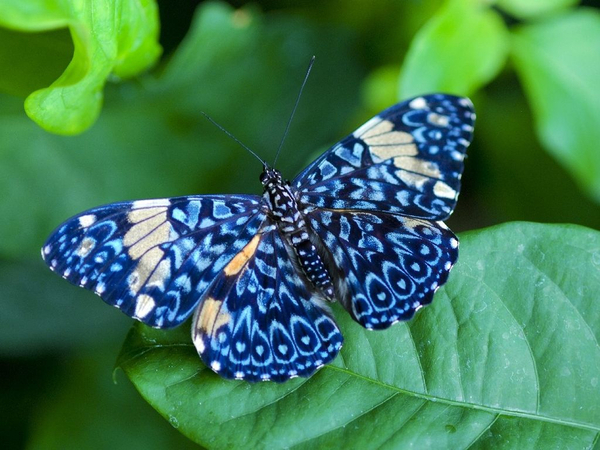 ნიმფალიდა
ურანია
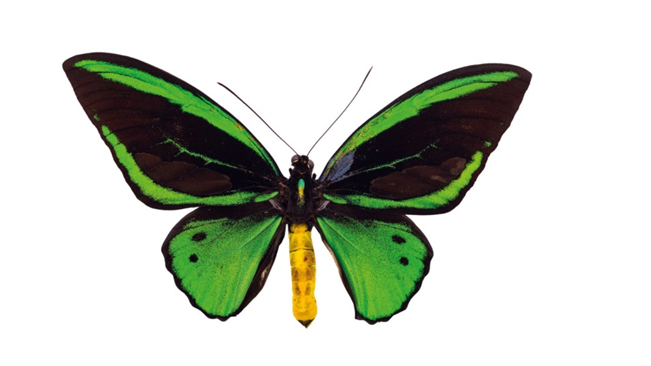 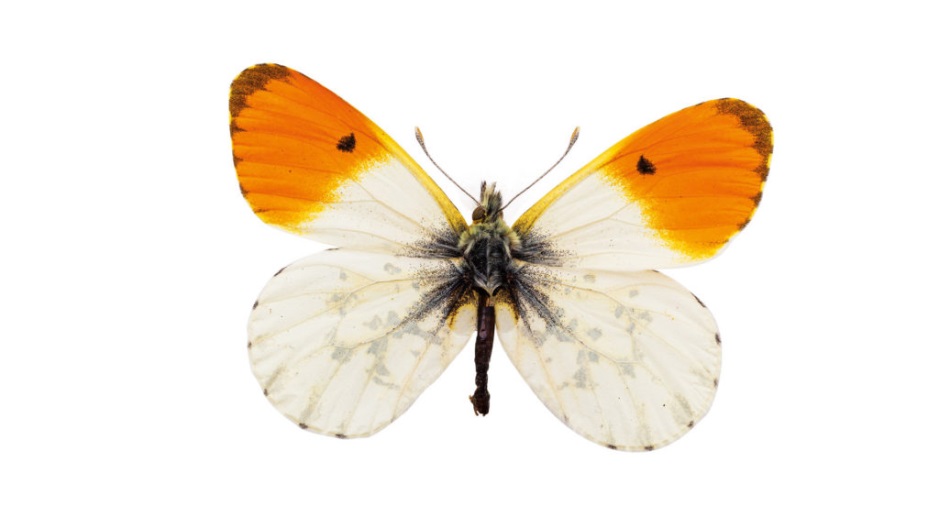 ფრთაფრინველა პეგასი
ავრორა
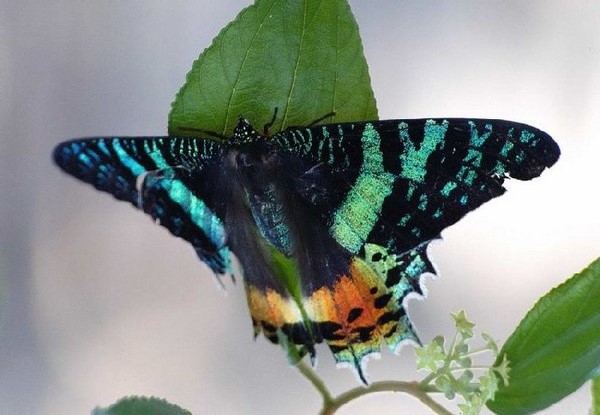 მადაგასკარის ურანია
მთვარის პეპელა
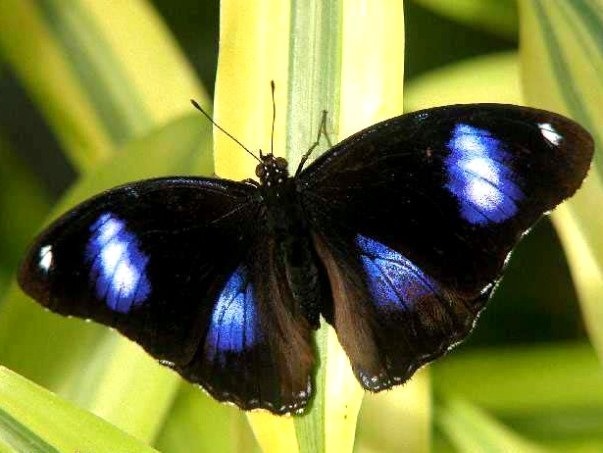 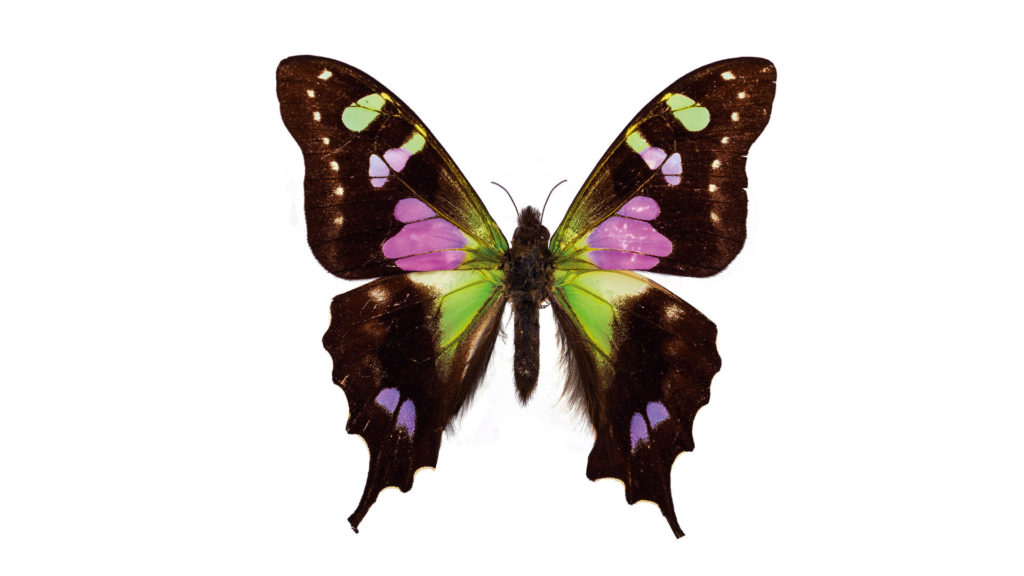 მოხატული ვეისკი
უცნაური პეპლები
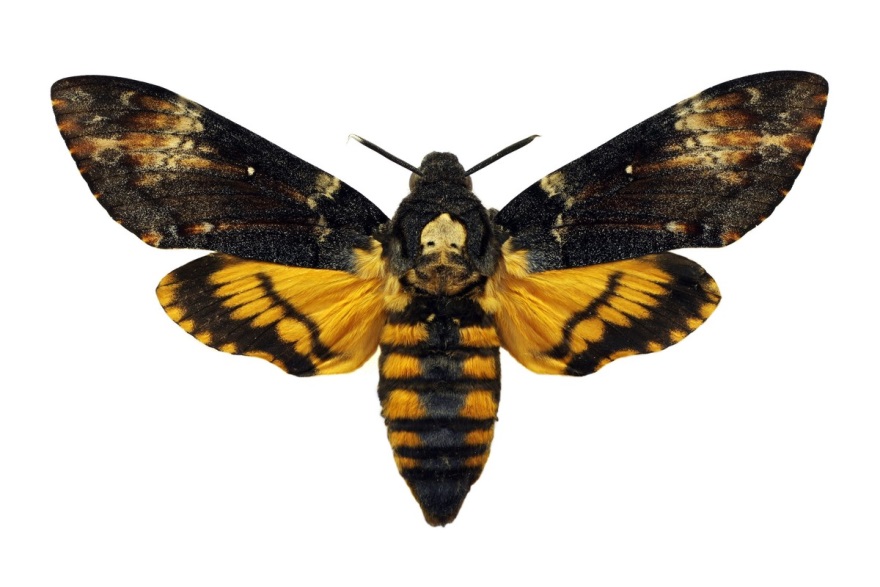 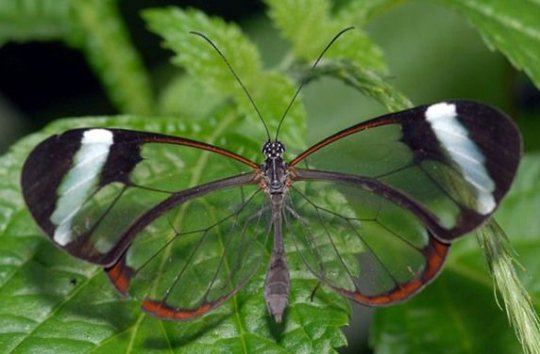 მკვდართავა
მინის პეპელა
როგორც ხედავთ, პეპლები ბინადრობენ ჩვენს სამყაროში, ხდიან მას ლამაზს და ჰაეროვანს. პეპლებმა შთააგონეს არაერთი პოეტი,  მუსიკოსი თუ მხატვარი  შედევრების შესაქმნელად. ისინი გახდნენ უამრავი მითისა და ლეგენდის გმირები.  პეპლები ძალიან განსხვავდებიან ერთმანეთისაგან და ამით უნიკალურები არიან. ხანმოკლე სიცოცხლეც კი არ აკლებს მათ სიდიადეს.         მიუხედავად იმისა, რომ ლეპიდოპტერების 165 000-ზე მეტი სახეობა უკვე აღმოჩენილია და შესწავლილია, მათი საიდუმლოებები ბოლომდე არ არის ცნობილი. ყოველწლიურად მეცნიერები აღმოაჩენენ ახალ აქამდე უცნობ სახეობებს.
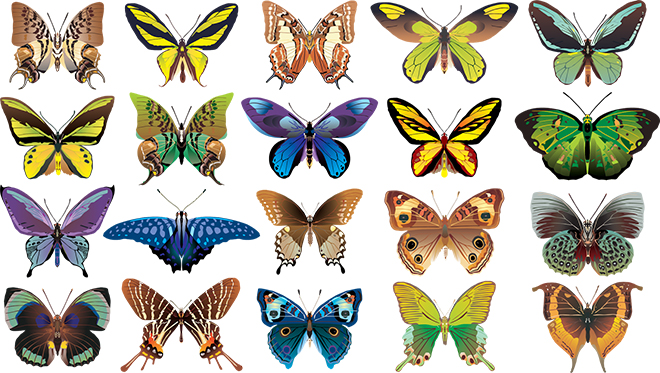 გმადლობთ   ყურადღებისათვის